The G3 of Writing and Publishing Tips: Gentle Guidelines, Great Stories, and Gigantic Scholarly Gains
Curtis J. Bonk, Ph.D., Indiana University
cjbonk@indiana.edu 
Meina Zhu, Ph.D., Wayne State University meinazhu@wayne.edu
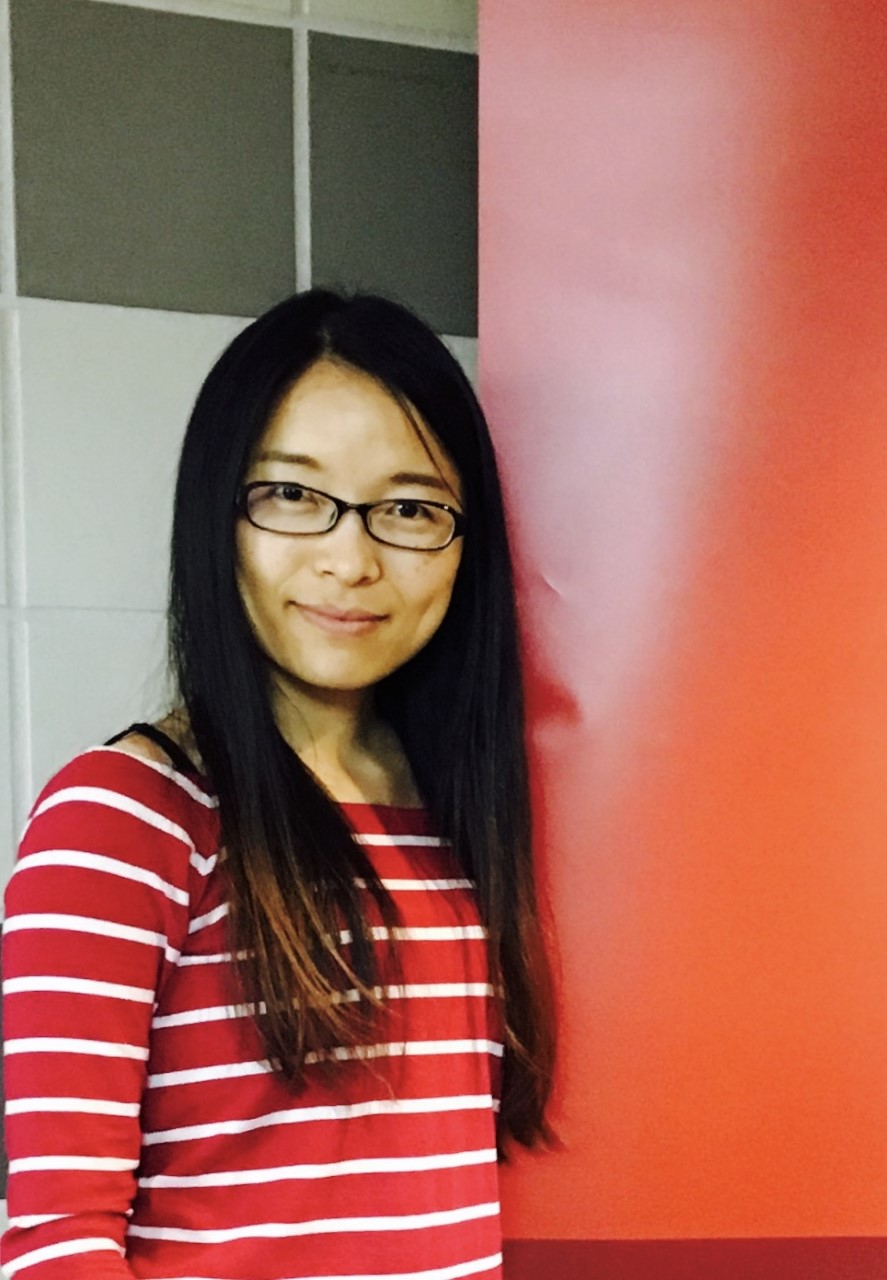 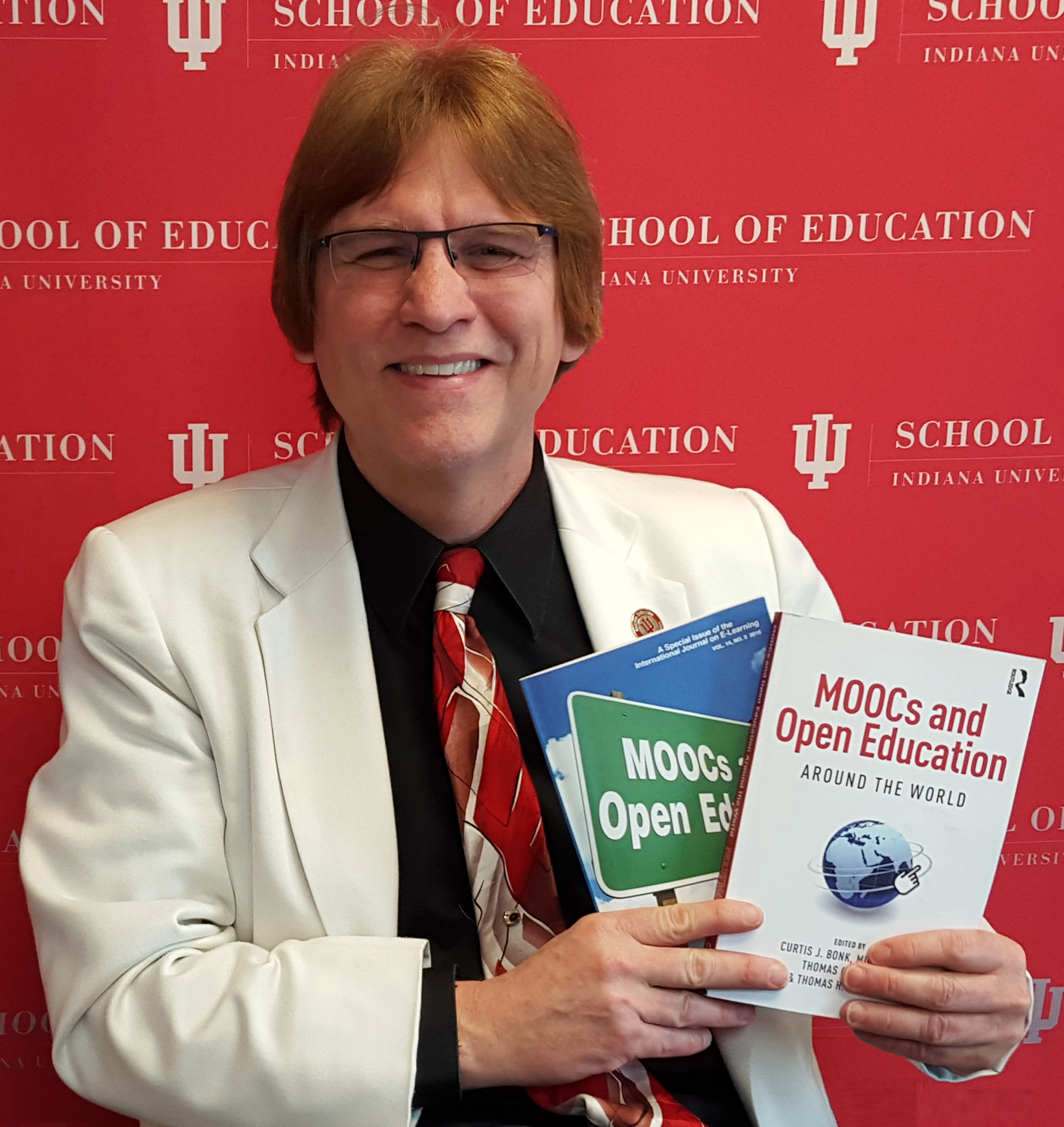 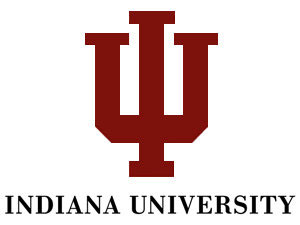 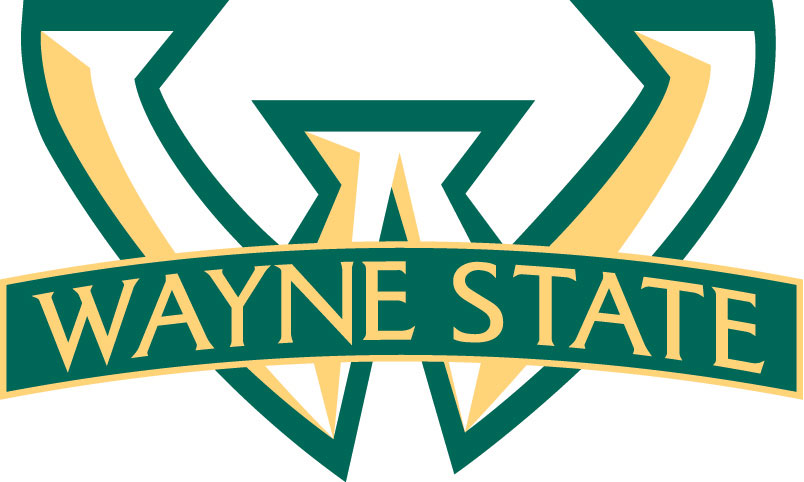 [Speaker Notes: All]
February 15, 2019The Hardest Part of Writing Is RestartingRebecca Schuman, The Chronicle of Higher Educationhttps://www.chronicle.com/article/The-Hardest-Part-of-Writing-Is/245720?cid=cp242
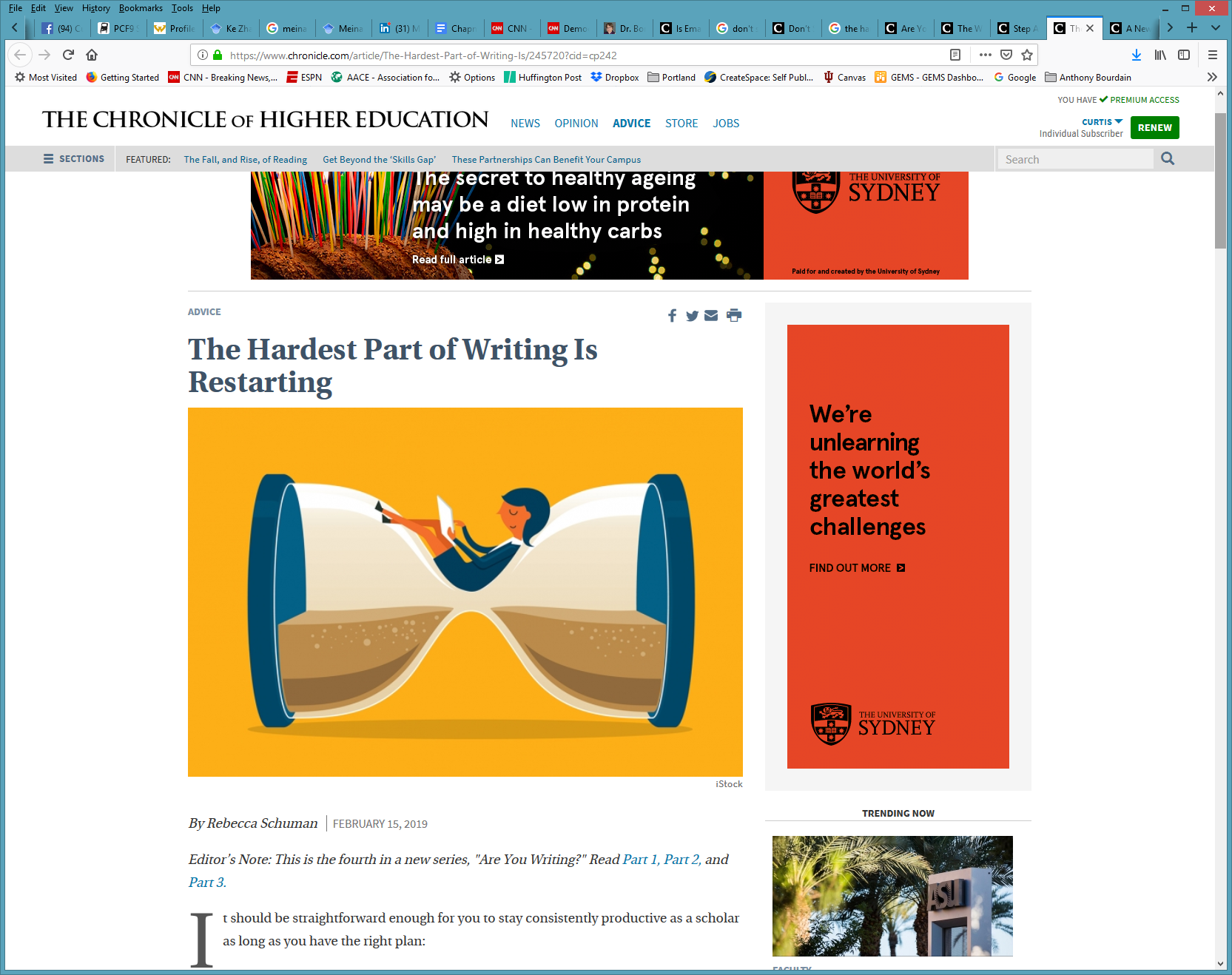 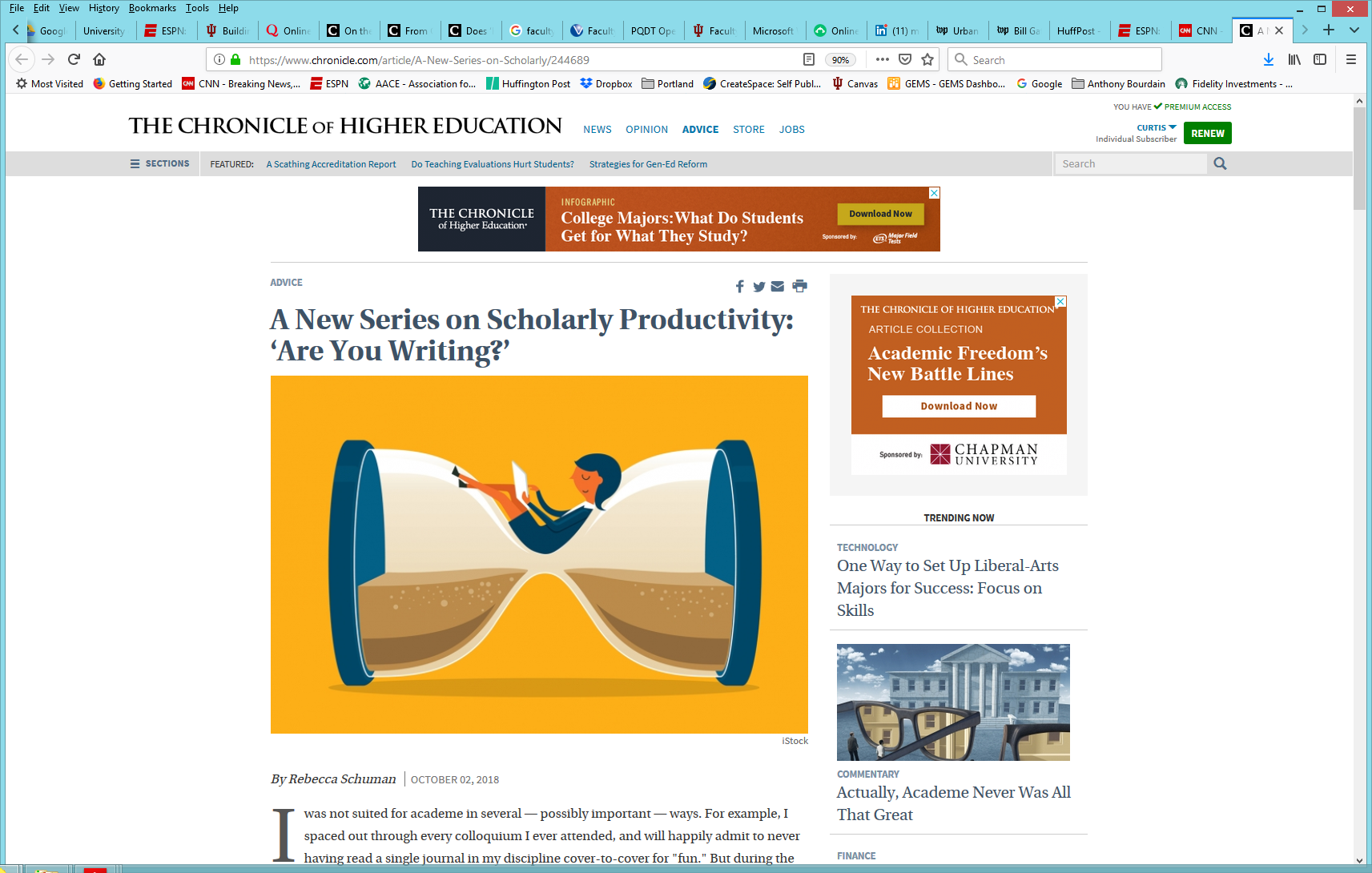 March 31, 2019Step Away From the Delete ButtonRebecca Schuman, The Chronicle of Higher Educationhttps://www.chronicle.com/article/Step-Away-From-the-Delete/246013?cid=cp242
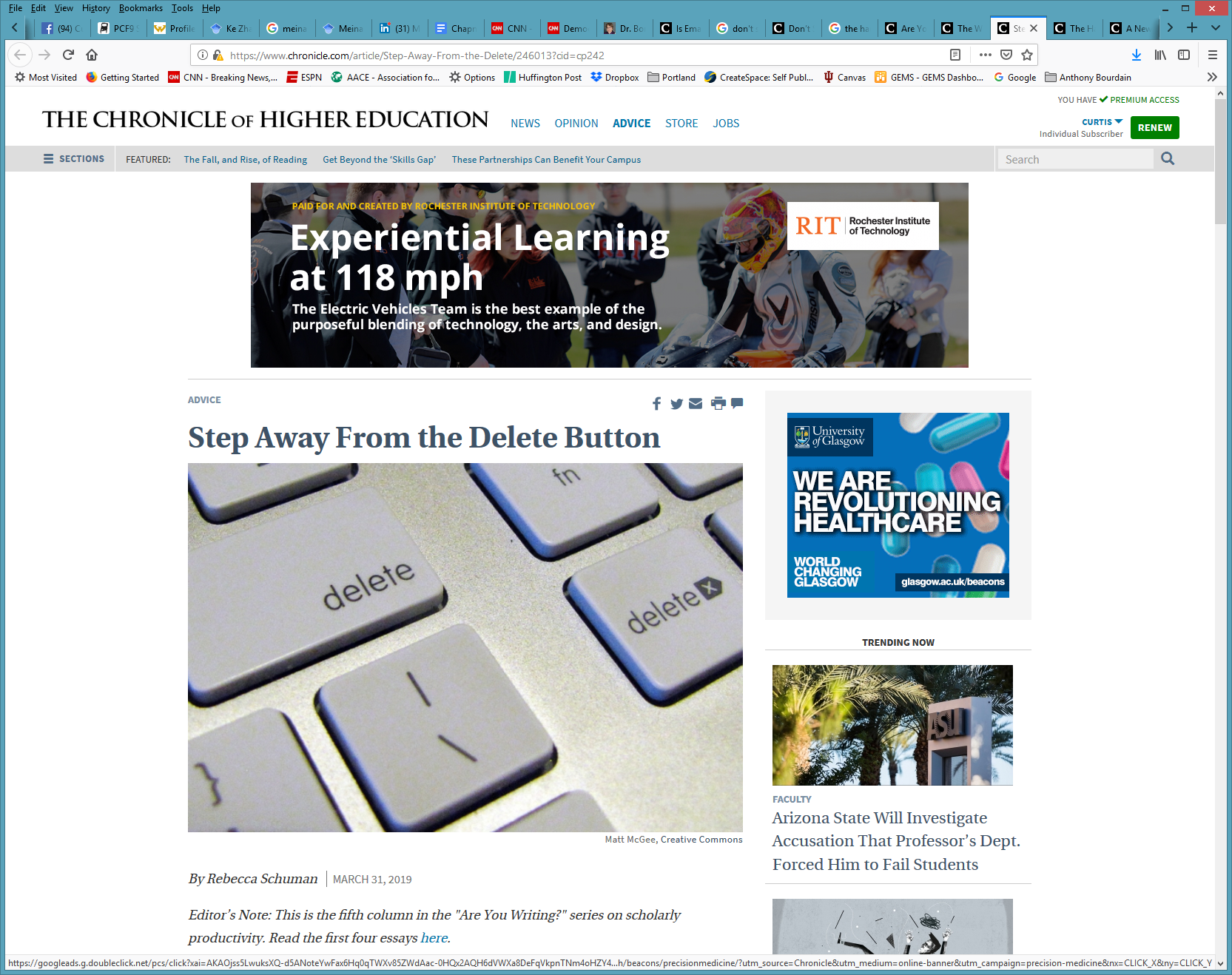 March 31, 2019Step Away From the Delete ButtonRebecca Schuman, The Chronicle of Higher Educationhttps://www.chronicle.com/article/Step-Away-From-the-Delete/246013?cid=cp242
Ideas will be no good on first pass.
There are no shortcuts…even a small subsection of a manuscript takes time.
You will need multiple versions of almost all your sentences to lead to polished prose.
It takes intellectual and artistic stamina to come up with ideas are good enough for academic journals.
Don’t let messy, gibberish words taunt and haunt you.
March 31, 2019Step Away From the Delete ButtonRebecca Schuman, The Chronicle of Higher Educationhttps://www.chronicle.com/article/Step-Away-From-the-Delete/246013?cid=cp242
Write for 25 minutes 1-3 times a day for a week with deleting a single word.
Bracket some messages to yourself of sections that will need attention later (to calm your inner delete button).
Uncertain and unliked text make a difference color.
After you break the habit of deleting, you can delete judiciously.
Trust your research and your ideas. Avoid setting standards at ridiculously high levels.
November 17, 2014The Habits of Highly Productive WritersRachel Tour, The Chronicle of Higher Educationhttps://www.chronicle.com/article/the-habits-of-highly-productive-writers/?cid2=gen_login_refresh&cid=gen_sign_in
You have time only if you make it a priority. Productive writers don’t allow themselves the indulgence of easy excuses. When they start to have feelings of self-doubt—I can’t do this, it’s too hard, I’ll never write another good sentence—they tell themselves to stop feeling sorry for themselves and just do the work.

They know there are no shortcuts, magic bullets, special exercises, or incantations.
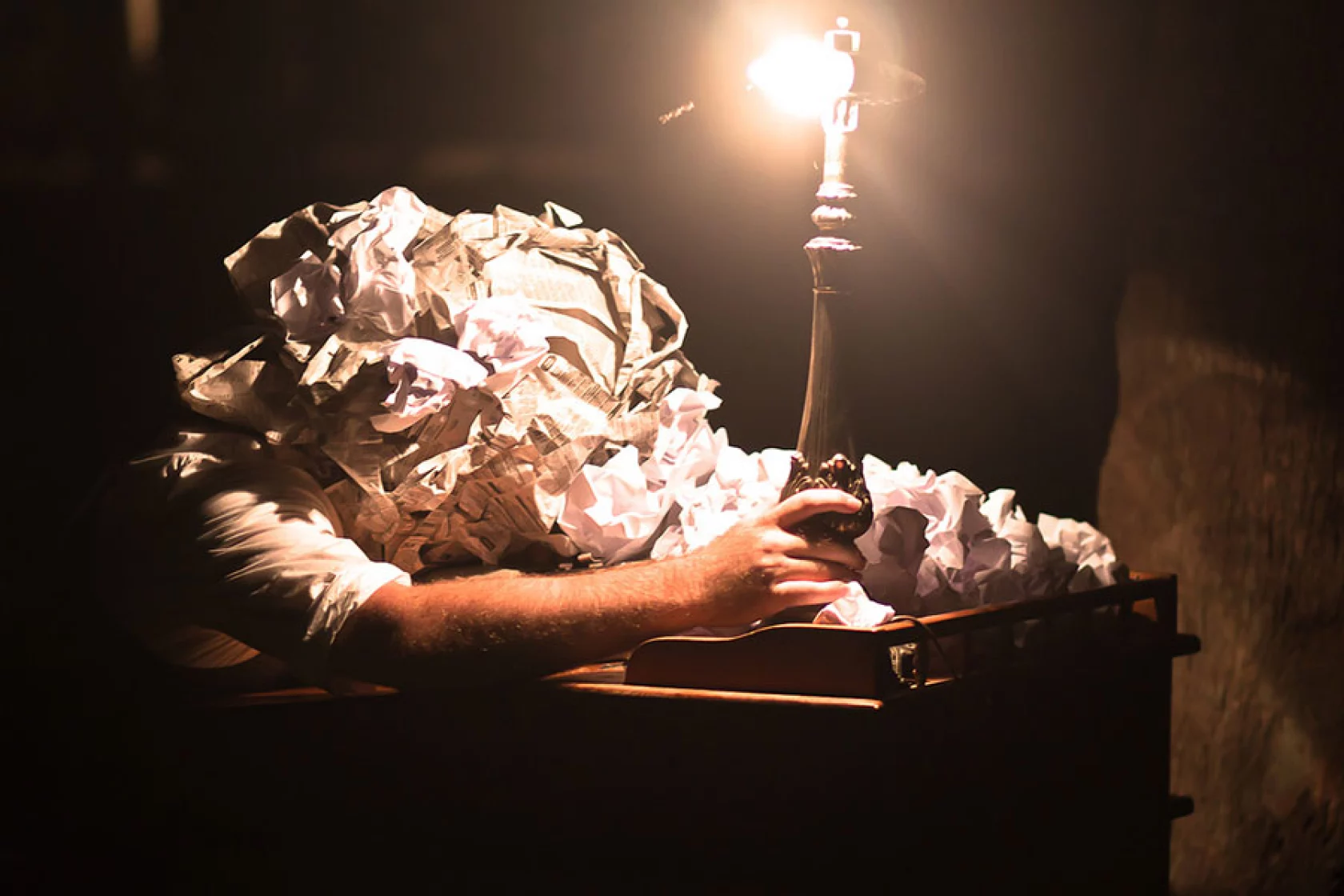 November 17, 2014The Habits of Highly Productive WritersRachel Tour, The Chronicle of Higher Educationhttps://www.chronicle.com/article/the-habits-of-highly-productive-writers/?cid2=gen_login_refresh&cid=gen_sign_in
They believe in themselves and their work. Perhaps it’s confidence, perhaps it’s Quixote-like delusion, but to be a prolific writer you have to believe that what you’re doing matters. If you second-guess at every step, you’ll soon be going backward. A writer I know likes to say that over the years he has “trained” his family not to expect him to show up for certain things, because they know his work comes first. You have to be willing to risk seeming narcissistic and arrogant, even if you don’t like to think of yourself that way. The work takes priority.
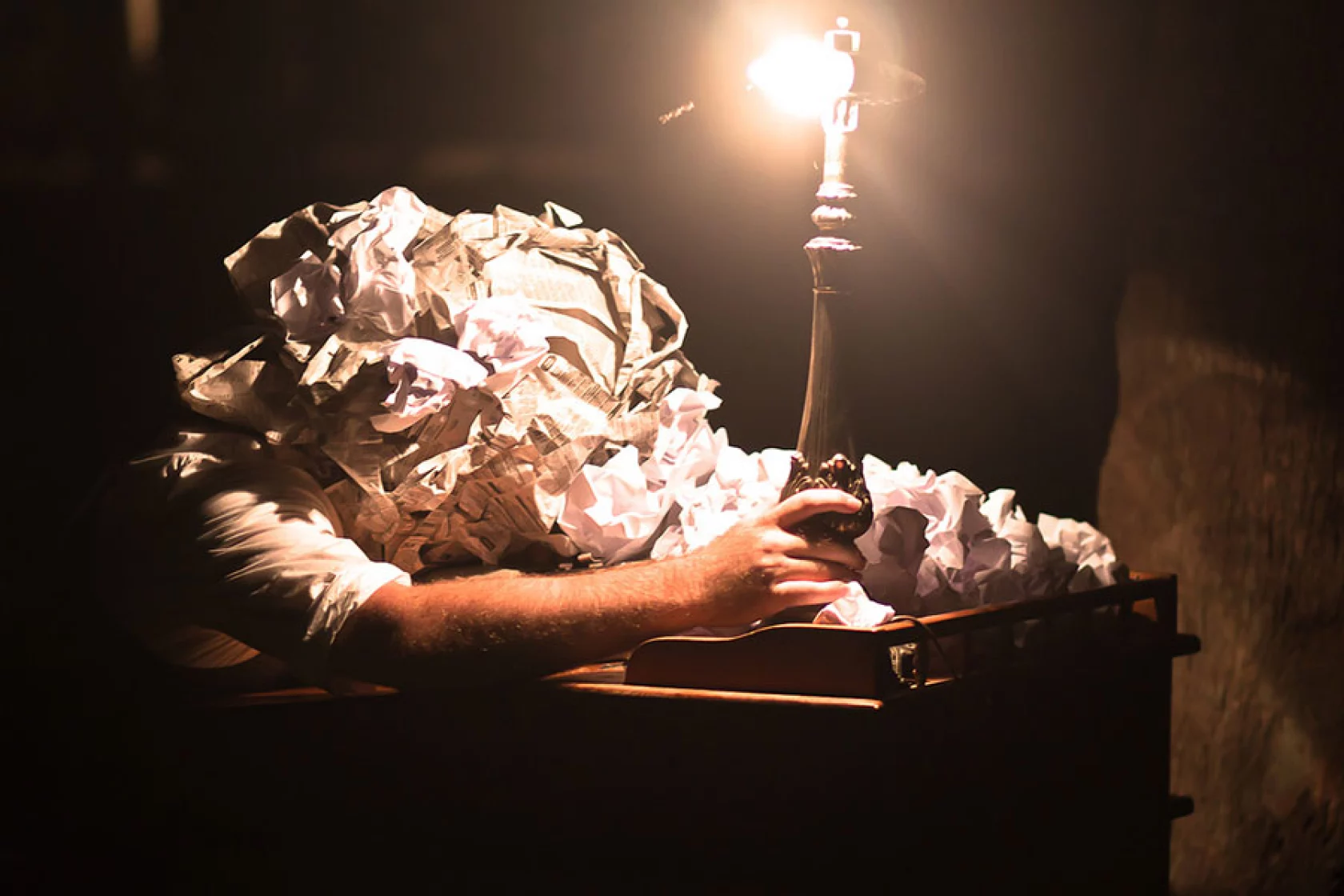 June 7, 20186 Ways to Beat Writer’s BlockRachel Tour, The Chronicle of Higher Educationhttps://www.chronicle.com/article/6-ways-to-beat-writers-block/
Work up a sweat. ... 
Take a quick trip. ... 
Just keep at it. ... 
Heed Anne Lamott's clarion call…”write a shitty draft first.”
Try the “compost” method…a pile of crap can lead to something worth cultivating
Remind yourself that even the best writers get stuck.
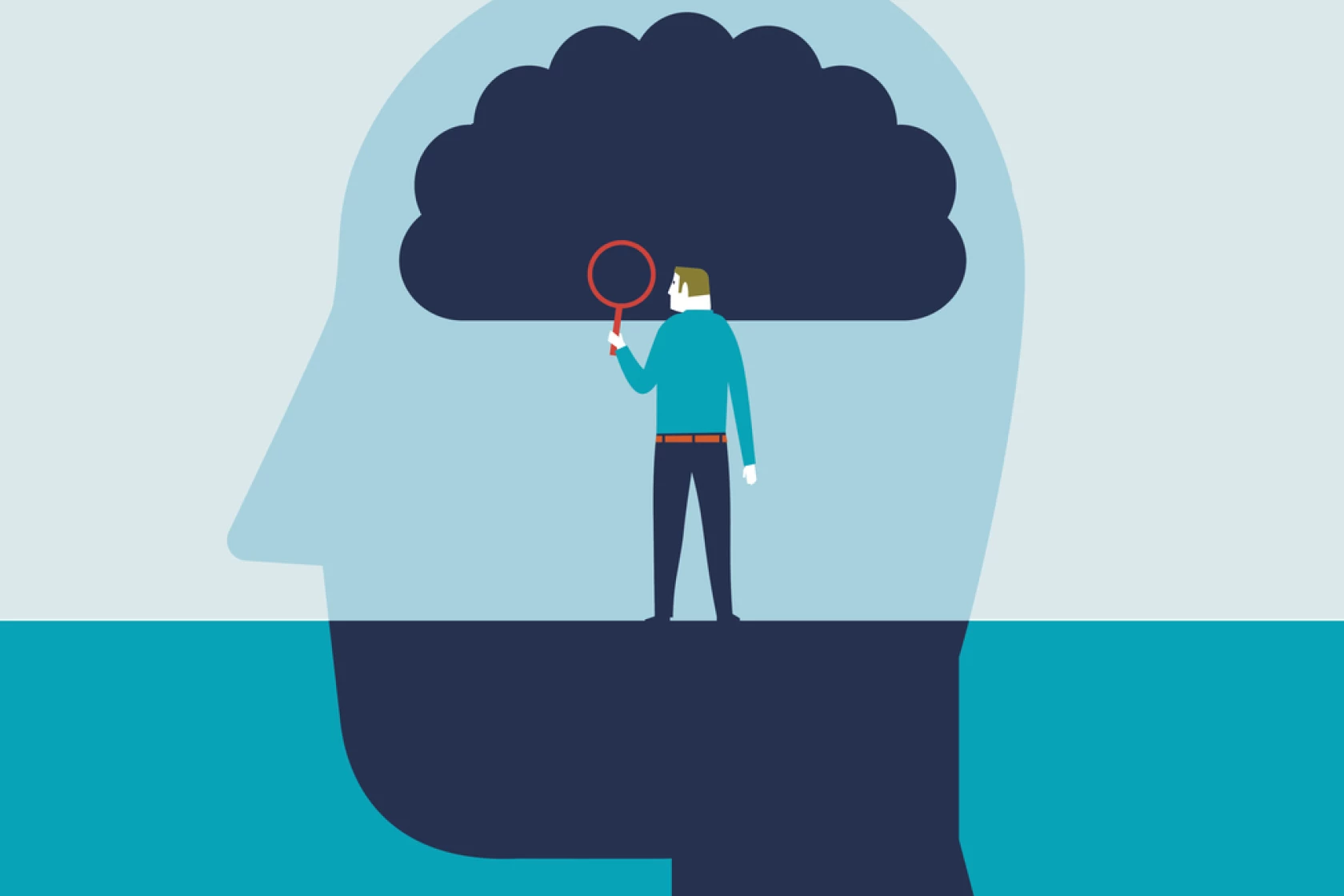 December 11, 2020How to Find a Writing Routine that WorksManya Whitaker, The Chronicle of Higher Educationhttps://www.chronicle.com/article/how-to-find-a-writing-routine-that-works
Always work on at least 2 projects.
Review potential publishers and options.
Set a reasonable writing timeline.
Make a writing schedule and plan.
Have a project-based writing schedule.
Expand notion of when “writing.”
Set time writing goals, not word goals.
Write what motivates you that day.
Establish flexible schedules.
Read more and edit as you go.
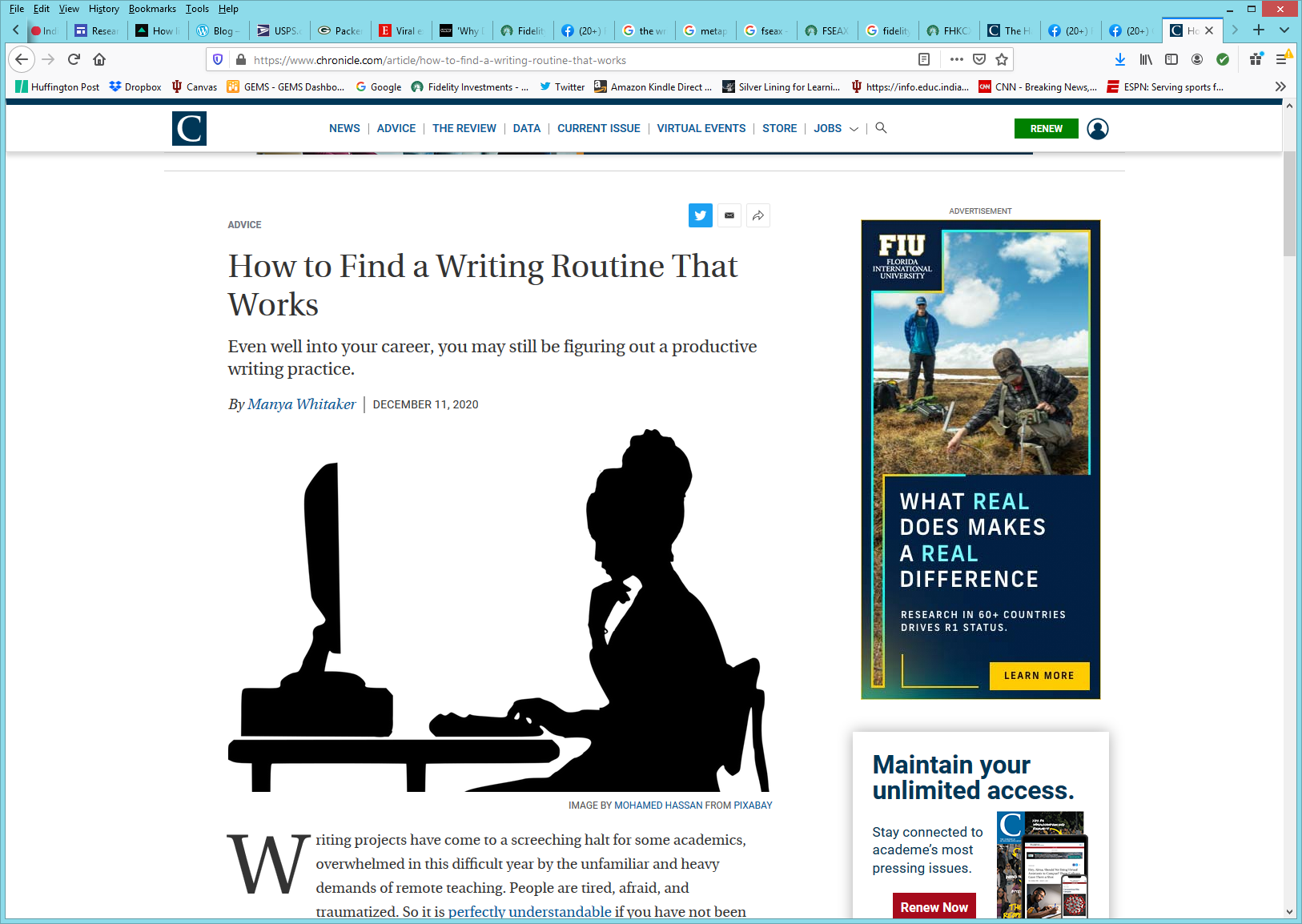 December 10, 2019Rewarding Your WritingLeslie Leonard, Inside Higher Edhttps://www.insidehighered.com/blogs/gradhacker/rewarding-your-writing
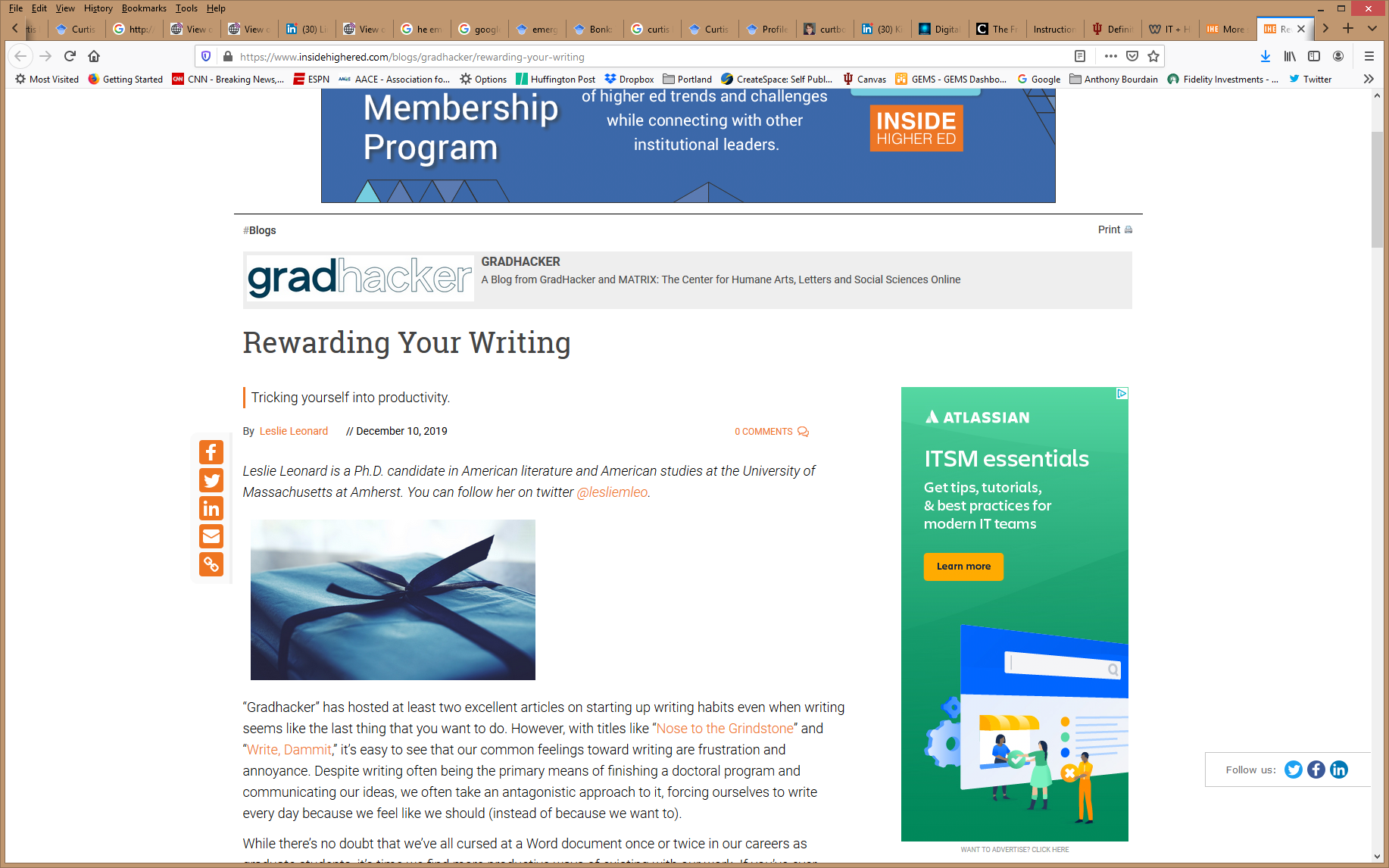 December 10, 2019Rewarding Your WritingLeslie Leonard, Inside Higher Edhttps://www.insidehighered.com/blogs/gradhacker/rewarding-your-writing
Track your writing. Have realistic expectations of output.
Find ways to mark days you have met your writing goals (e.g., stickers). 
Writing should be enjoyable, a reward in and of itself.
Rewards are many: sleeping in, a fancy cup of coffee, new clothes, movie tickets, spa day, etc.
Have drawings for random rewards for meeting goals.
December 10, 2019Rewarding Your WritingLeslie Leonard, Inside Higher Edhttps://www.insidehighered.com/blogs/gradhacker/rewarding-your-writing
Let your rough drafts be rough.
Just write. List your goals. Get something down.
Use goofy fonts, nonsense words, rhymes, etc. (count these towards your writing goals and reward them). Allow any writing to count toward your goals.
Make the experience enjoyable with treats or fancy clothes, etc.
Find brief moments to write (e.g., waiting for a bus or a plane).
September 13, 2016Strategies to Maintain Focus while Writing Your DissertationGradHacker, Inside Higher Edhttps://www.insidehighered.com/blogs/gradhacker/strategies-maintain-focus-while-writing-your-dissertation
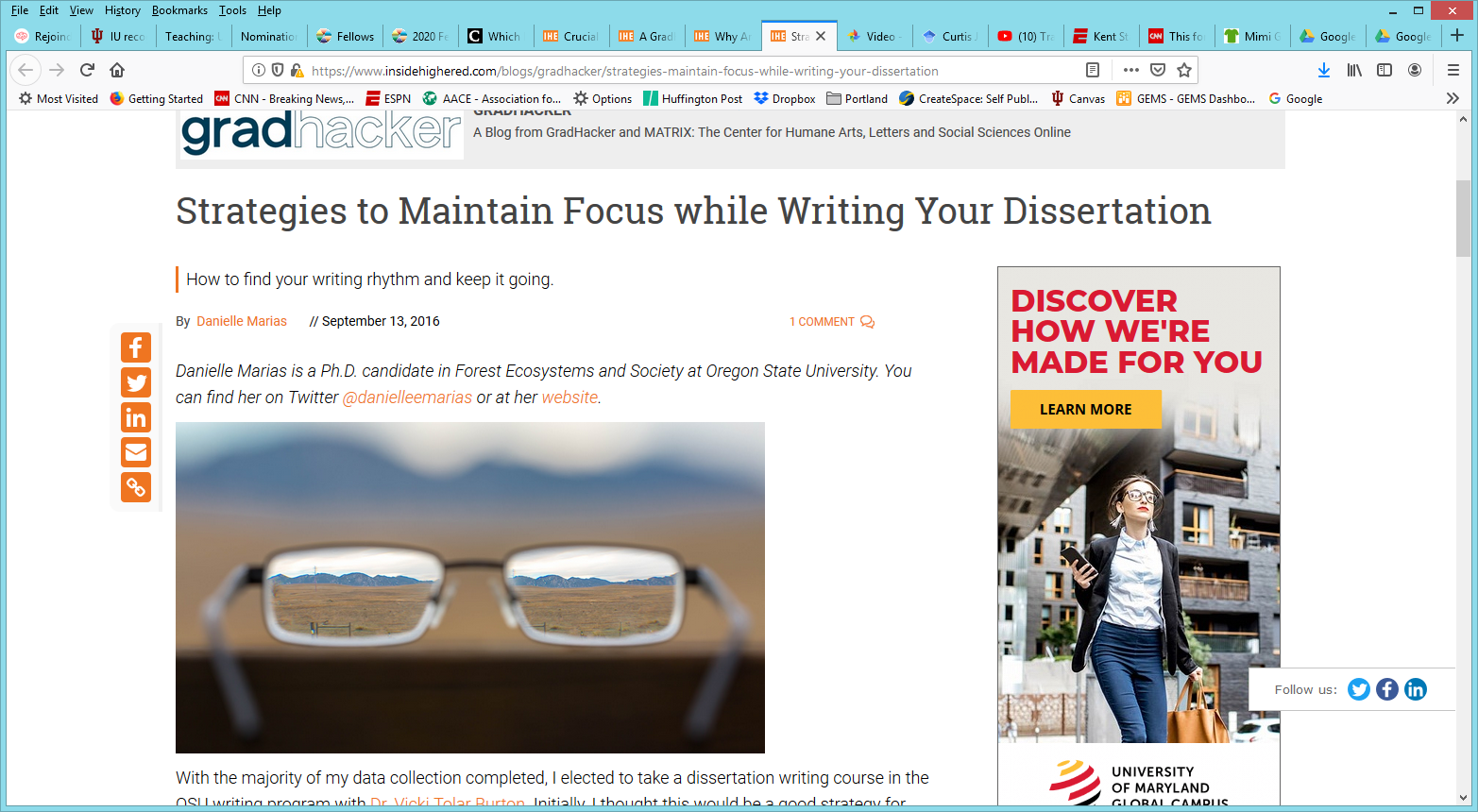 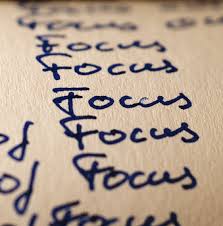 September 13, 2016Strategies to Maintain Focus while Writing Your DissertationGradHacker, Inside Higher Edhttps://www.insidehighered.com/blogs/gradhacker/strategies-maintain-focus-while-writing-your-dissertation
Freewriting 15 minutes per day…don’t worry about grammar and word usage.
“Only writing produces text”—words on paper overcomes anxiety and procast.
Meditation and mindfulness…for 5 minutes.
Intentions journal….visualize goals and create checklists.
Identifying our most productive times of day for writing using heat mapping.
Write first….clean house after.
Email and smartphone—turn off and abstain.
Schedule meetings in the morning/afternoon (protect some portion of day)
“Park on a downhill slope”…so you can pick up where you left off.
Gain momentum…by focusing on one thing at a time.
January 19, 2021Writing for Diverse Audience: Prewriting
Ask questions about audience
Ask more questions about audience
Restate what you interpreted as the audience
 Read, read, and read some more
 Scan sample publications
 Look to the popular press and news
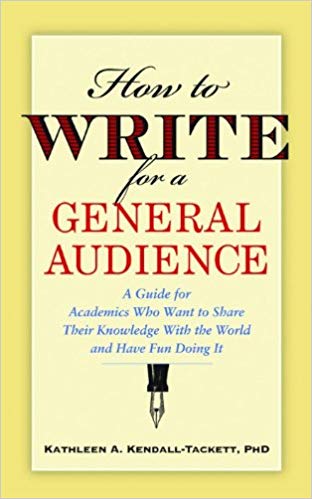 January 19, 2021Writing for Diverse Audience: Writing Drafts
Ask at least two others to read and comment.
 Read what you wrote out loud.
 Print it and look at it (digital versions can be misleading).
 Simplify wording.
 Revise and revise and revise some more.
 Use a thesaurus.
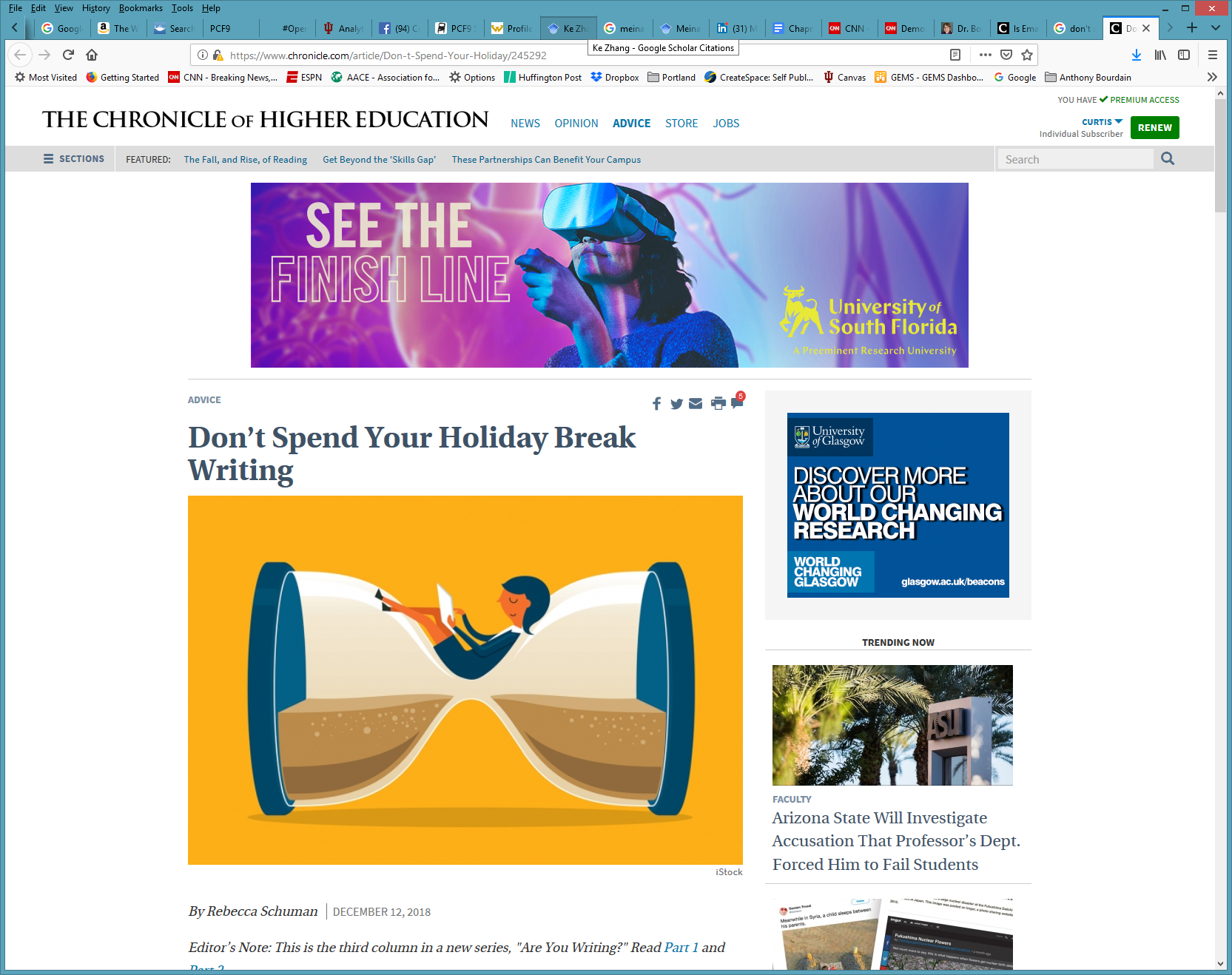 January 19, 2021Writing for Diverse Audience
Be careful on forms of humor and types of jokes.
 Avoid political, religious, economic, etc. commentary.
 Be careful with metaphors, idioms, and proverbs (e.g., make hay when the sunshines) and domain specific lingo (e.g., “he has a sweet stroke” in baseball).
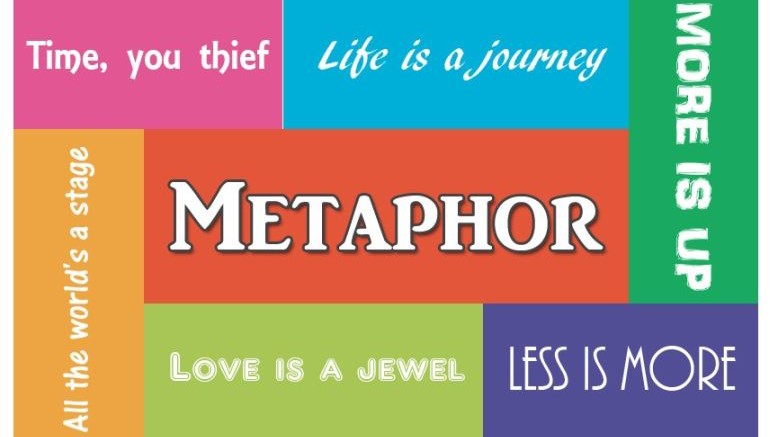 Finding a Journal that Fits
What to look for?
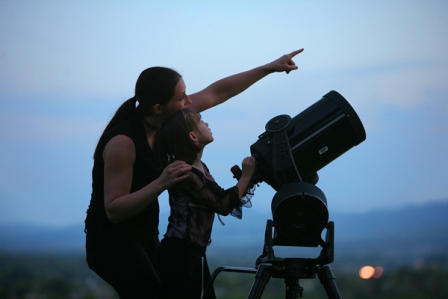 Who will be your target readers?
Who are the authors and journals you cite the most related with your research program?
Is there a match between your work and the journal aims and scope?
What is the journal turnaround time?
What is the journal acceptance rate?  
Do you know the editor(s)?
[Speaker Notes: Ana

https://www.editage.com/insights/how-to-choose-journals-for-submitting-your-paper

Who will be your target readers? Scholarly vs. non-scholarly periodicals

readership and target audience


Look for a match between your work and the journal aims and scope. – journal analysis

What is the journal’s turnaround time?

Acceptance rates? Get familiar with the journals’ acceptance rates]
Resource and Idea Suggestions
Subscribe to news feeds (not too many)
Save links and images to interesting articles
Review saved documents for themes monthly
Share those links in Facebook, Twitter, etc., for peer reactions
Write to people interviewed in articles
Predatory (fake) Journals/ Publishers(Feng-Ru Sheu, Kent State University, 2018)
Be Aware of Predatory Journals/Publishers!
The publishing venue prey on academicians for making money without following scholarly publishing standards, commonly seen in the Open Access world. 
Also called “Pseudo-journals,” “fake journals,” and “sham journals.”
(Beager, 2017; Clark & Smith, 2017)
[Speaker Notes: Feng-Ru


the “Think. Check. Submit.” checklist developed by a coalition of scholarly publishing organizations
Think
Are you submitting your research to a trusted journal?
Is it the right journal for your work?]
Predatory Journals/ Publishers
(Feng-Ru Sheu, Kent State University, 2018)
Be Aware of Predatory Journals/Publishers!
Characteristics
The journal asks for a submission fee
Promises of fast peer review and fast publication
Spam emails to attract potential authors
Small size of editorial board or not indicated clearly
Newness and the quantity: a very new journal that consists of a high quantity of articles in one issue 
Inconsistencies in the scope and the content or journal title and contact address
(Beager, 2017; Prater, 2018)
[Speaker Notes: Feng-Ru


the “Think. Check. Submit.” checklist developed by a coalition of scholarly publishing organizations
Think
Are you submitting your research to a trusted journal?
Is it the right journal for your work?]
Writing Difficulties and Challenges of a Early Career Scholar
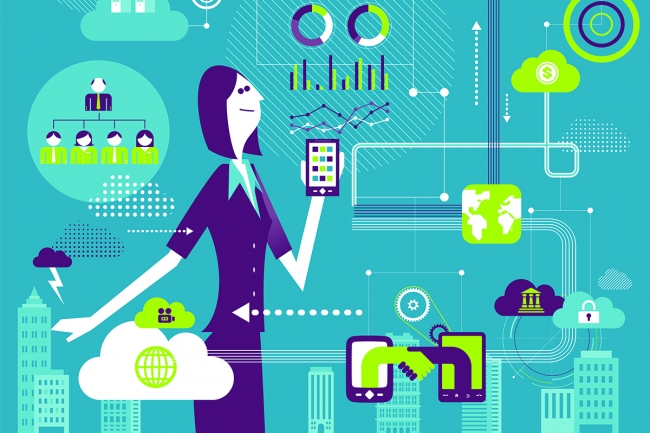 Time
Writing habits
Resources
Local/Global Support
Starter text
Reputation
Connections
Journal awareness
Energy/Stamina
Service/Teaching duties
[Speaker Notes: Ana]
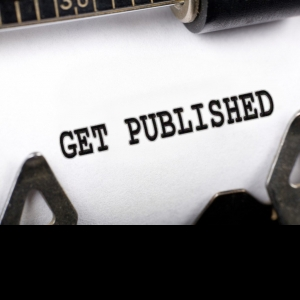 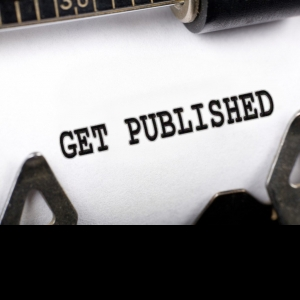 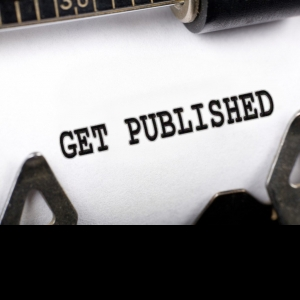 Insights and Advice on Getting Published from a New Faculty’s Perspective
Writing Tips and Insights
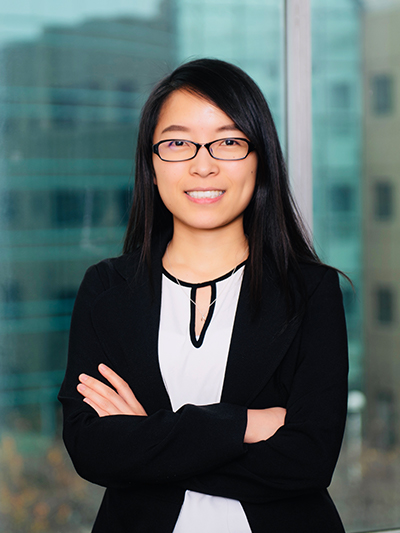 Meina Zhu: An Early Career Perspective
1. Goals2. Strategic Plans3. Reflection4. Collaborators5. Professional Development
6. Research focus
1. Writing Goals
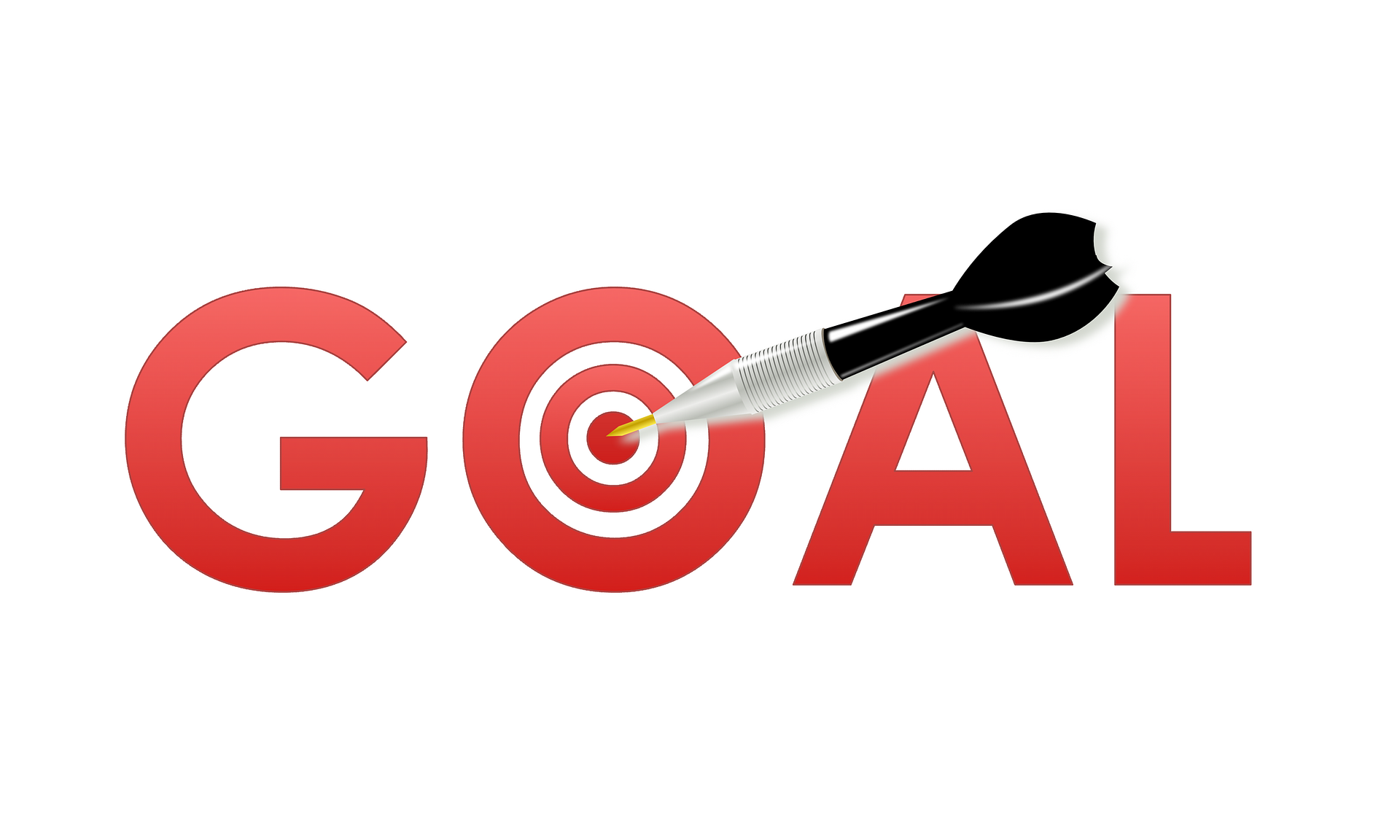 [Speaker Notes: https://images.app.goo.gl/MKuUp4qKm1YVWaVy6]
2. Strategic Plans
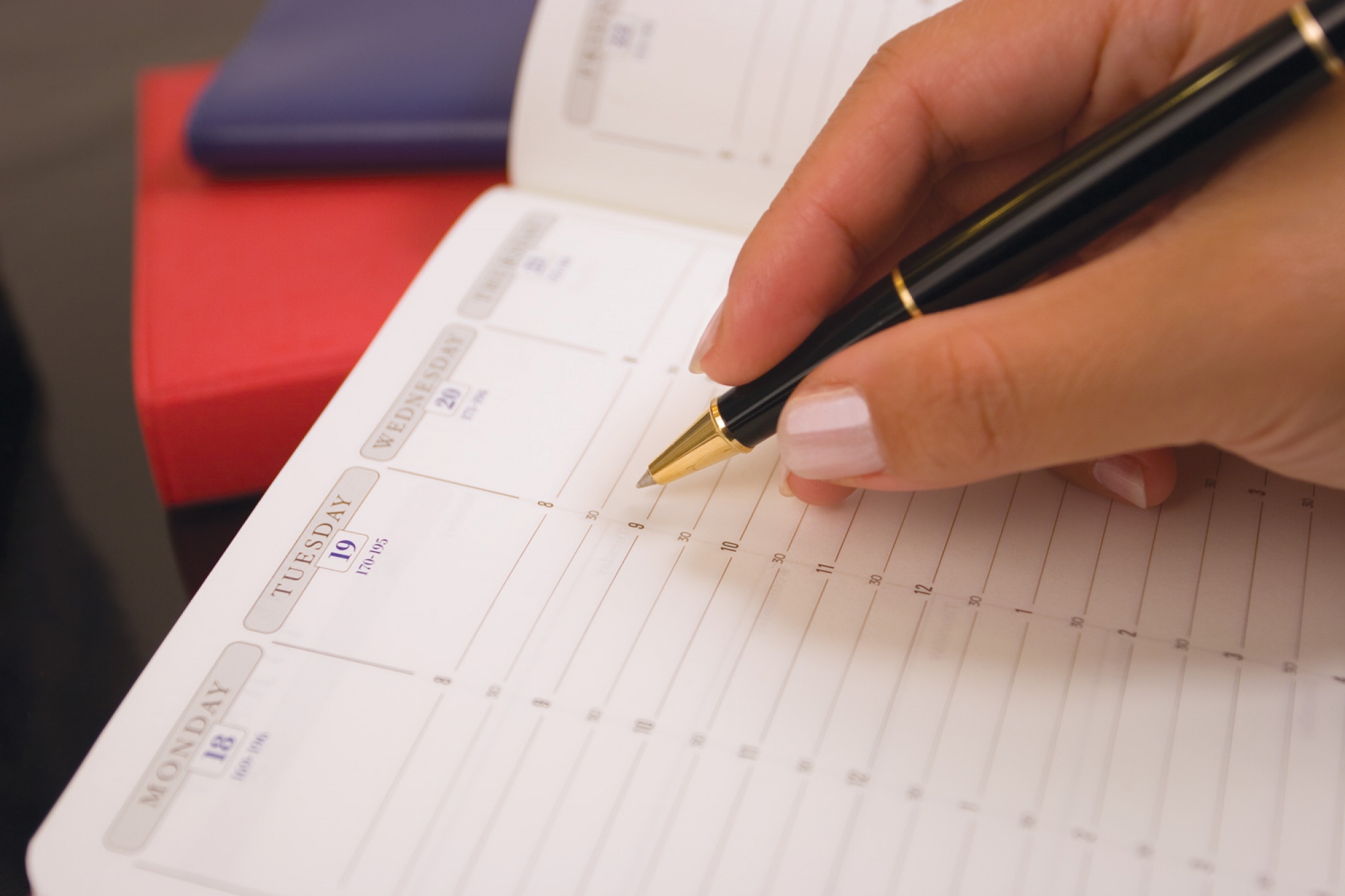 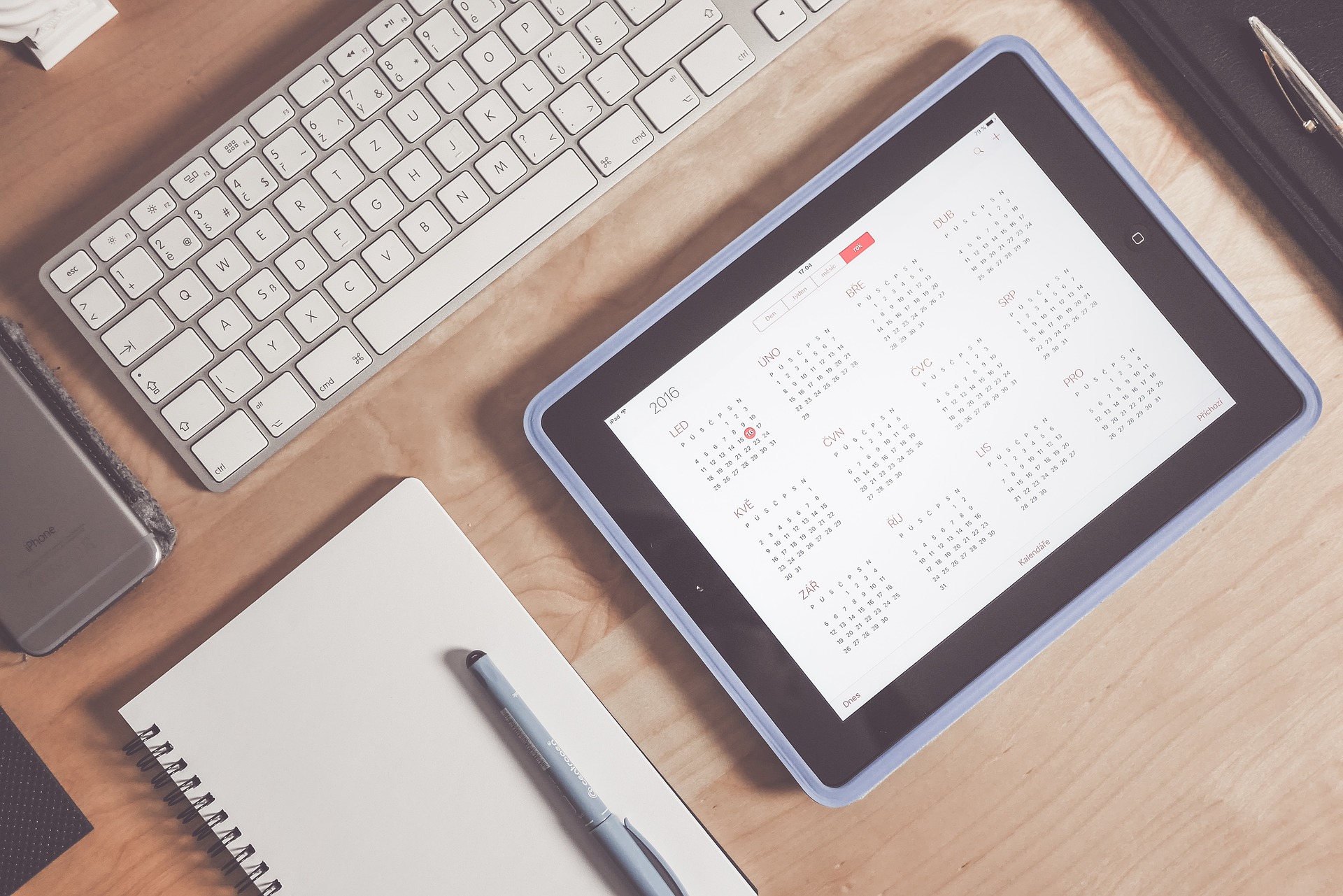 3. Reflection on Writing
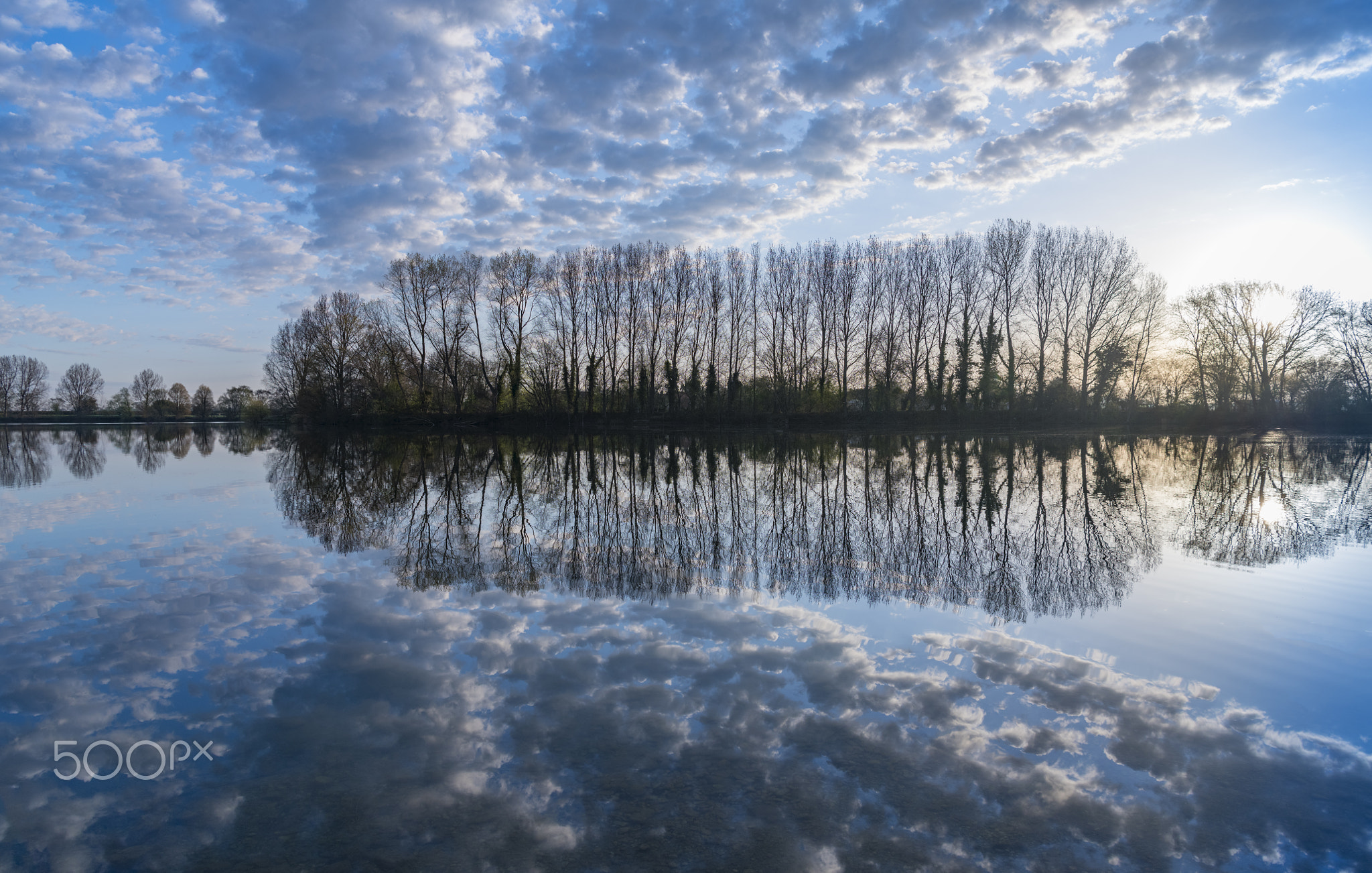 [Speaker Notes: https://images.app.goo.gl/GaBmk1XemmM54JxR7]
4. Writing Collaborators
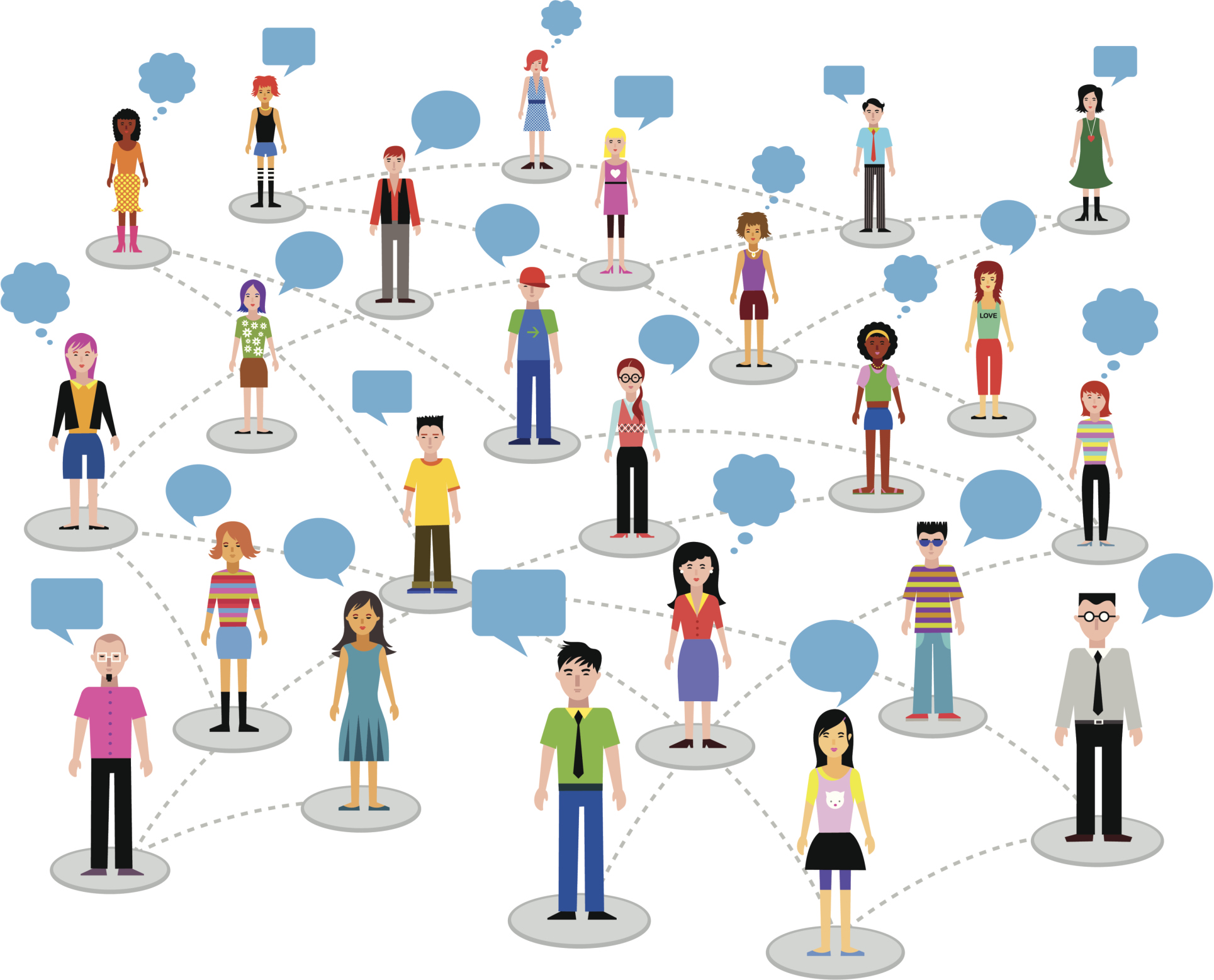 [Speaker Notes: Curt]
October 3, 2019Crucial Co-Writing ConsiderationsJordan McNeill, Inside Higher Edhttps://www.insidehighered.com/blogs/gradhacker/crucial-co-writing-considerations
Clarify authorship order ahead of time.
Have an honest conversation about the strengths of each team member--draft, revise, proofread, and format your manuscript.
Be clear on division of labor.
Nonwriting tasks are important too—taking notes, submission guidelines, and keep track of deadlines.
Set up digital collaboration norms and platforms—archiving, tracking, commenting, etc.
Respond to feedback professionally.
Build in time for feedback and revision.
Singular voice throughout paper—assign one member of team to read for writing style and flow.
MeinaResearch Collaboration-Why?
Improve quality of research
Extend research relationships and networks
Foster interdisciplinary and transdisciplinary research
Share expertise and knowledge transfer
Enhance scientific and publishing productivity
Accelerate dissemination of findings for community benefit
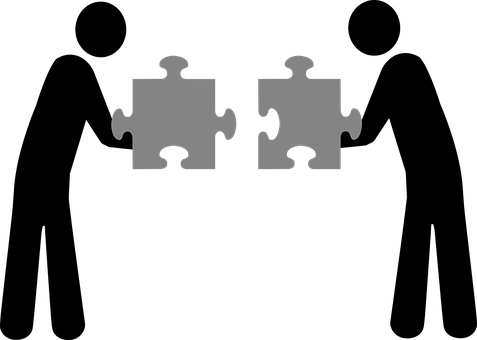 [Speaker Notes: Retrieved from https://www.google.com/search?q=collaboration&tbm=isch&ved=2ahUKEwj8ivazkeDsAhUI0awKHcTRALsQ2-cCegQIABAA&oq=collaboration&gs_lcp=CgNpbWcQAzIFCAAQsQMyAggAMgIIADICCAAyAggAMgIIADICCAAyAggAMgIIADICCAA6BAgjECc6BAgAEEM6BwgAELEDEEM6CAgAELEDEIMBULmxDliCvQ5gzL4OaABwAHgAgAFPiAHKBpIBAjEzmAEAoAEBqgELZ3dzLXdpei1pbWfAAQE&sclient=img&ei=iQeeX7yiDYiiswXEo4PYCw&bih=881&biw=1965&tbs=il%3Acl&hl=en#imgrc=TBP9Sue5H-FIAM]
Meina… Research Collaboration-How?
Identify the skills that you can offer
Identify how the collaboration will meet your needs
Find collaborators
Introduce yourself
Set expectations at the beginning of the collaboration
Leverage tools for collaborations
Keep communicating
Do not be discouraged
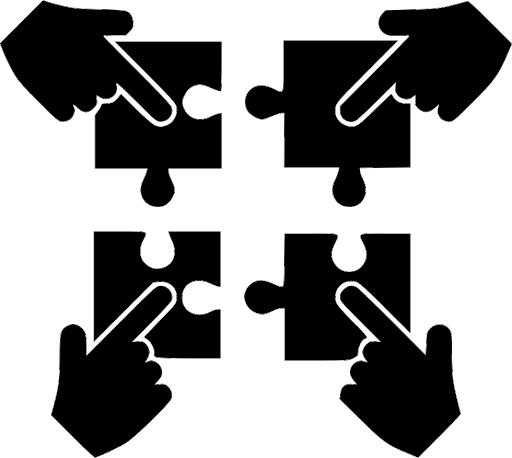 [Speaker Notes: Retrieved from https://www.google.com/search?q=collaboration&tbm=isch&ved=2ahUKEwj8ivazkeDsAhUI0awKHcTRALsQ2-cCegQIABAA&oq=collaboration&gs_lcp=CgNpbWcQAzIFCAAQsQMyAggAMgIIADICCAAyAggAMgIIADICCAAyAggAMgIIADICCAA6BAgjECc6BAgAEEM6BwgAELEDEEM6CAgAELEDEIMBULmxDliCvQ5gzL4OaABwAHgAgAFPiAHKBpIBAjEzmAEAoAEBqgELZ3dzLXdpei1pbWfAAQE&sclient=img&ei=iQeeX7yiDYiiswXEo4PYCw&bih=881&biw=1965&tbs=il%3Acl&hl=en#imgrc=1C1gKEYxDs39-M&imgdii=FLQg6a_t9CpumM]
5. Sometimes you have to contact the editor…
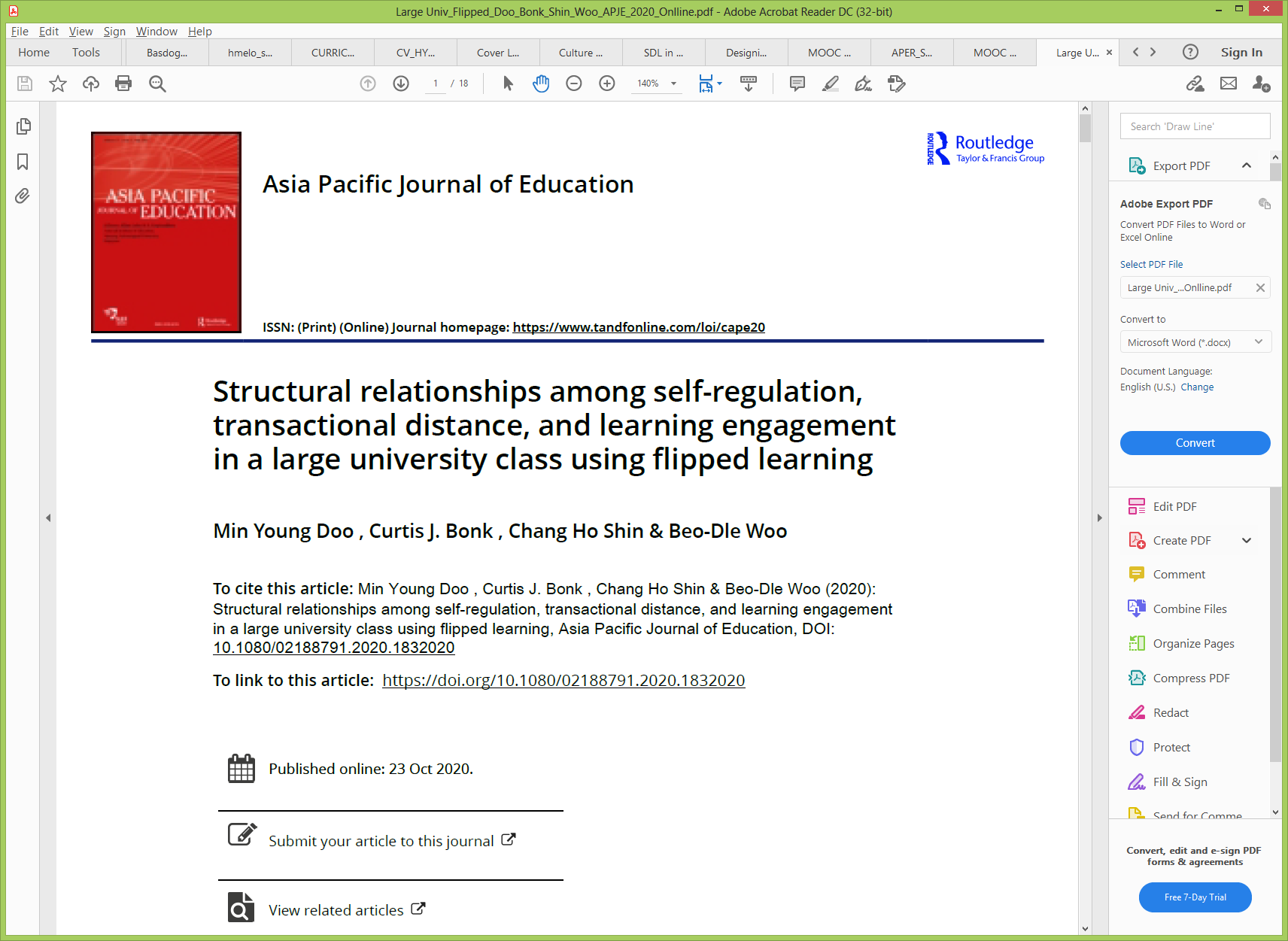 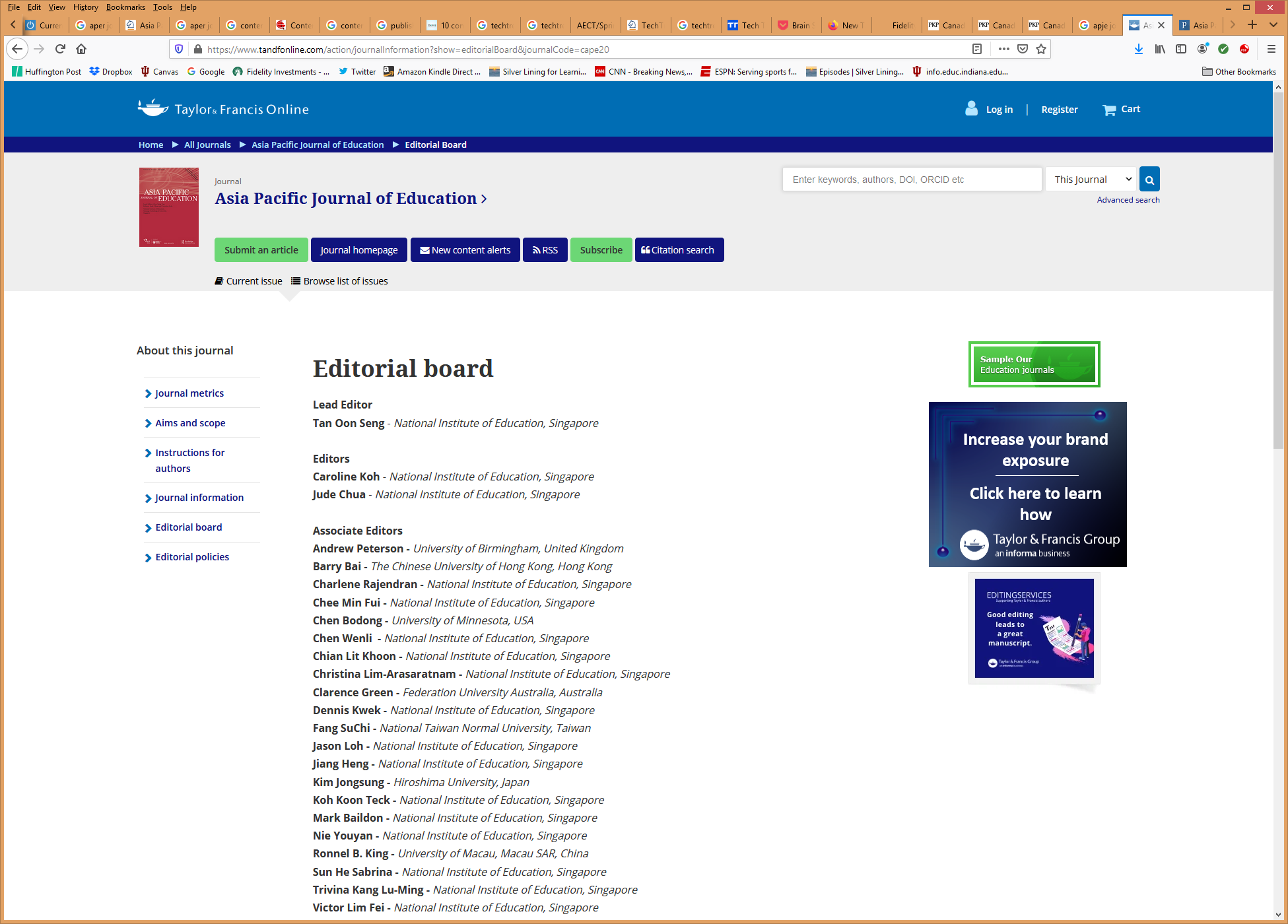 6. Sometimes you have to send to an easier journal…
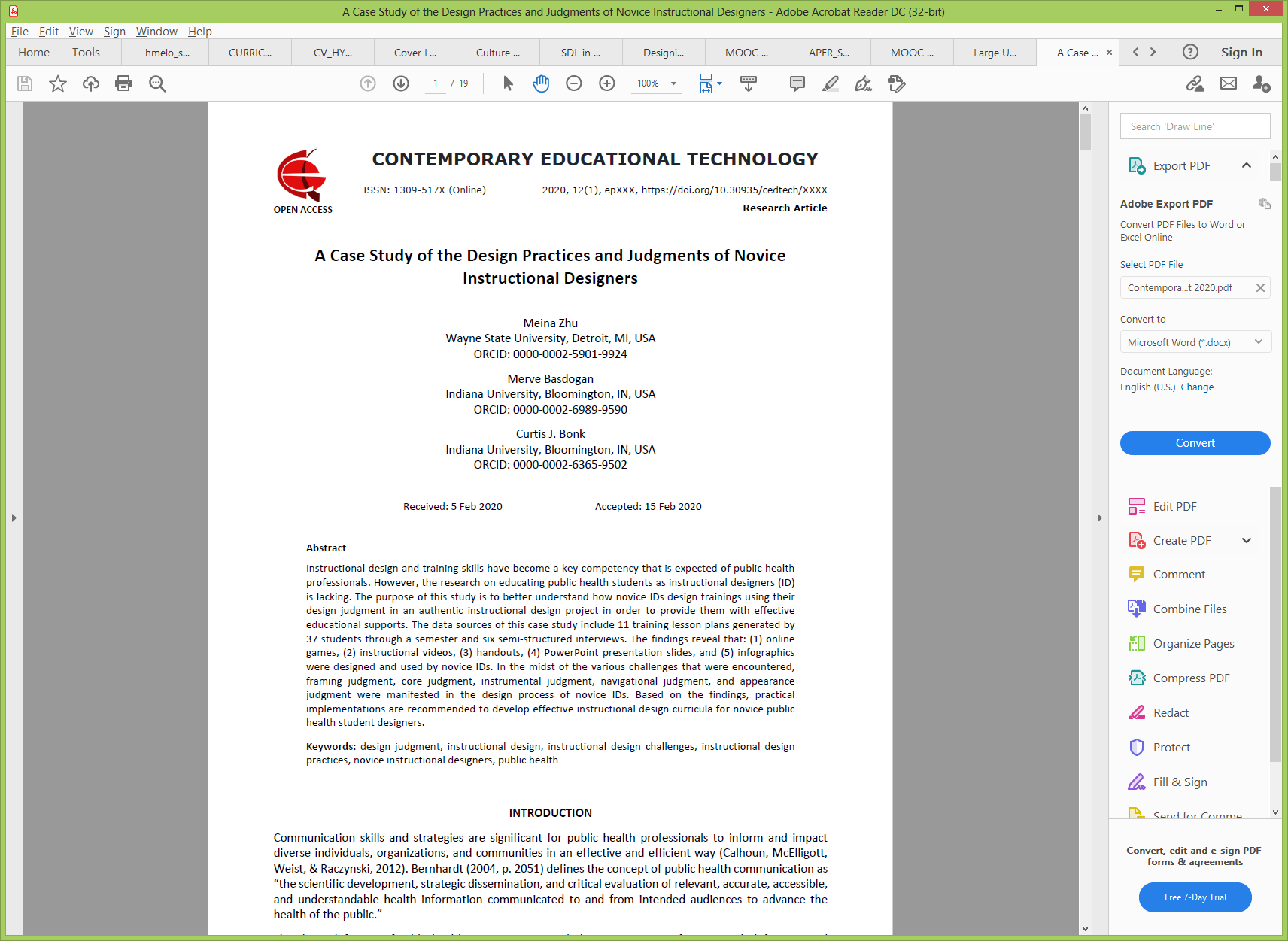 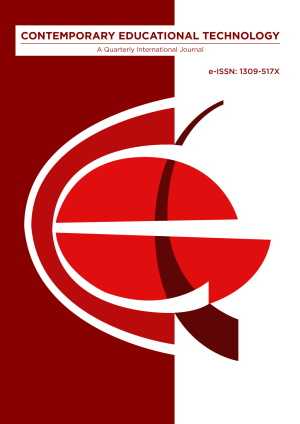 7. Sometimes you’re invited…
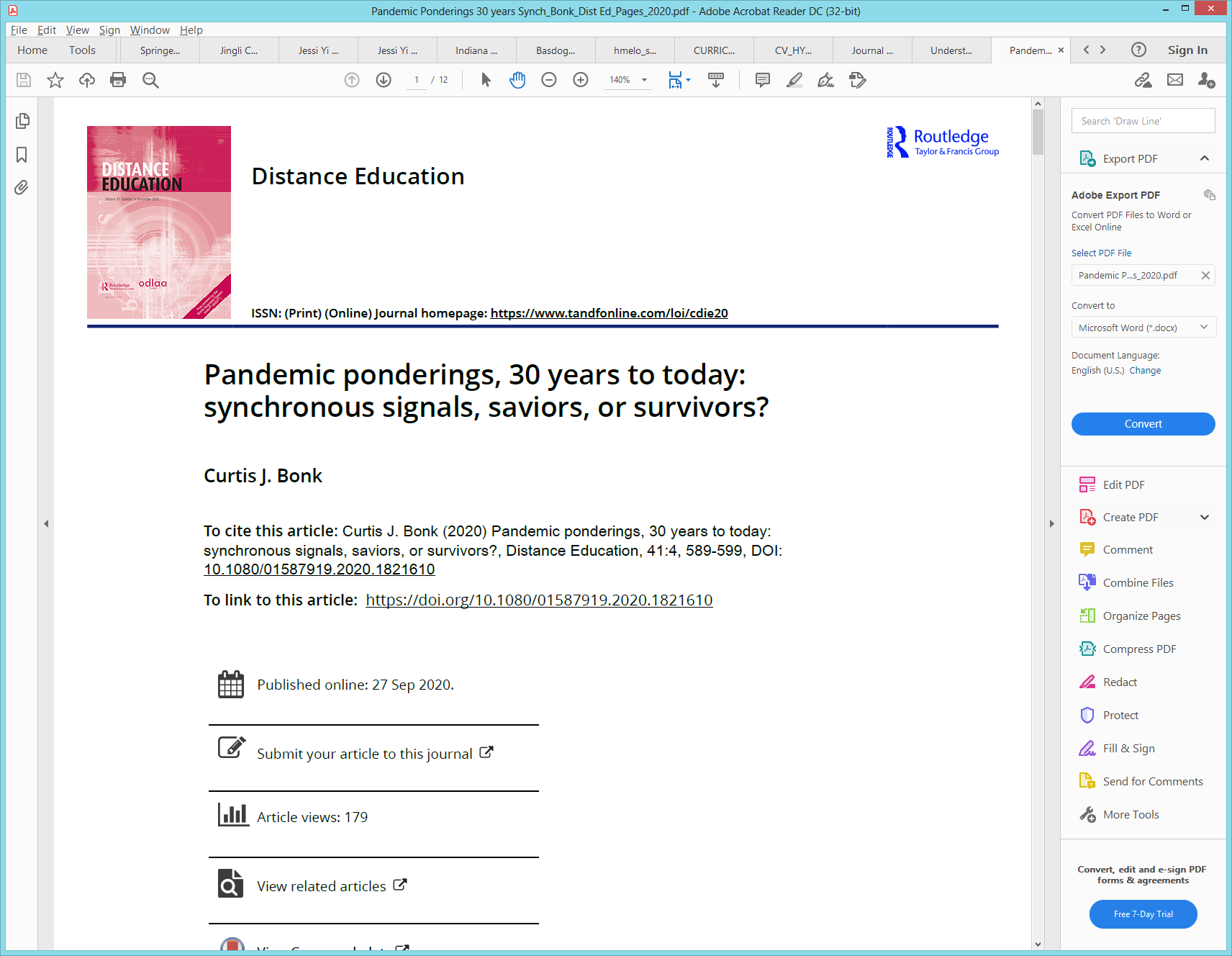 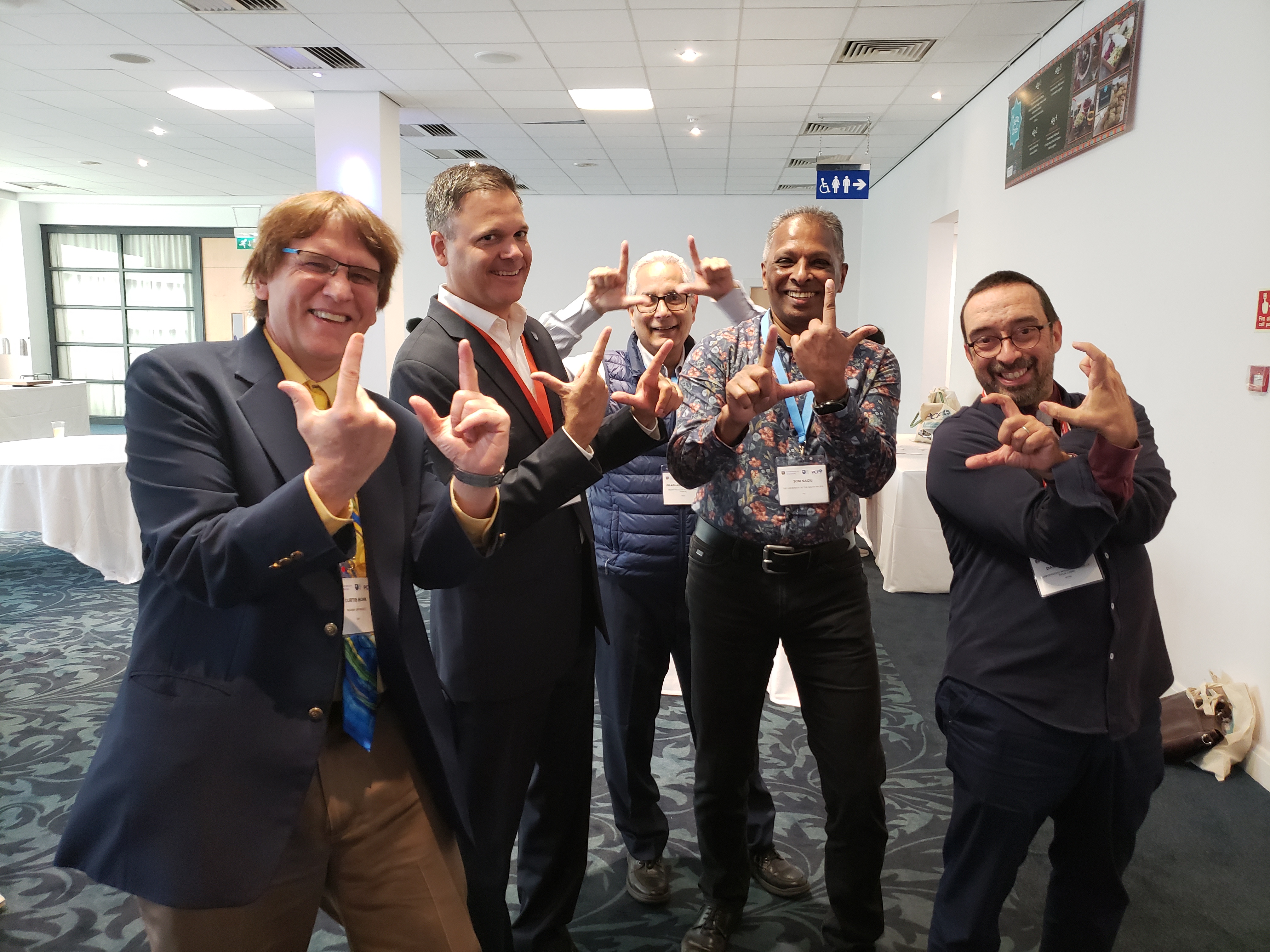 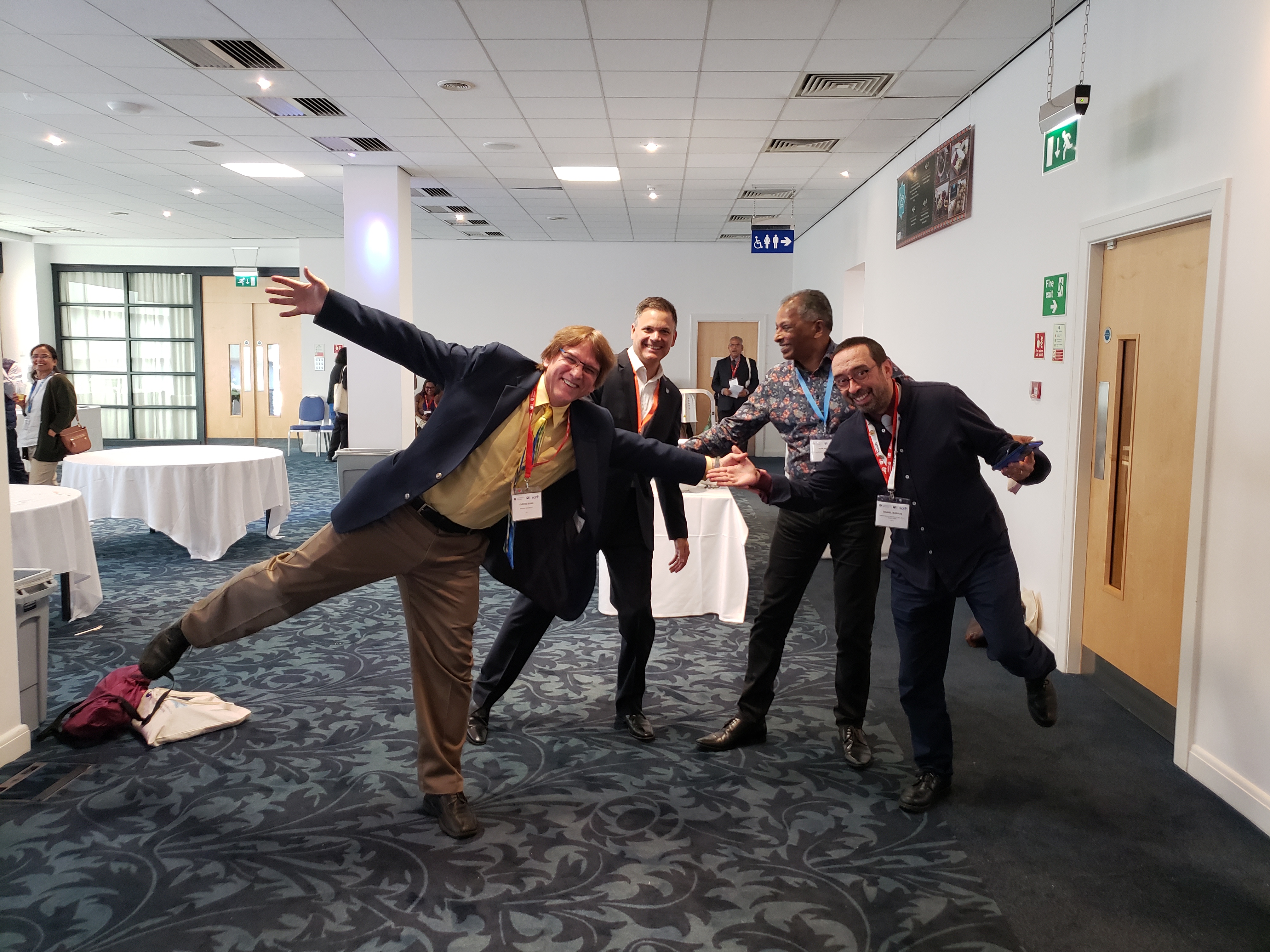 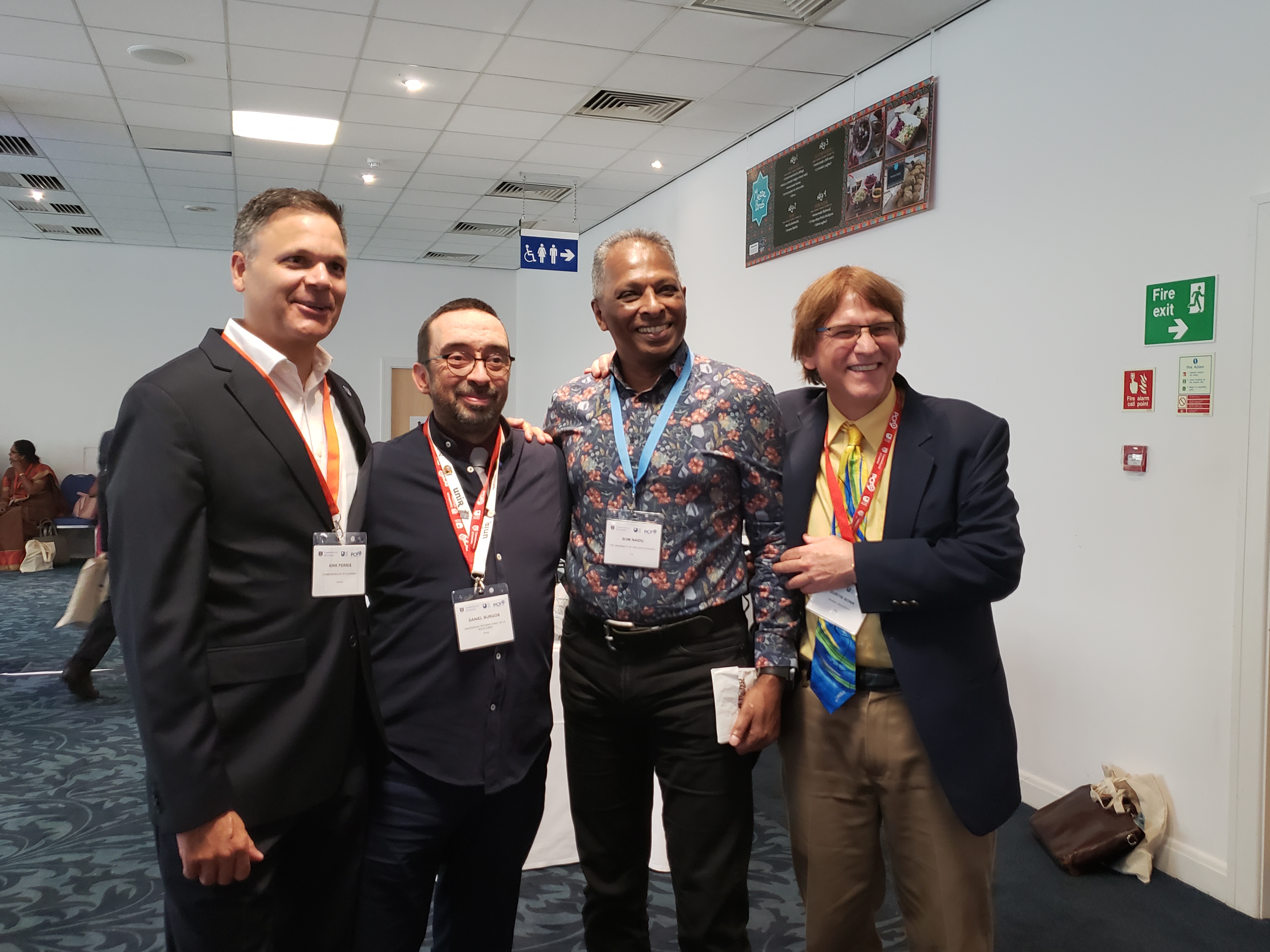 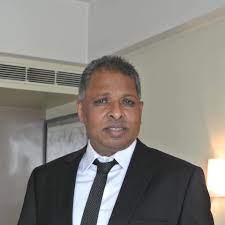 8. Mark the Level of DifficultyA New Series on Scholarly Productivity: ‘Are You Writing?’Rebecca Shuman, The Chronicle of Higher Educationhttps://www.chronicle.com/article/A-New-Series-on-Scholarly/244689
Read as peer reviewer; mark up everything.
Catalog problems on a 1 to 3 difficulty scale (Level 1 takes less than 30 minutes, Level 2 takes 2 hours or less; Level 3 takes more time).
Fix the easy ones and gain momentum for the harder ones!
Take breaks as needed.
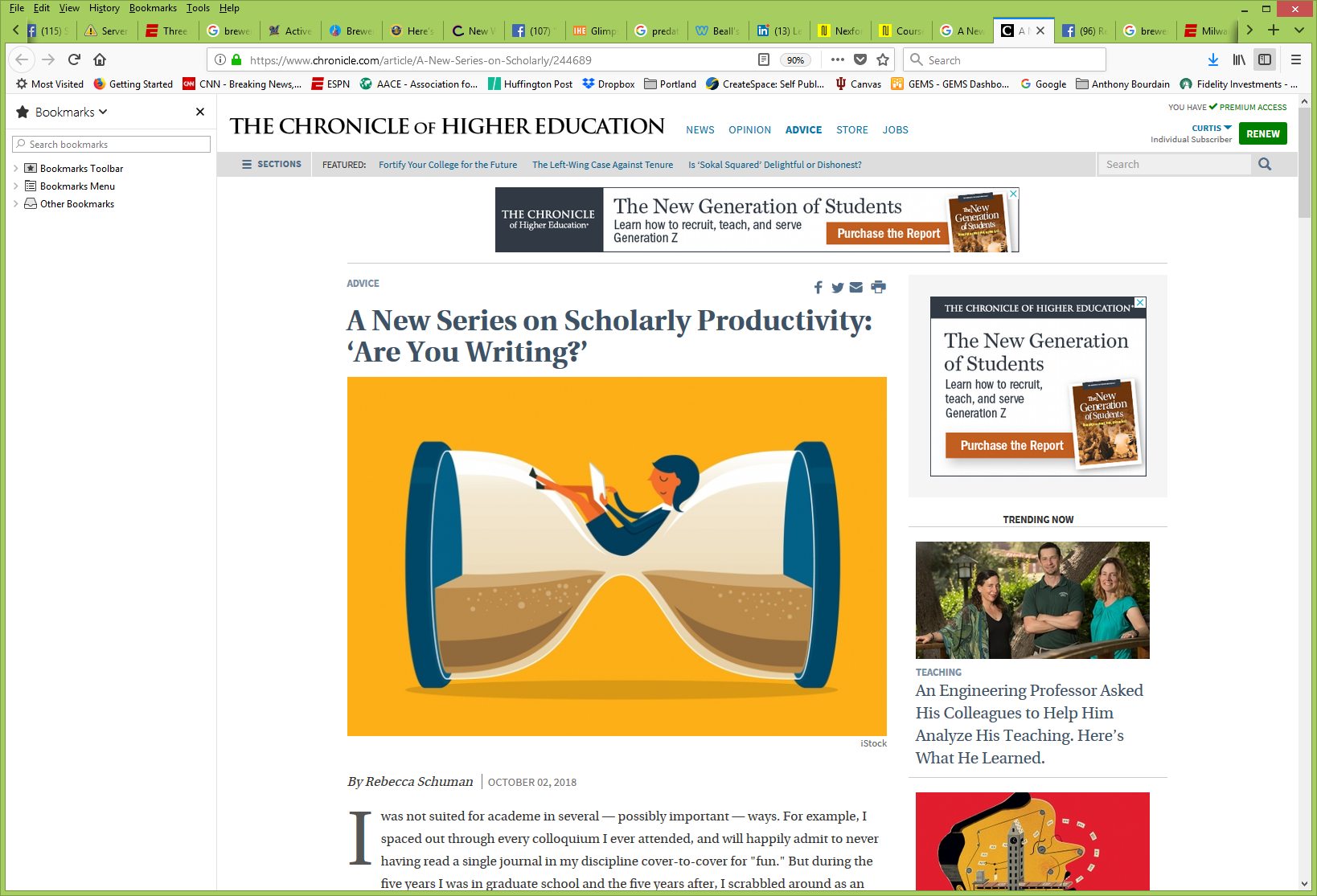 [Speaker Notes: Curt]
9. Generate Starter Text…
Author a blog
Use social media
Submit a conference proposal
Write editorials
Write book and software reviews
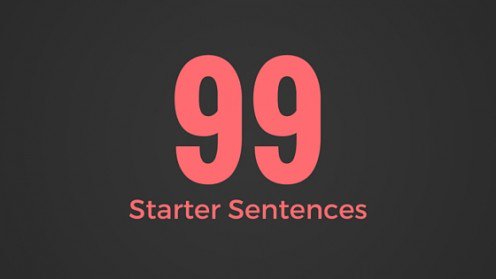 101
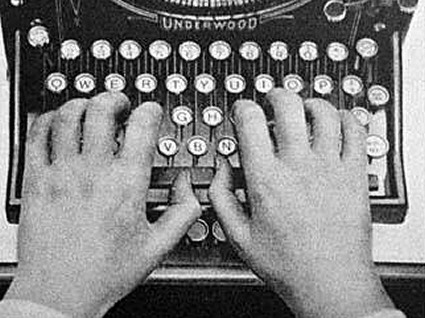 [Speaker Notes: Curt]
March 31, 201910. Step Away From the Delete ButtonRebecca Schuman, The Chronicle of Higher Educationhttps://www.chronicle.com/article/Step-Away-From-the-Delete/246013?cid=cp242
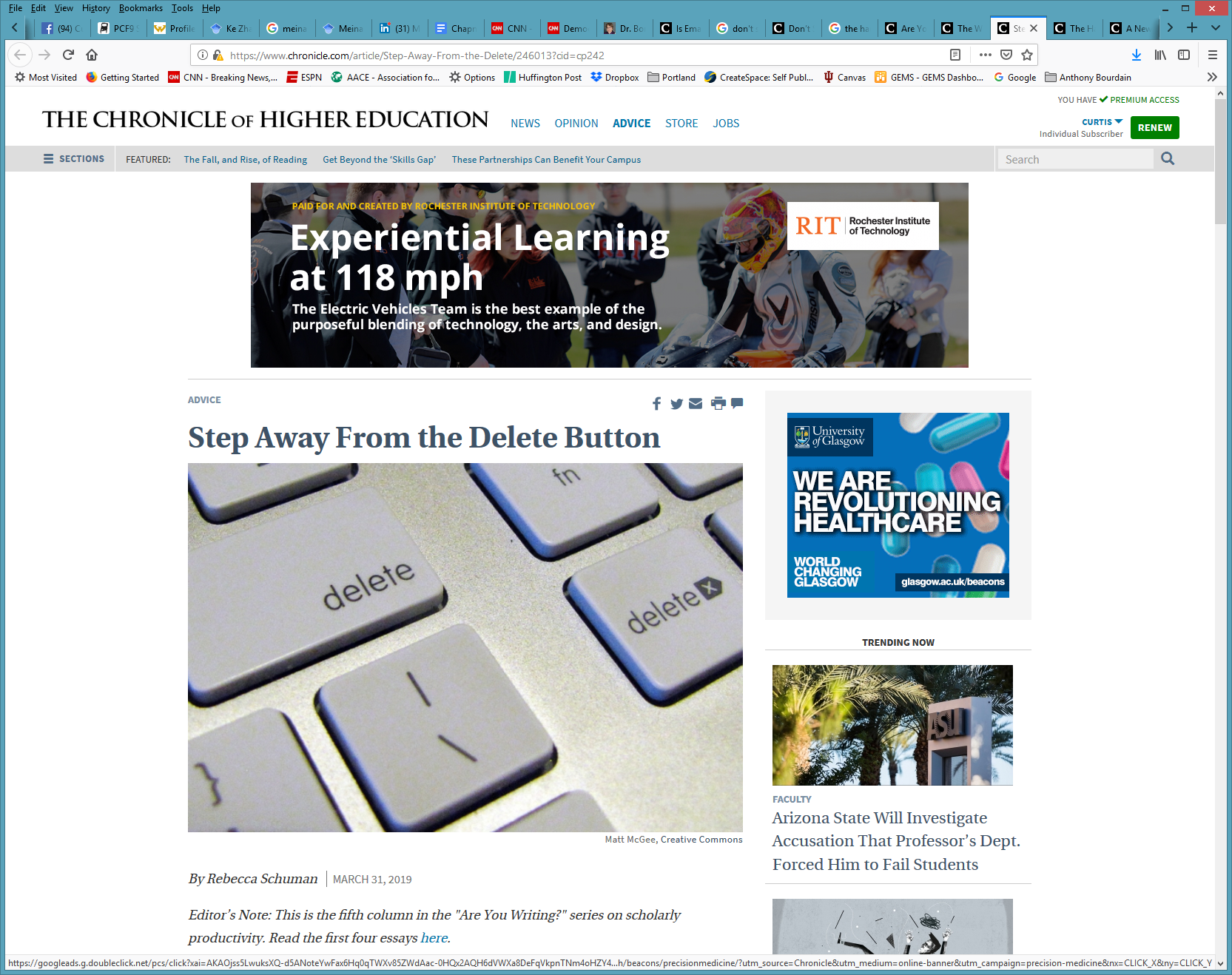 Sometimes There’s a Hot Streak:
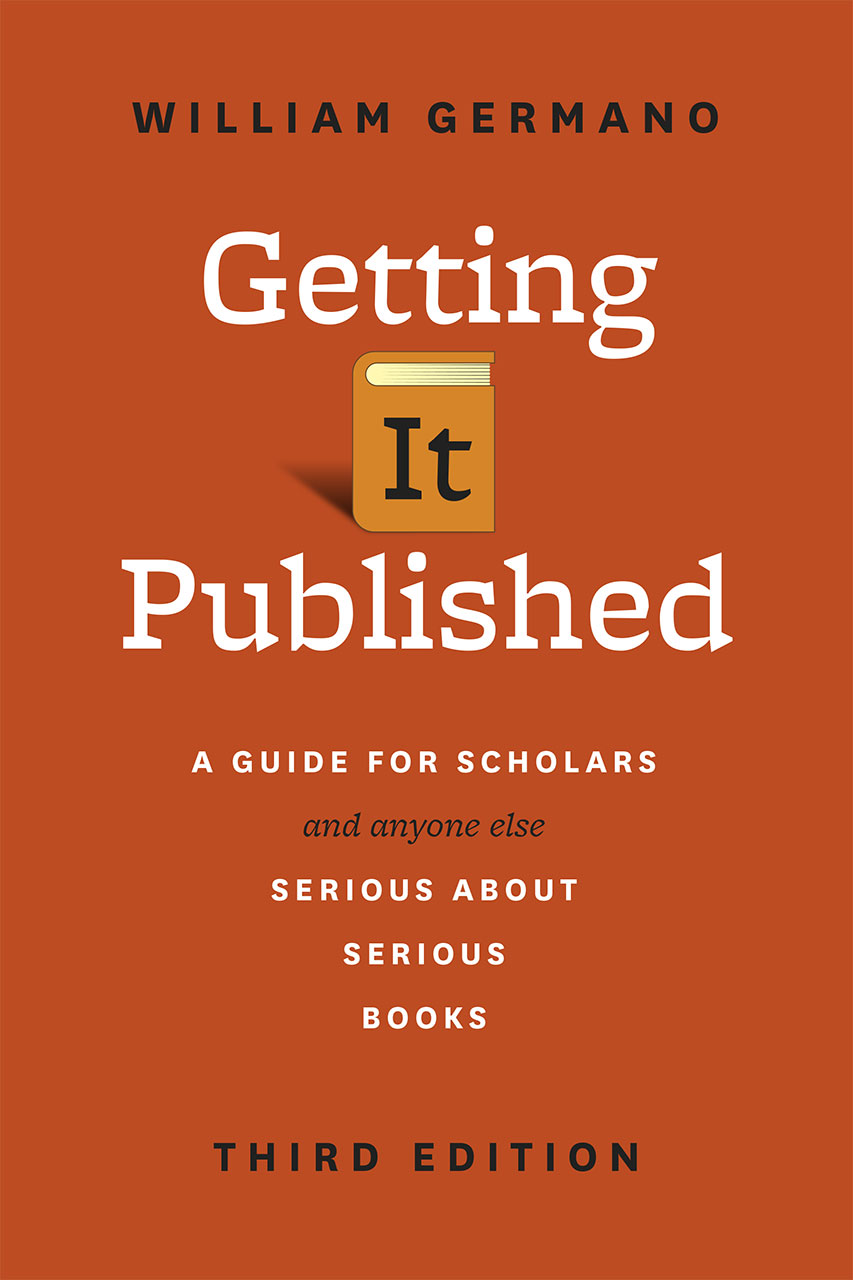 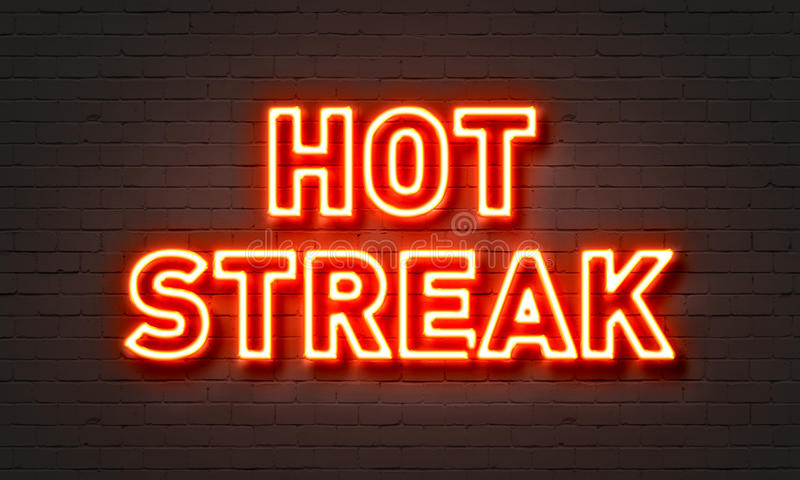 [Speaker Notes: https://letslearnenglish.com/asking-for-and-giving-directions/]
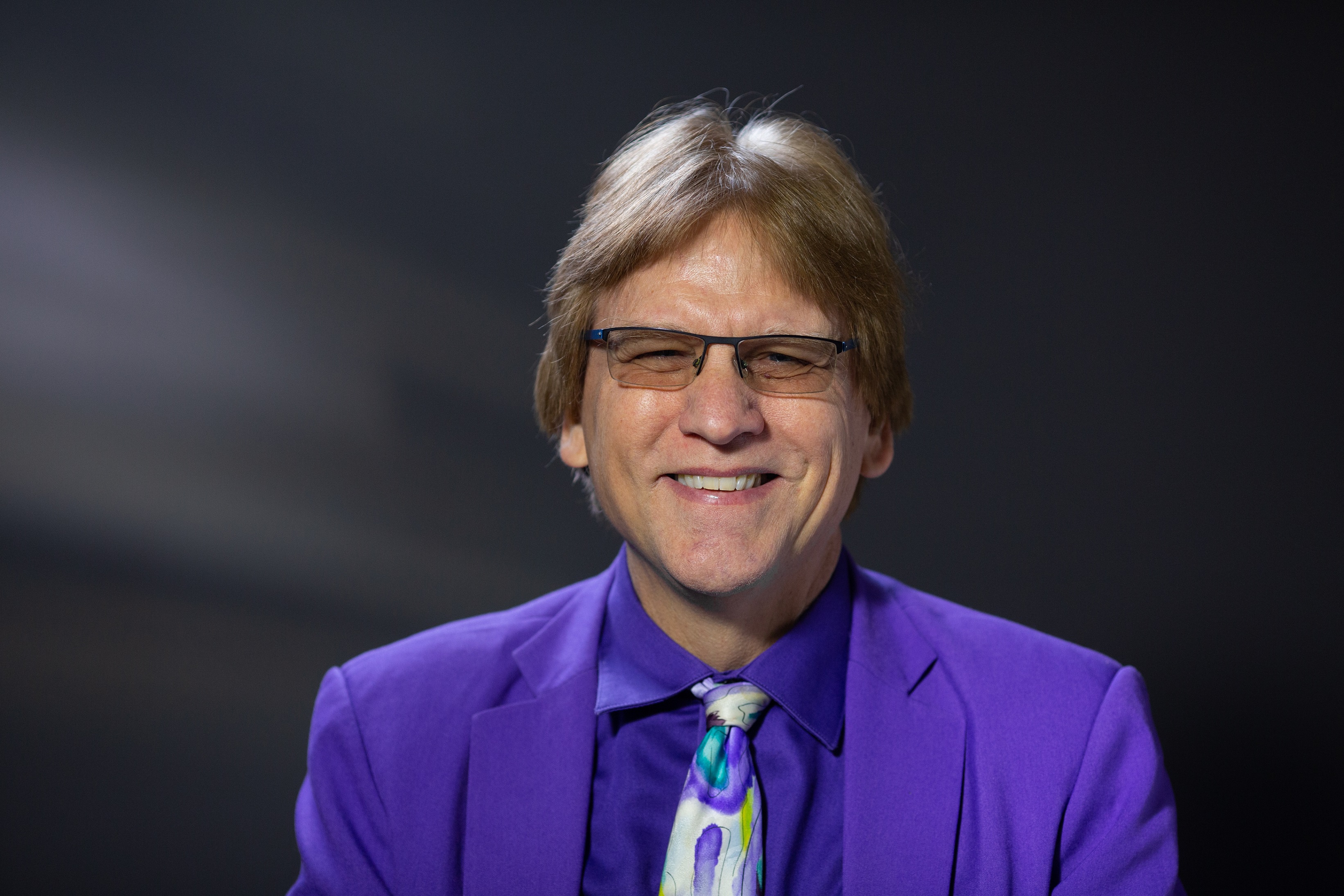 Curt Bonk: Reflections on the Hot Streak
1. Persistence and grit.
2. Sense of now.
3. One at a time.
4. Assemble best team for you. Find comfort.
5. Intense and Relaxed Planning.
6. Explore Possible Journals and Commit.
7. Everyone has clear role.
8. Set bold and audacious goals.
9. Recheck list. Recheck goals.
10. Revel in good luck. Do not sulk if bad luck.
Writing Space #1: Meina Zhu, Wayne State University
My room is my writing space when it is dark outside.
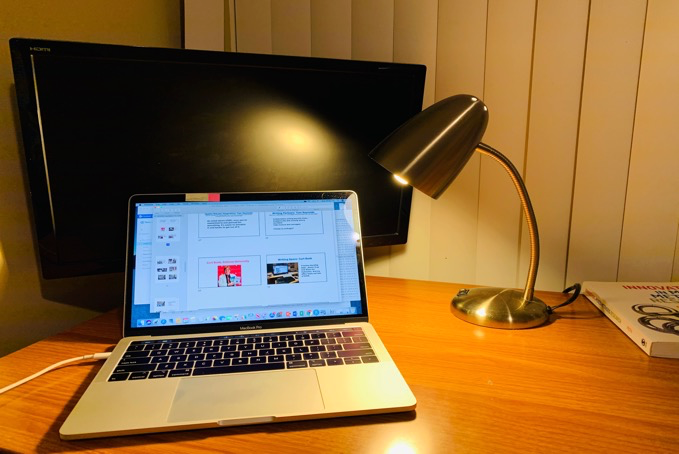 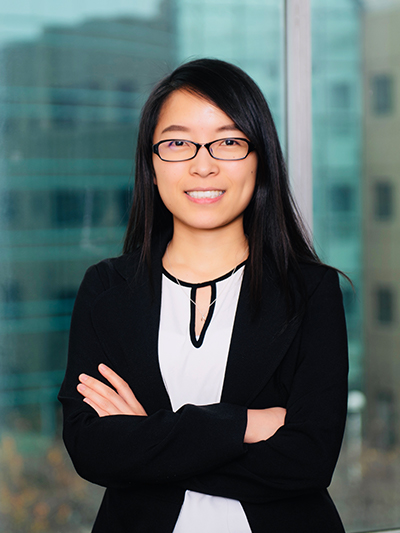 Writing Space #2: Meina Zhu
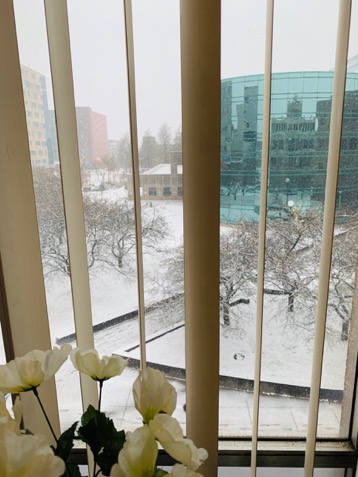 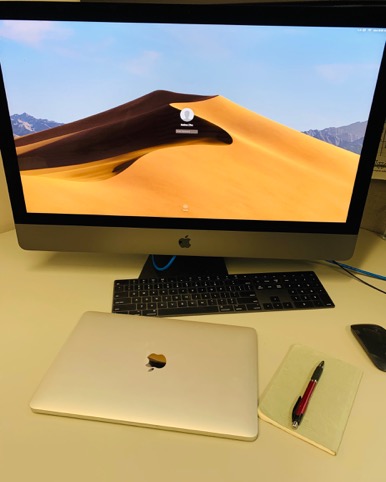 My office is my favorite place for writing during day time: perfect temperature, big screen, and great view.
Writing Tools: Meina Zhu
My collaborative tools are: 

 Google Drive 
 One Drive
 Mendeley
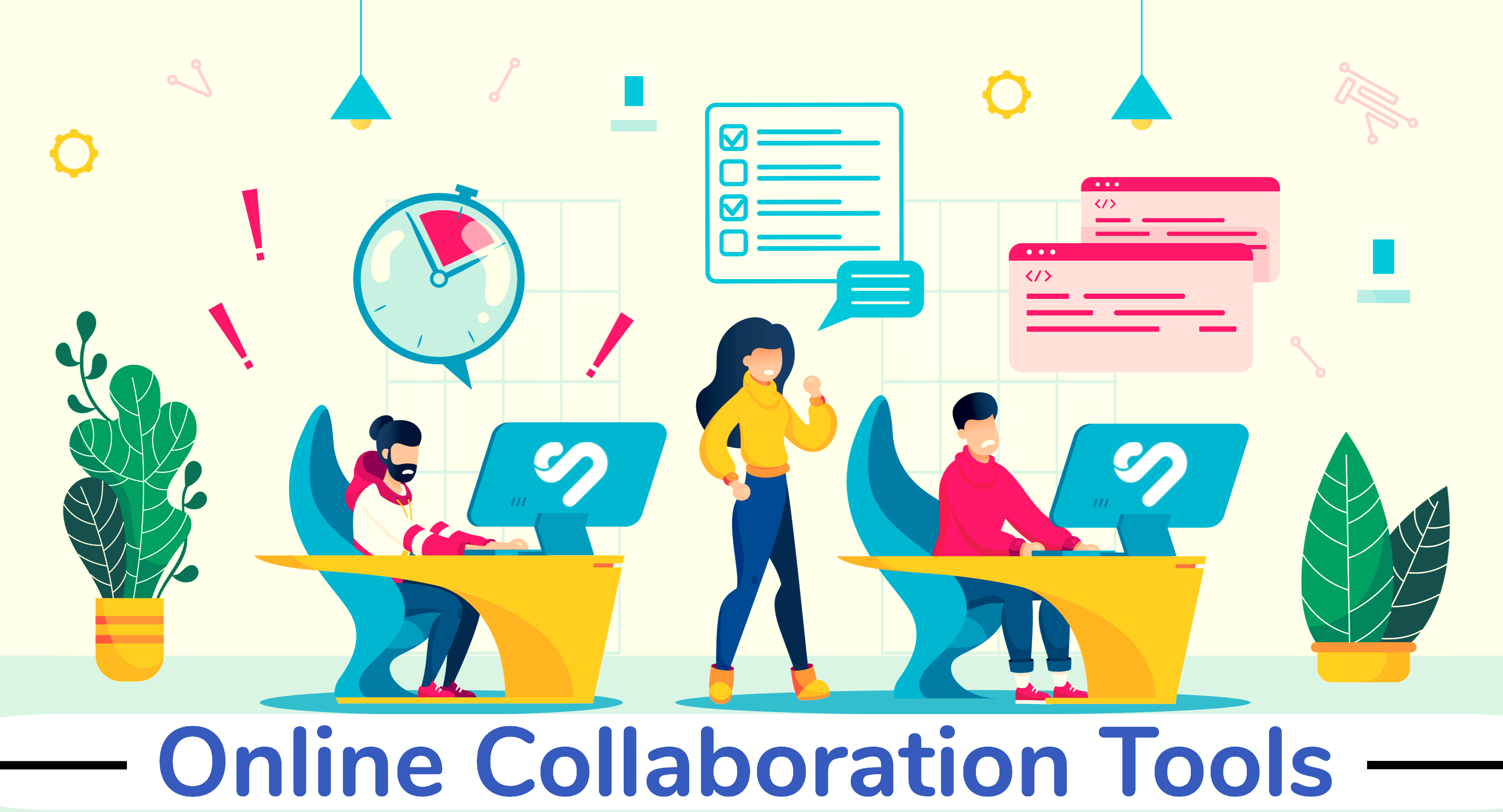 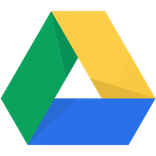 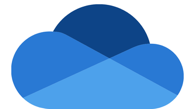 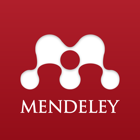 Plans and Goals: Meina Zhu
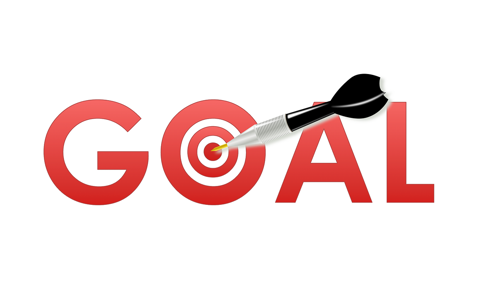 Five year plans
One year plan
Two months plan
Weekly plan
Daily to do
Writing Partners and Mentors: Meina Zhu
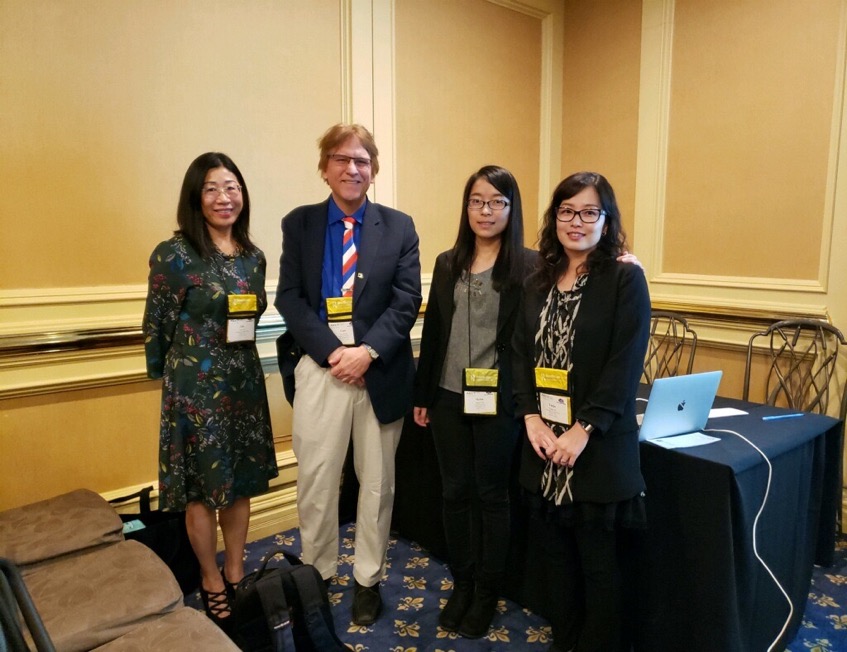 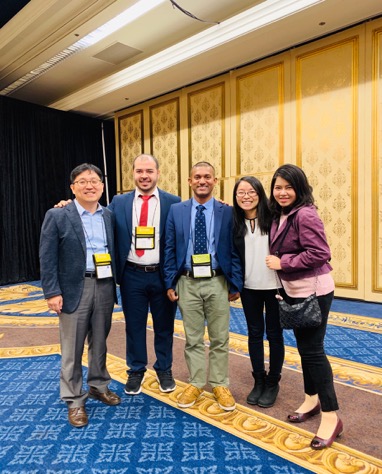 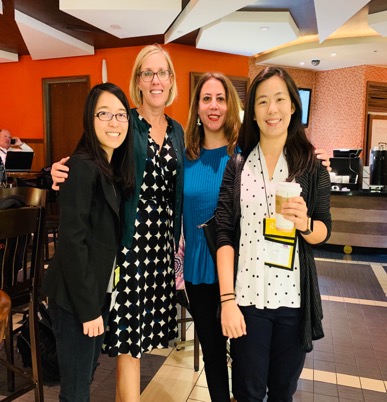 Writing Space: Curt Bonk
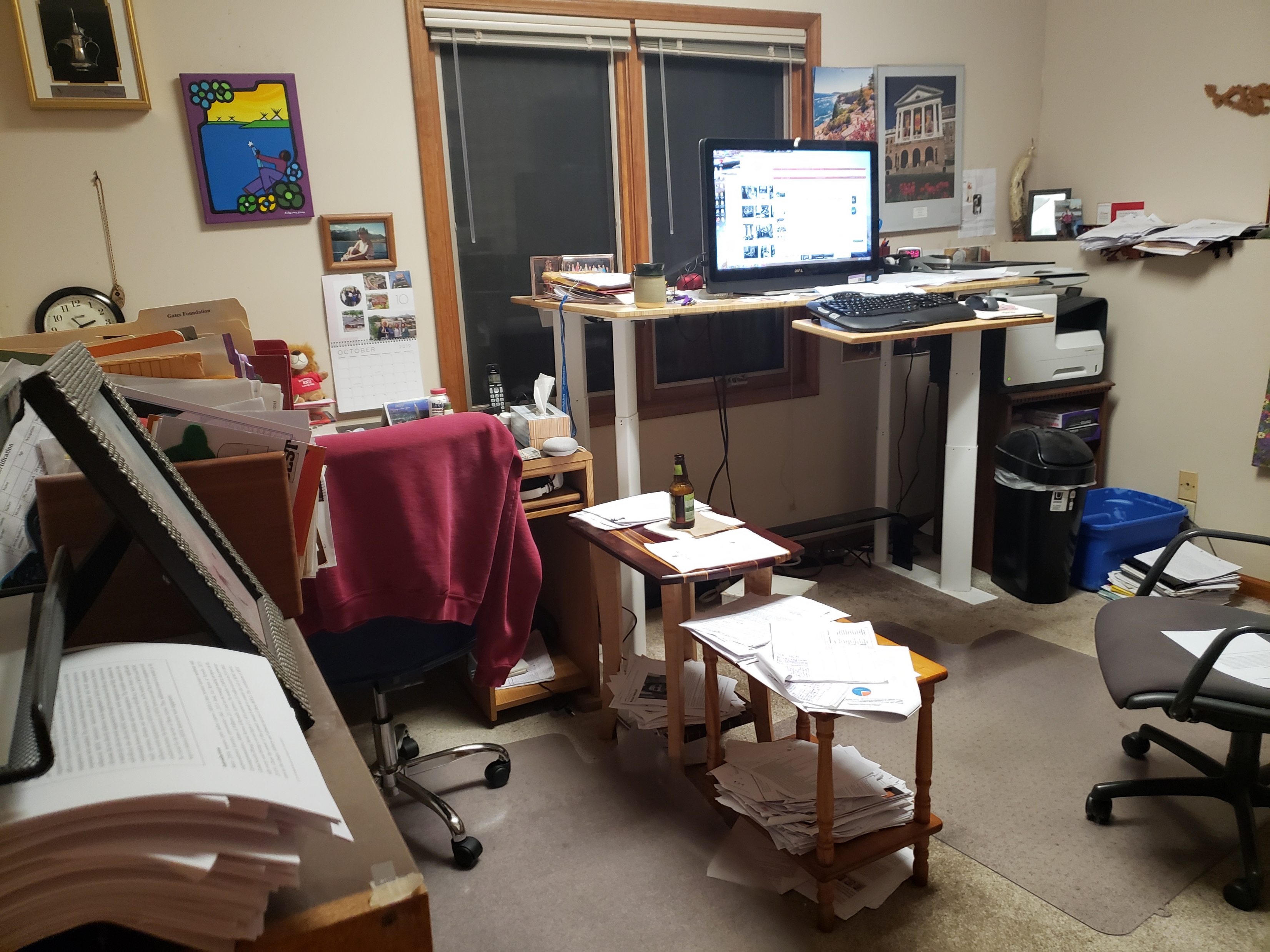 My office. I save interesting articles to later reference in papers and books.
Writing SpaceCurt Bonk, Indiana University
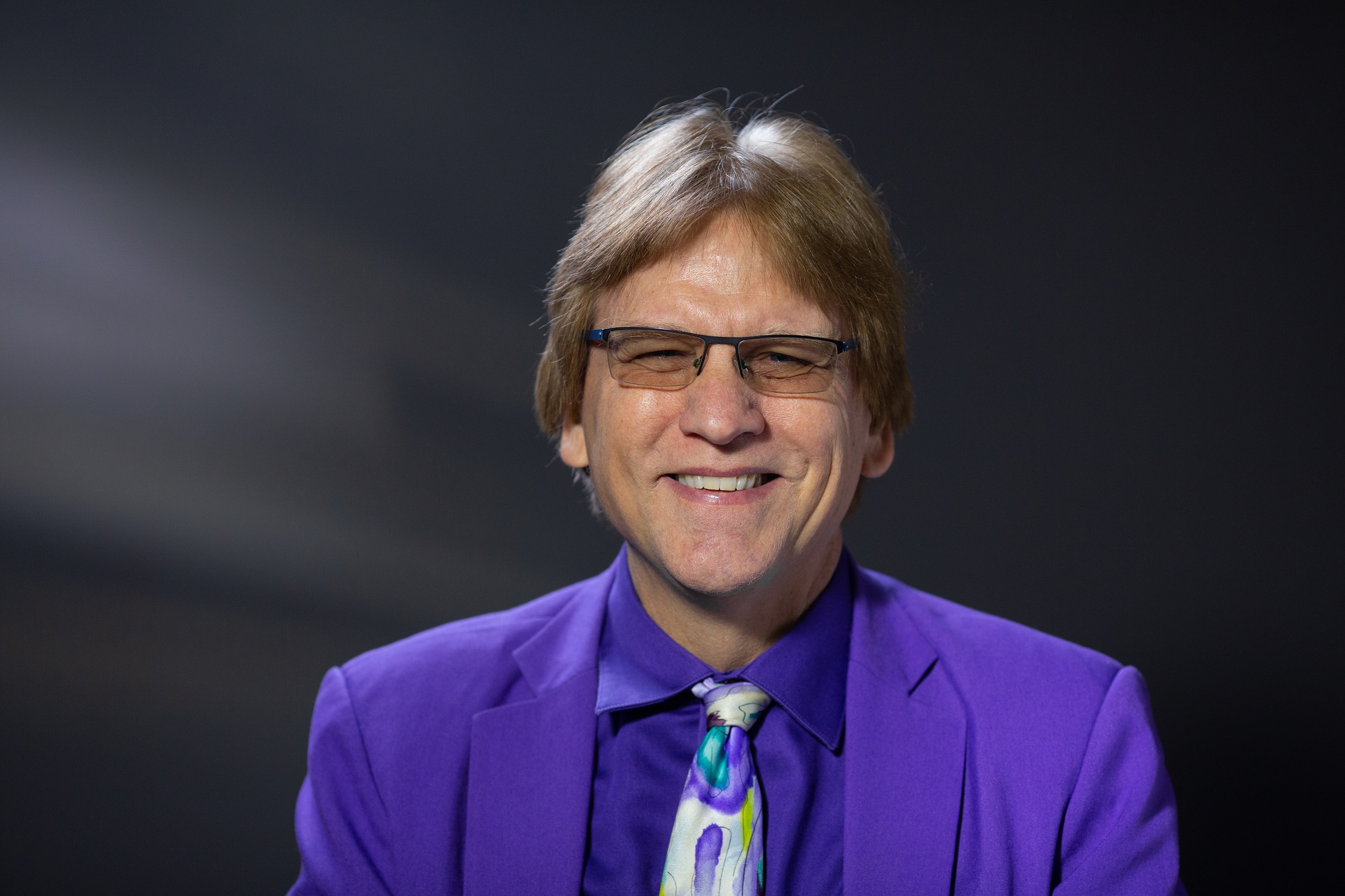 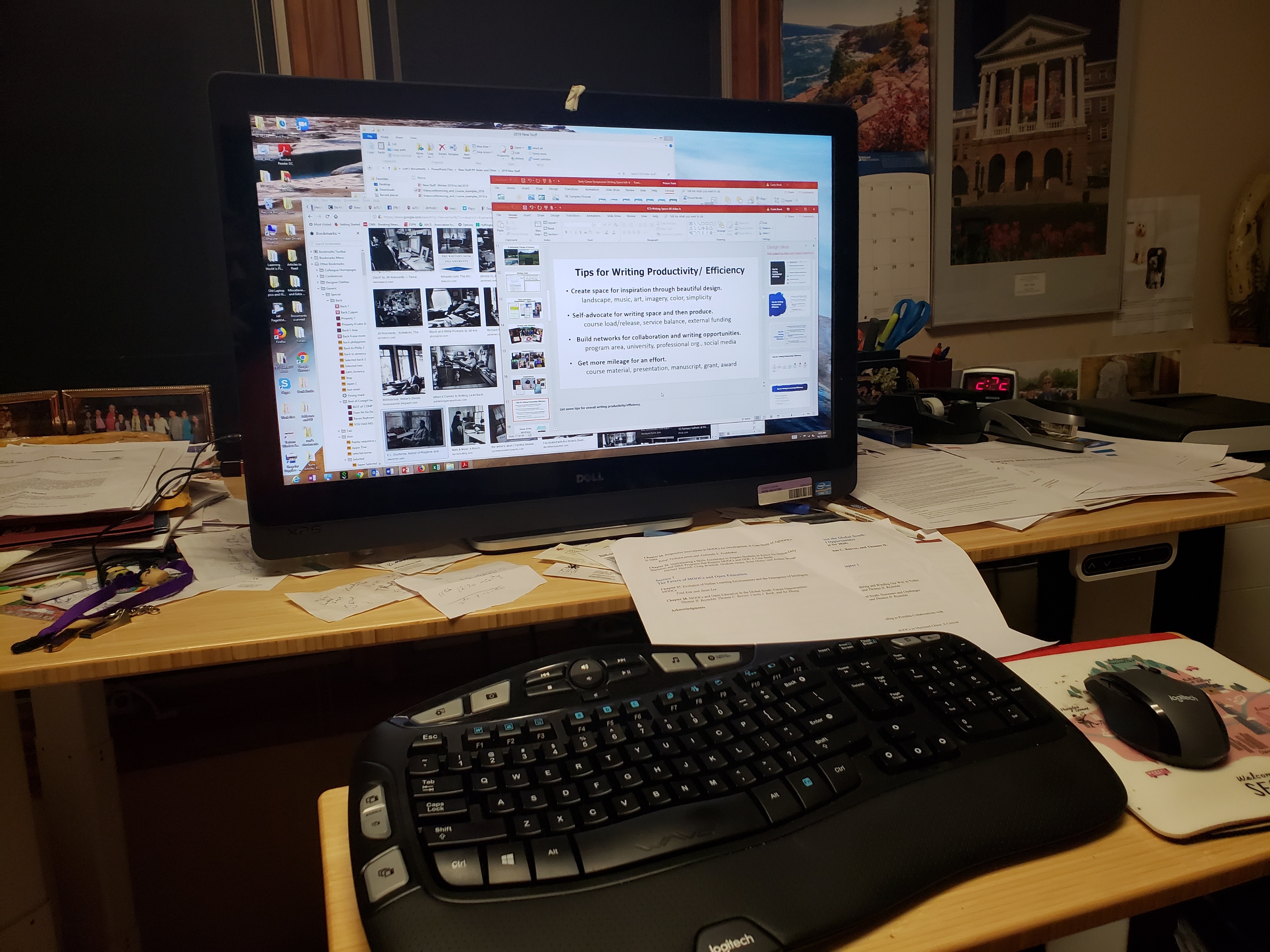 I having standing desk…power it up and down via hydraulics. And my office looks out into a forest.
Writing Space
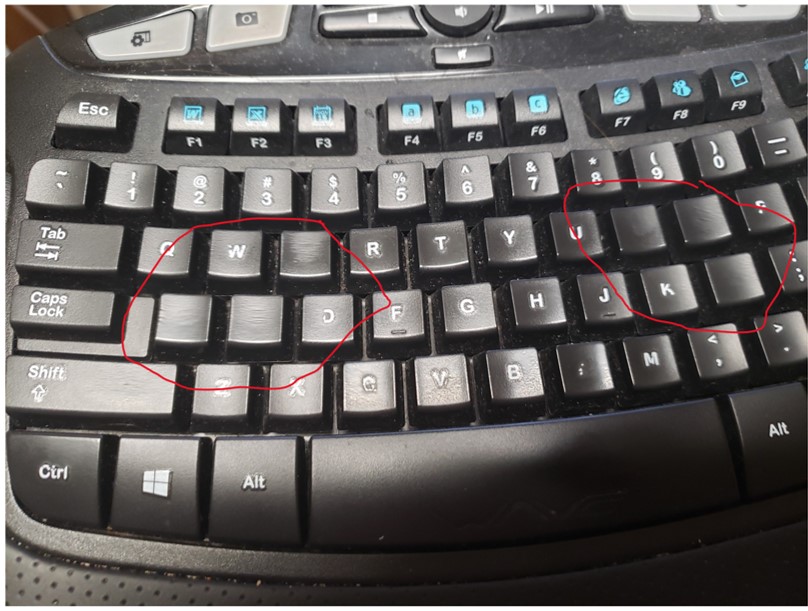 One of my biggest challenges is my tendency to burn through keyboards!
My Writing Space
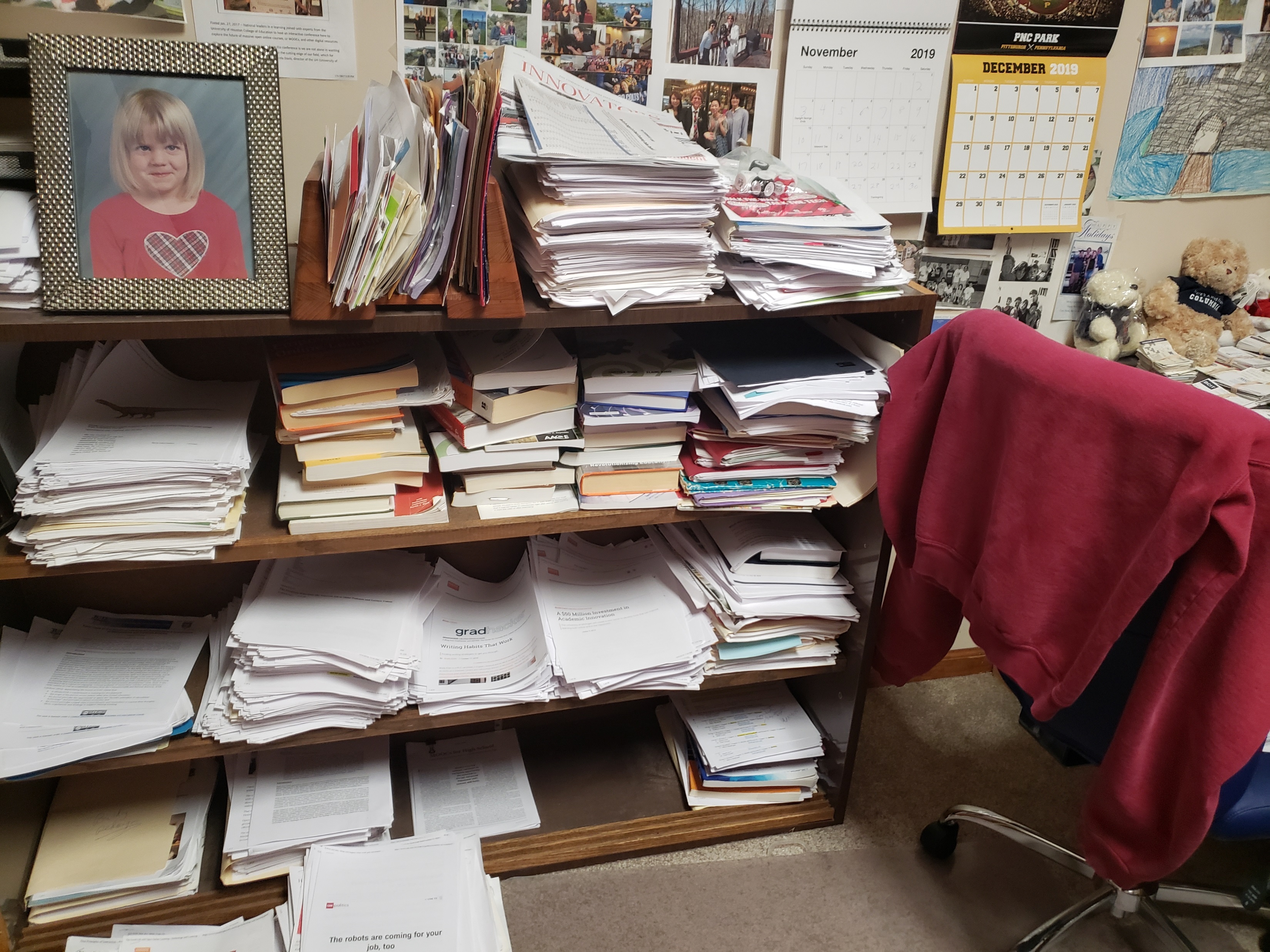 Paper…I love paper….and my daughter Nicki.
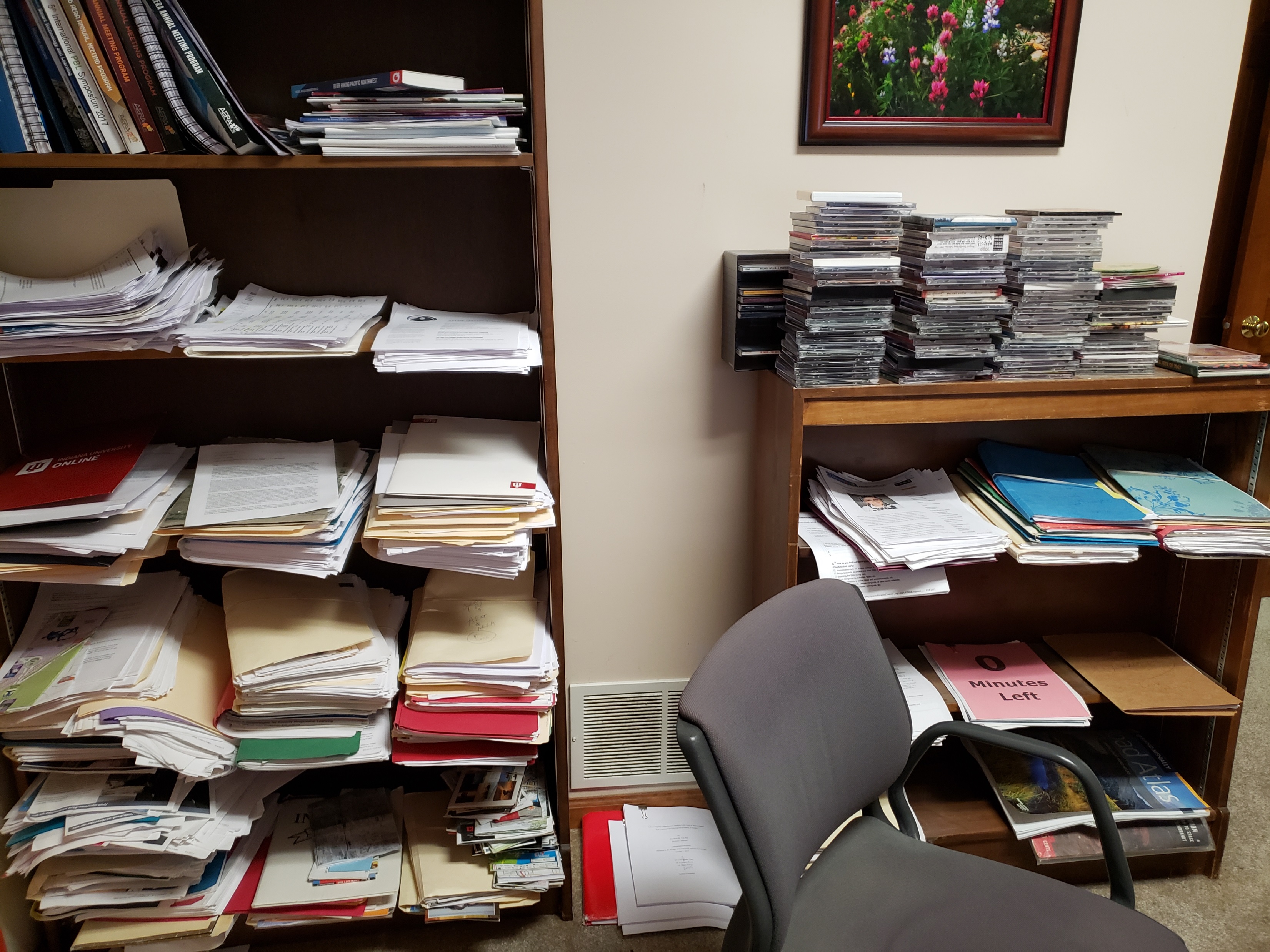 Writing Space: Curt Bonk
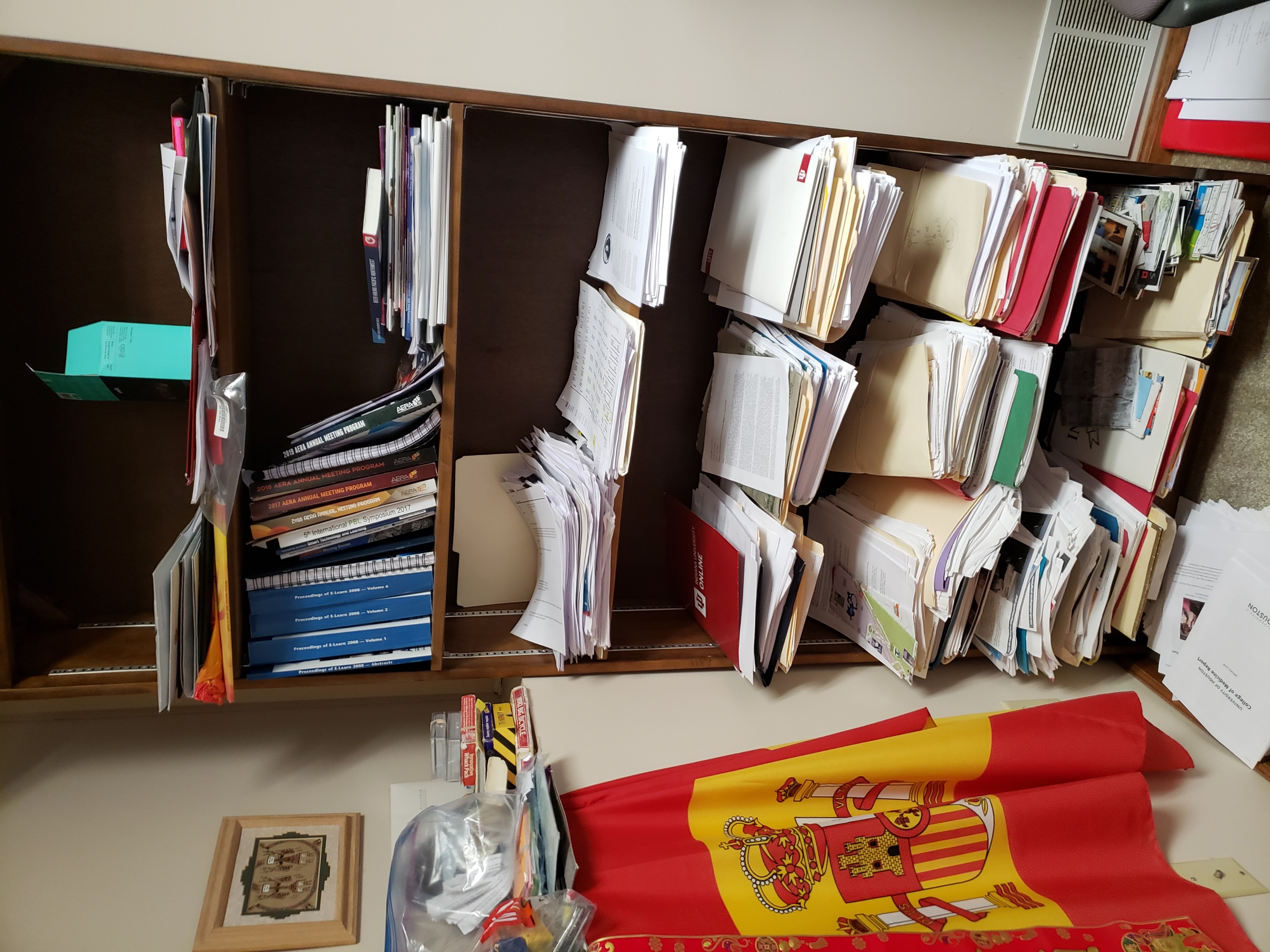 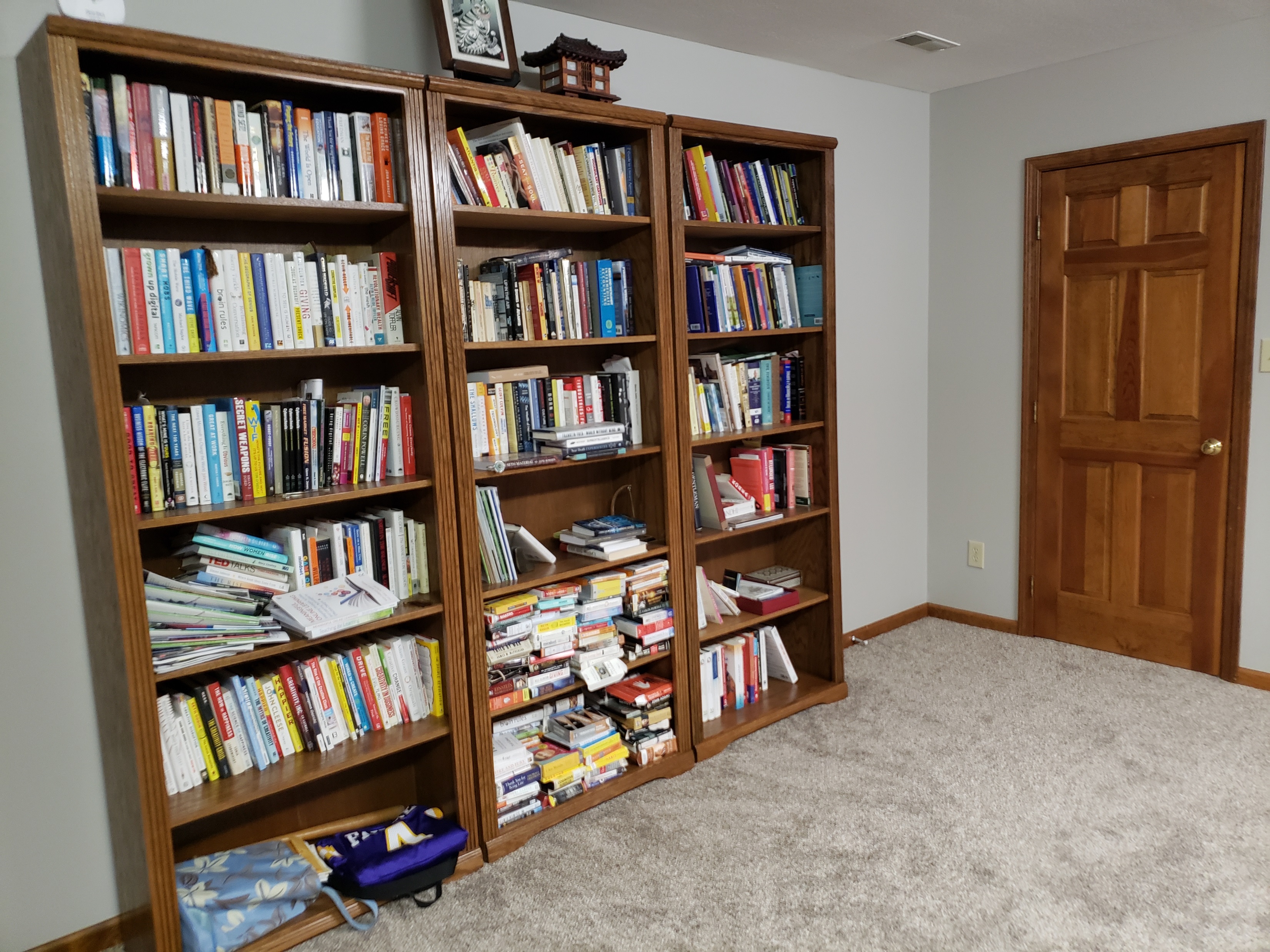 Writing Space: Curt Bonk
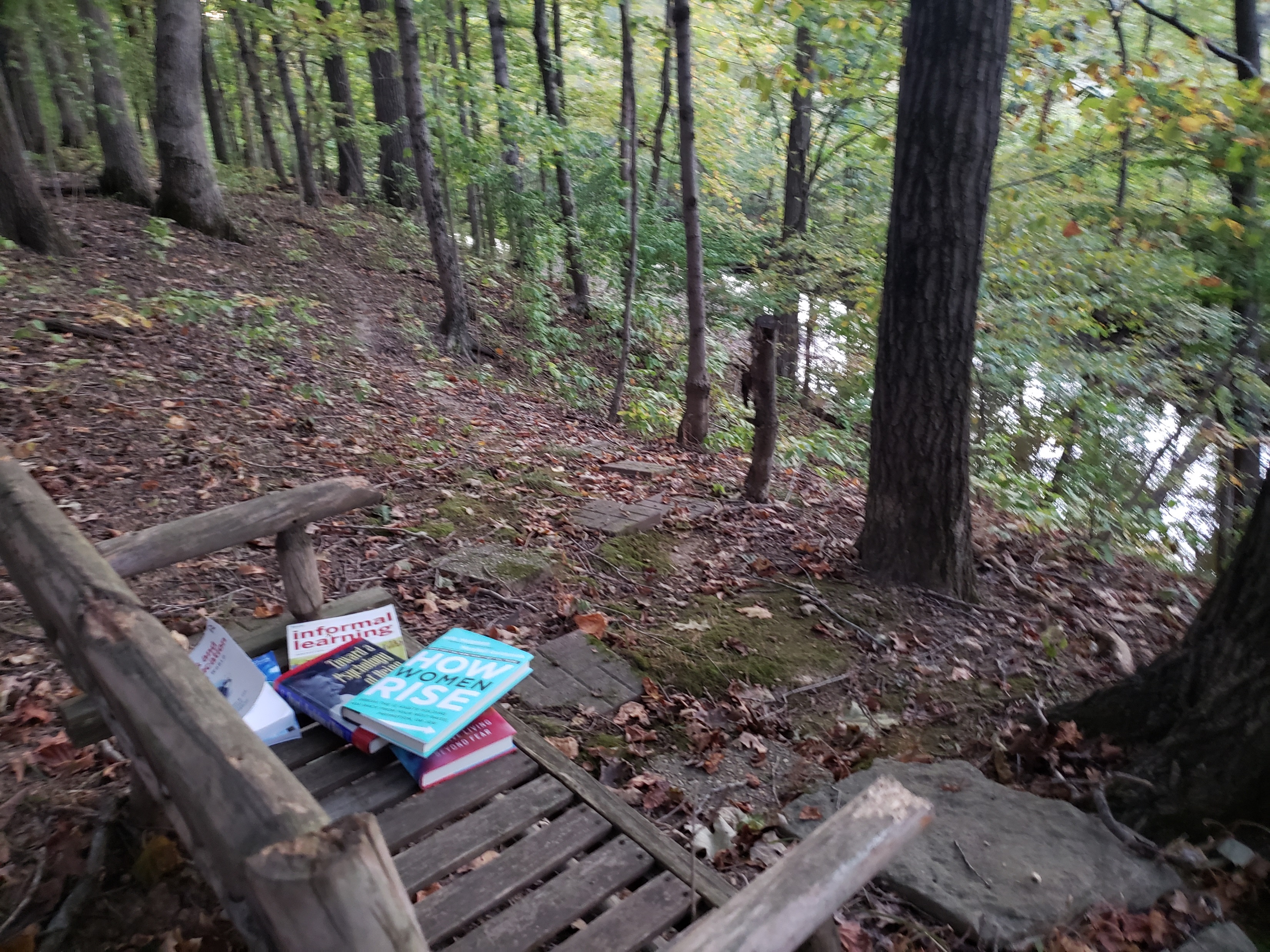 Writing Space: Curt Bonk
Choose Mentors and Colleagues Wisely
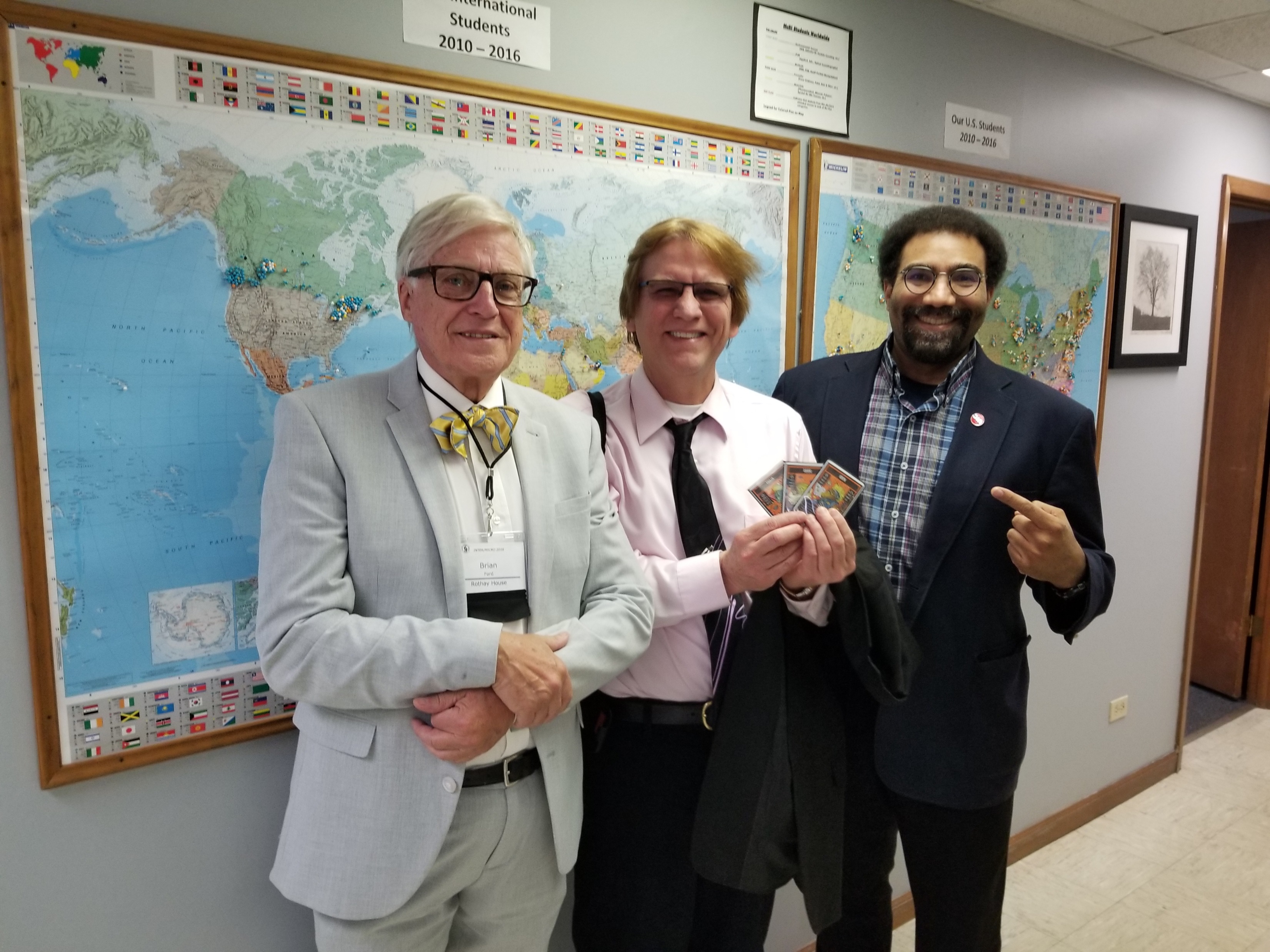 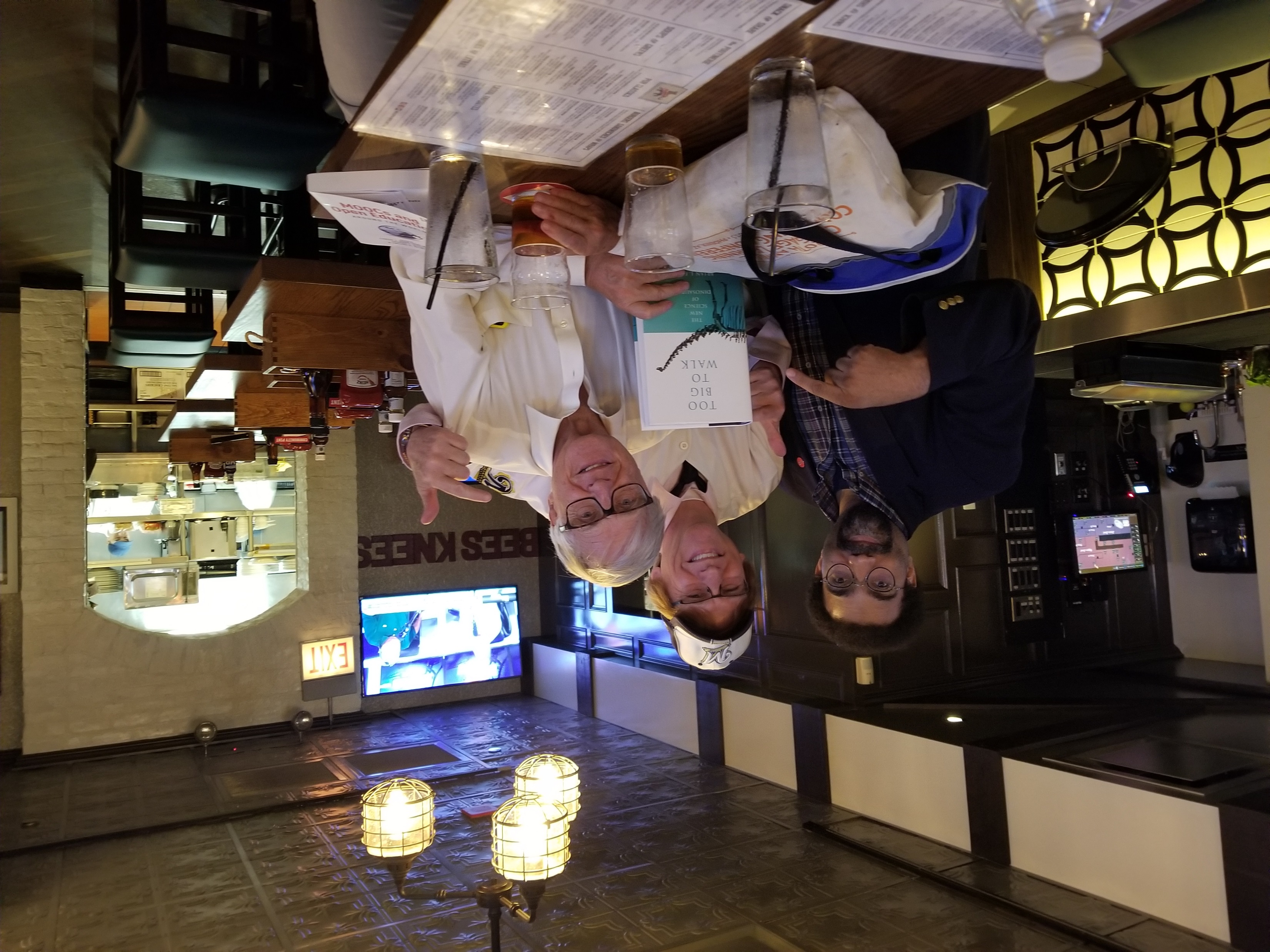 Plans and Goals: Curt BonkHow do you schedule your writing? How far in advance do you plan your writing? How do you prioritize your writing? How do you visualize your writing? Do you use a timeline or a planner? Do you have advice for developing a writing plan?
Plan: I save days for writing in my paper planner.
Focus: I say no to things that don’t fit my writing plans.
Track: I note projects in process and completed in my daily Dalia Lama quote of the day.
Monitor: I look at articles I have in review, in revision, and in press in my CV all the time.
Be Responsive: I respond to co-writer requests.
Goals: Put writing plans in annual report.
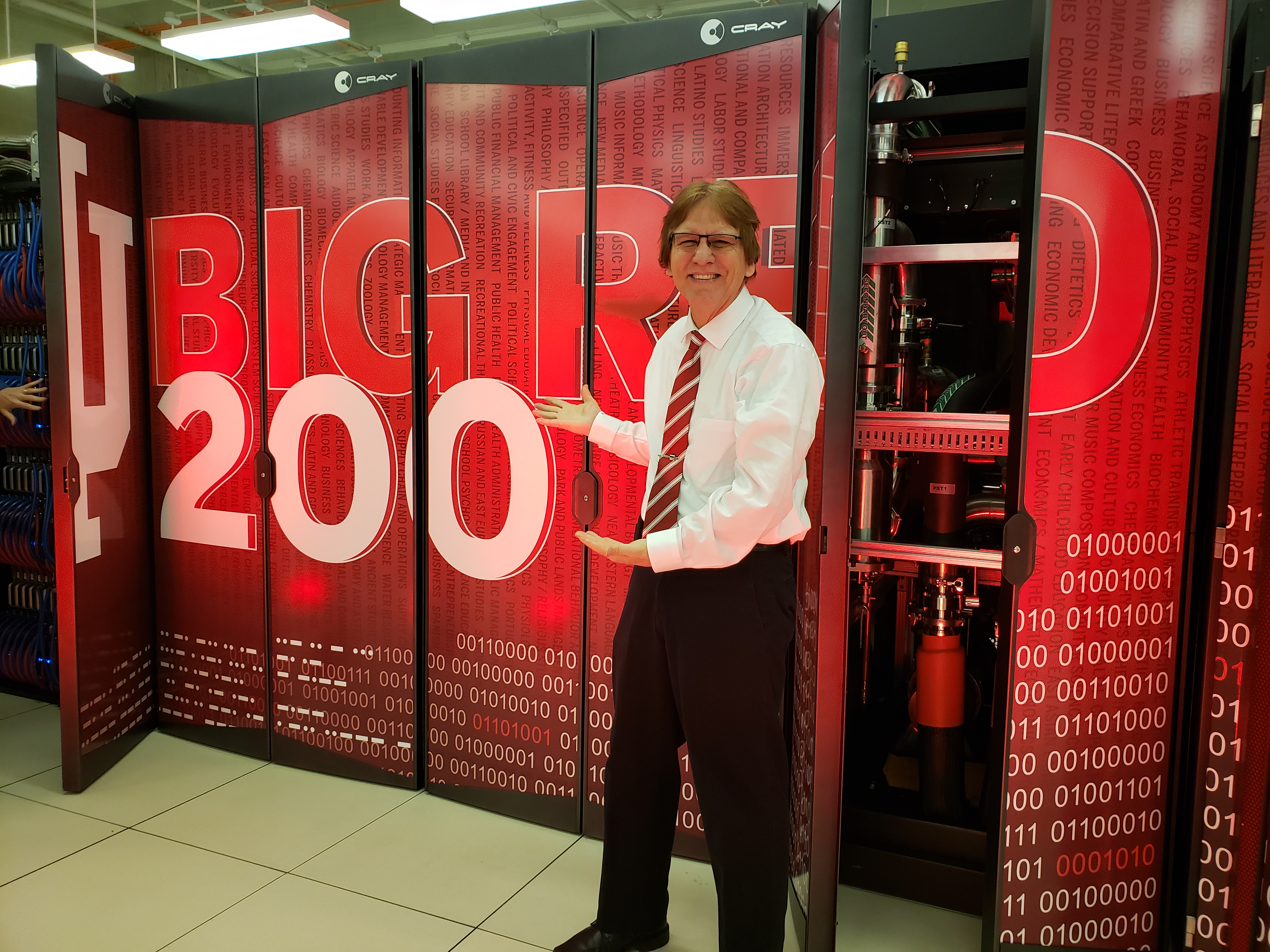 Writing Tips: Curt BonkAnything special that you do?
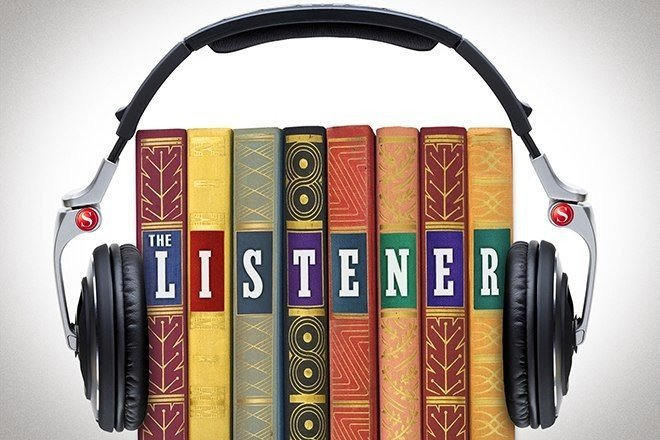 My top 10 key writing tips:
Create a “Work” file on your desktop.
Save screen shots, dates, and URLs of articles.
Create “Articles to read” folder on your desktop.
Listen to audiobooks for writing ideas.
Watch movies & look for educational issues and ideas.
Always save documents at least twice.
Send draft of document to yourself on email…restart anywhere.
Ask friends to read second or third draft.
Save articles published by year.
Keep drafts of articles in special files.
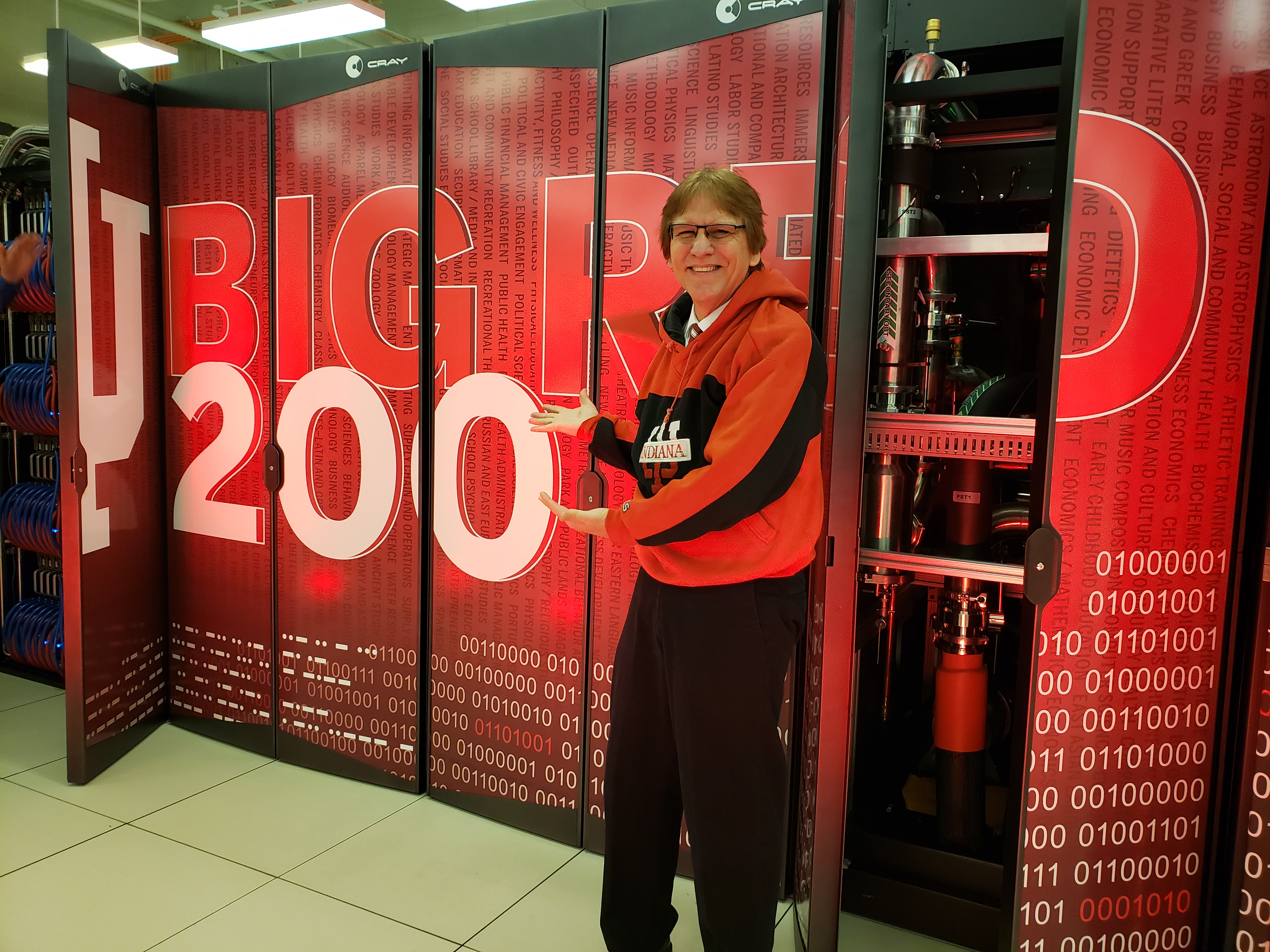 10 More Writing Tips: Curt BonkAnything special that you do?
My top 20 key writing tips:
11. The Collins thesaurus.
12. Look for historical info online (e.g., Wikipedia and other).
13. Relocate to another room to edit document (i.e., kitchen table).
14. Sometimes sit. Sometimes stand.
15. Print out articles that you read parts of online.
16. Review paper piles on my pool table before you write.
17. Find info and URLs in previous talk slides.
18. Almost be more optimistic than pessimistic.
19. Work when your friends and family are sleeping.
20. Wherever you are is your writing space.
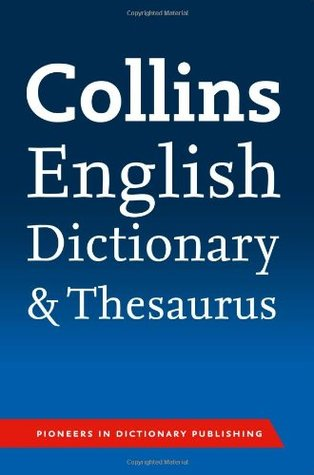 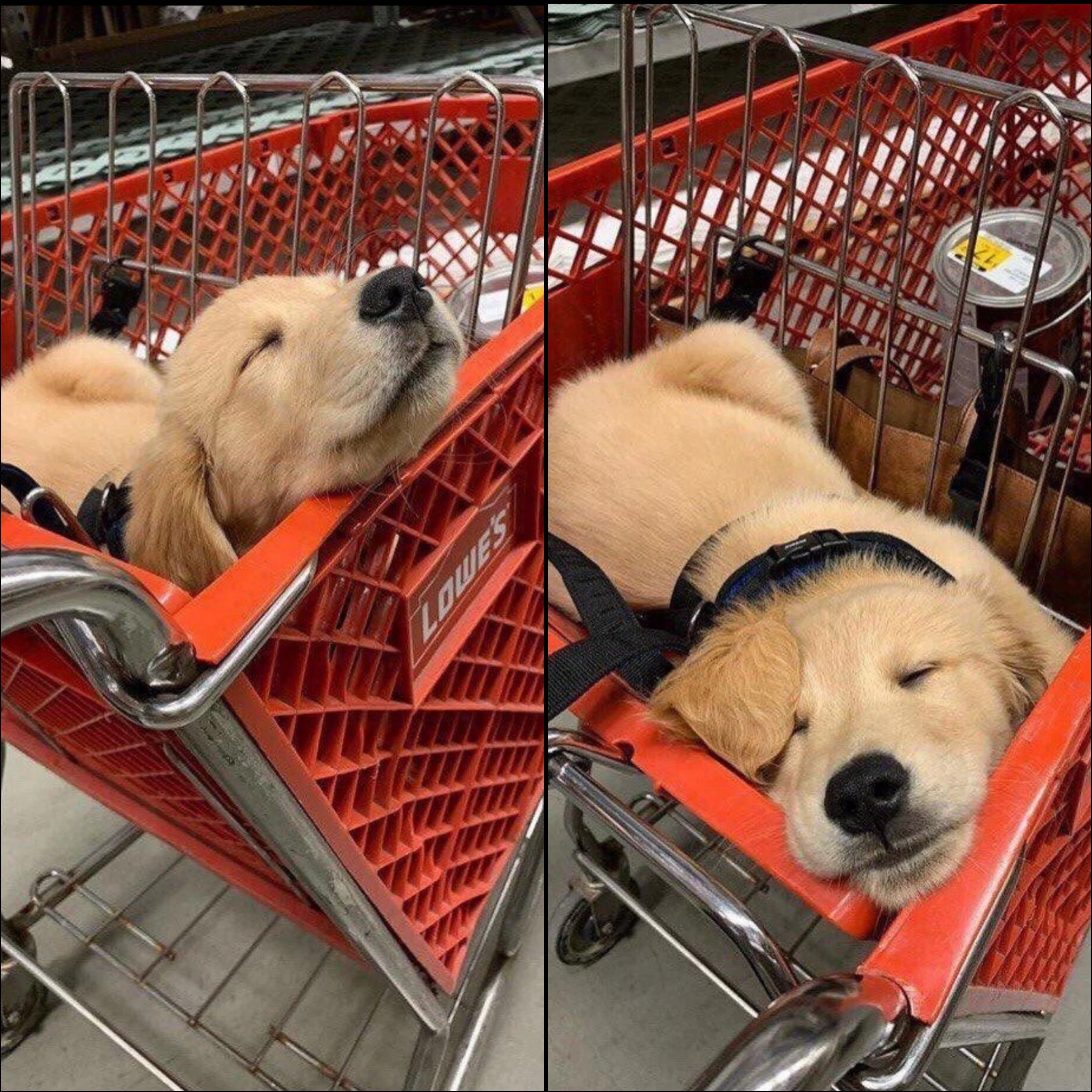 Writing Tools: Curt BonkWhat particular writing tools do you use? How have they changed over time? What about tools for collaboration?
My top 10 key writing tools:
Keyboard—buy special letter keys
Microsoft Word
Google Search (I hate Bing)
Email. And forward email to self.
TravelinEdMan blog
Dropbox
Zoom (or Skype for team meetings)
Blue pens and lots of paper
My monster syllabus (R678)
FutureMe: Write a letter to yourself in the future: https://www.futureme.org/
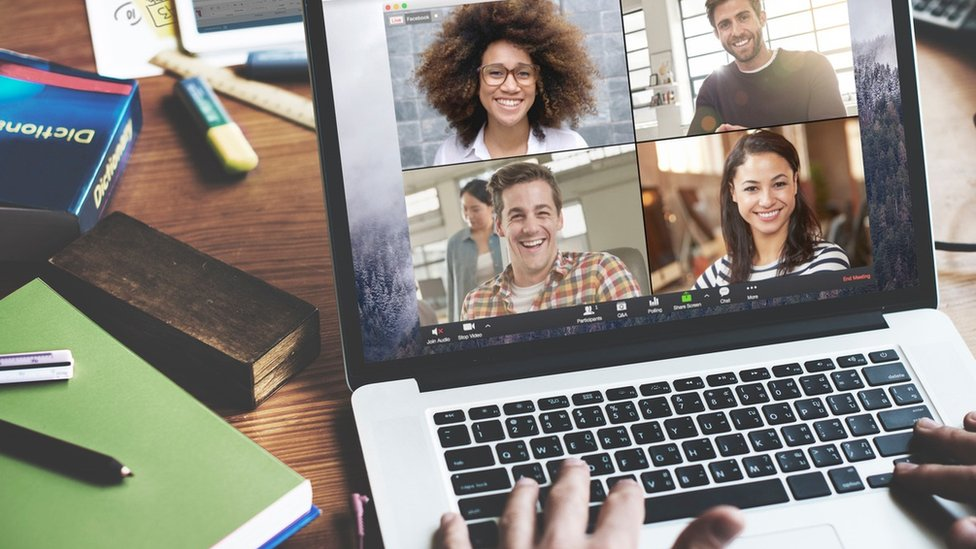 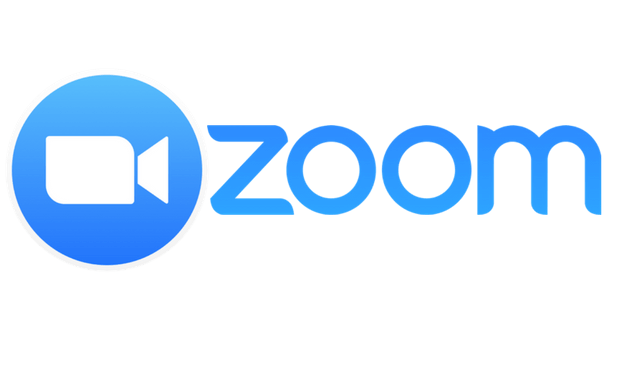 Habits/Rituals/Inspiration: WritingHow do approach your writing tasks? Any rituals that you use and recommend for inspiration? Anything that really works for you?
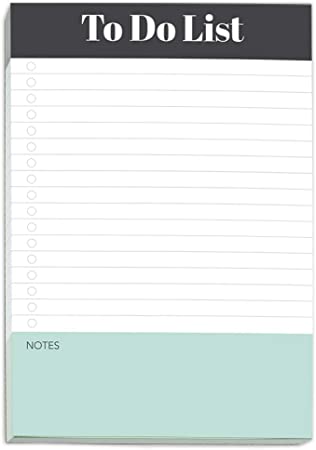 Save writing ideas on slips of paper and look back at them.
Talk about your ideas.
Save starter text.
Clear email and to-do list.
Create checklist of plans.
Finding a Journal that Fits
What to look for?
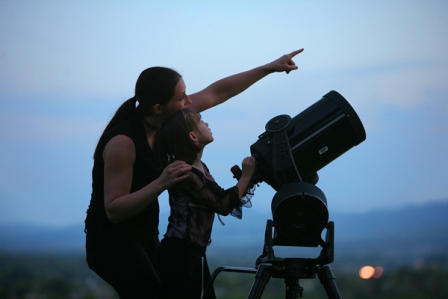 Who will be your target readers?
Who are the authors and journals you cite the most related with your research program?
Is there a match between your work and the journal aims and scope?
What is the journal turnaround time?
What is the journal acceptance rate?  
Do you know the editor(s)?
[Speaker Notes: Ana

https://www.editage.com/insights/how-to-choose-journals-for-submitting-your-paper

Who will be your target readers? Scholarly vs. non-scholarly periodicals

readership and target audience


Look for a match between your work and the journal aims and scope. – journal analysis

What is the journal’s turnaround time?

Acceptance rates? Get familiar with the journals’ acceptance rates]
The Top 15 Writing Tips
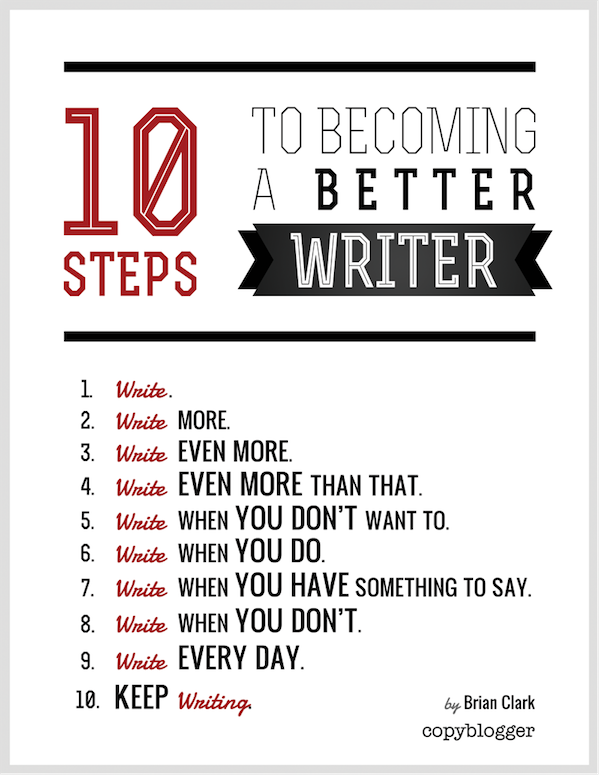 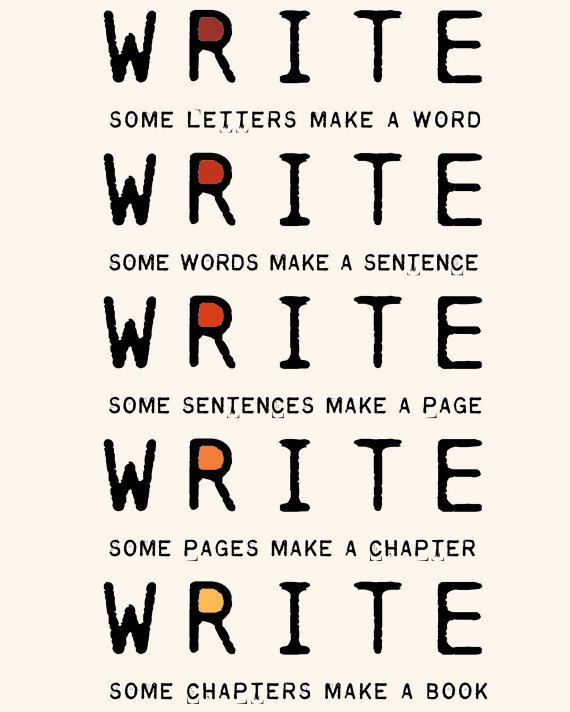 [Speaker Notes: Curt]
1. Mark Writing Days in Planner
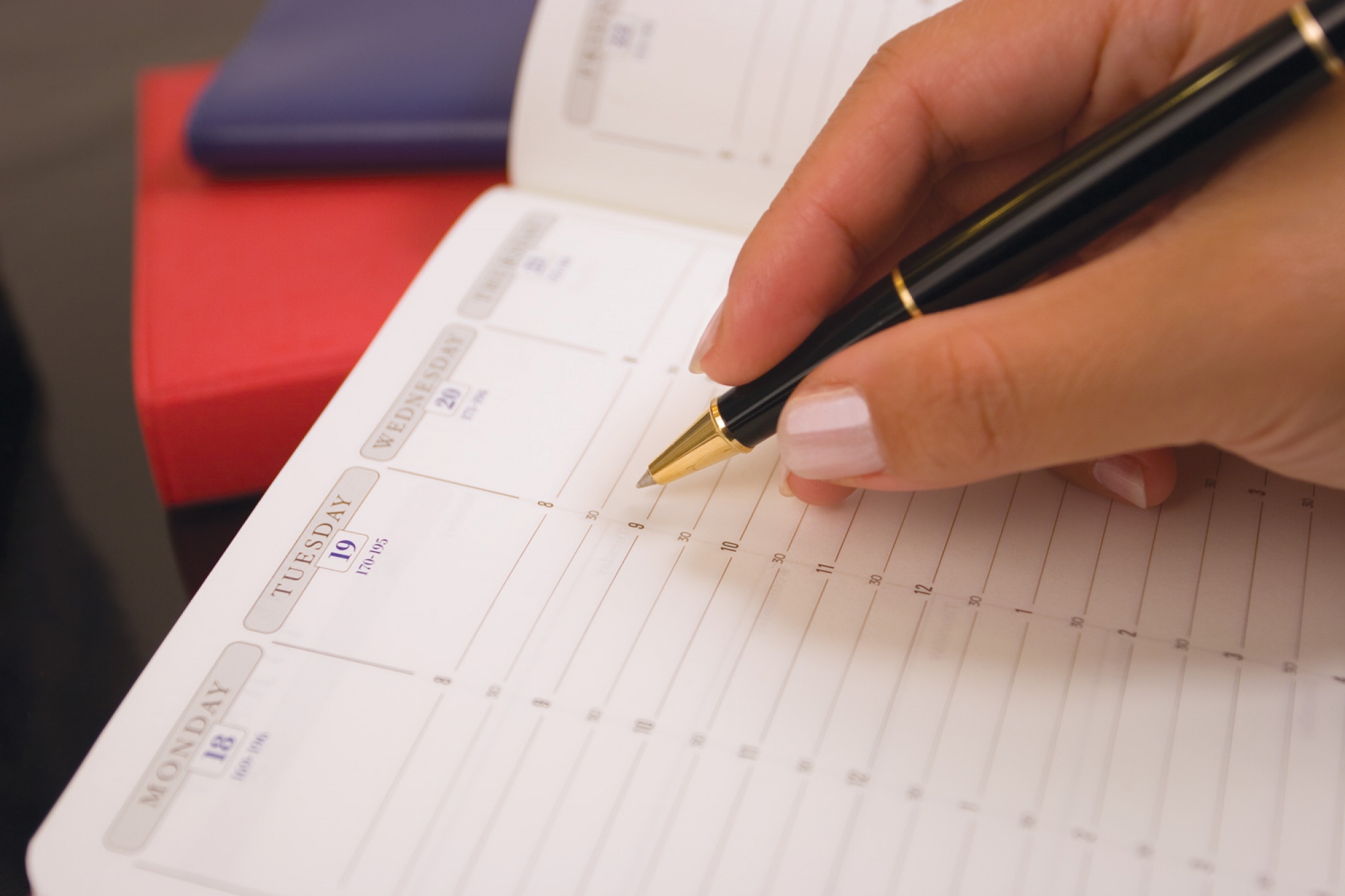 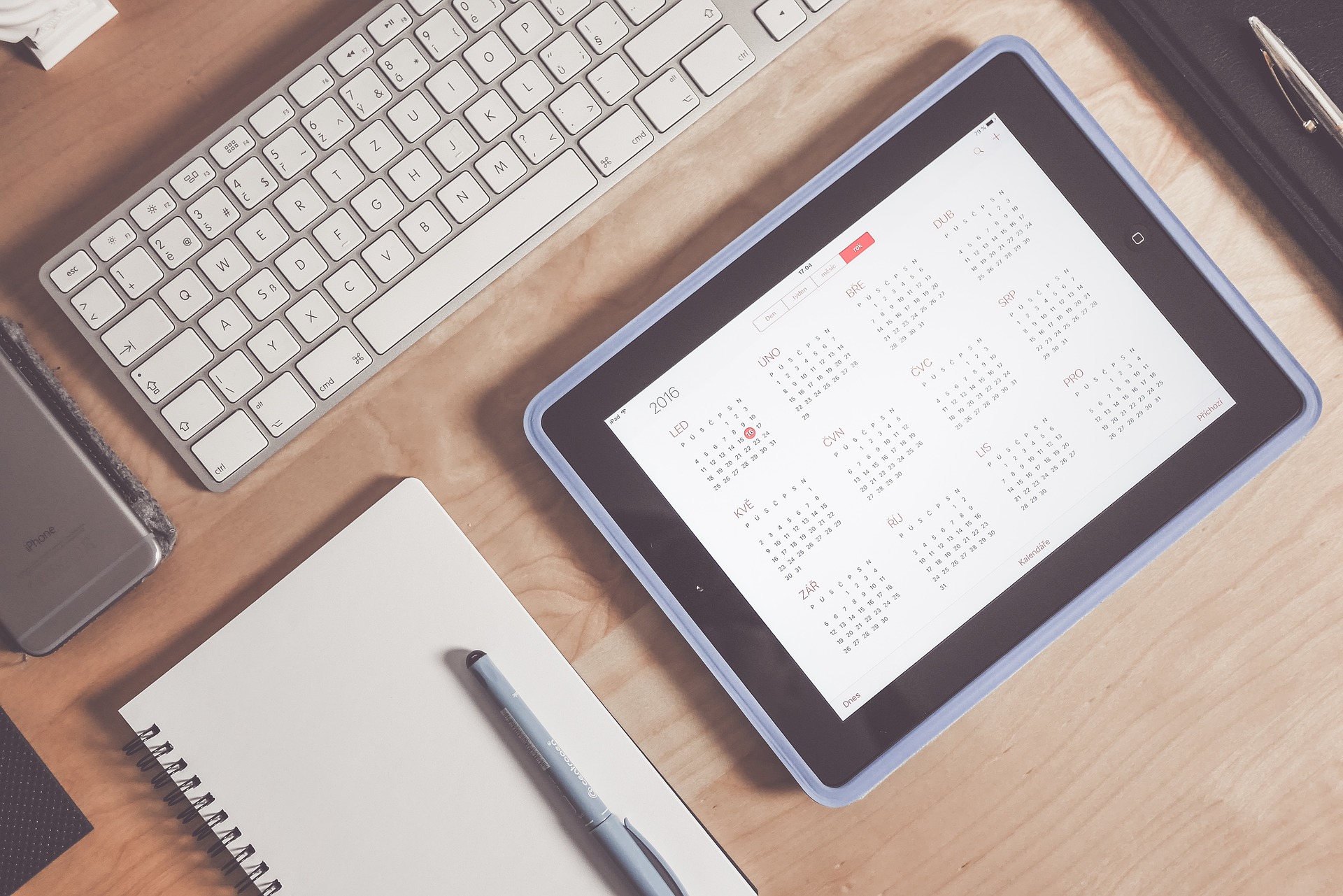 [Speaker Notes: Curt]
2. Maintain a List and Network of Potential Research and Writing Collaborators
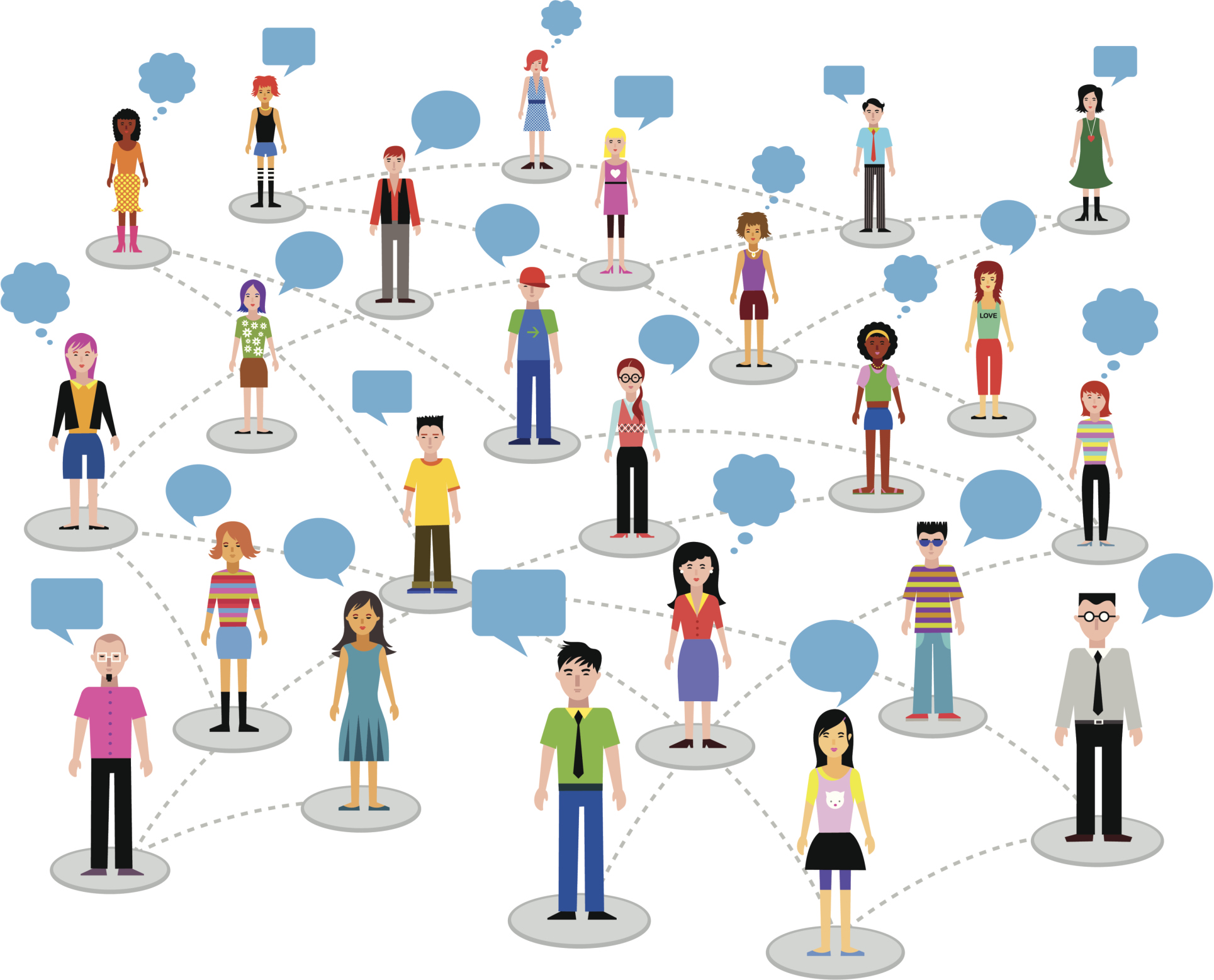 [Speaker Notes: Curt]
3. Draft a Timeline or Multiple Timelines with Flexible Goals
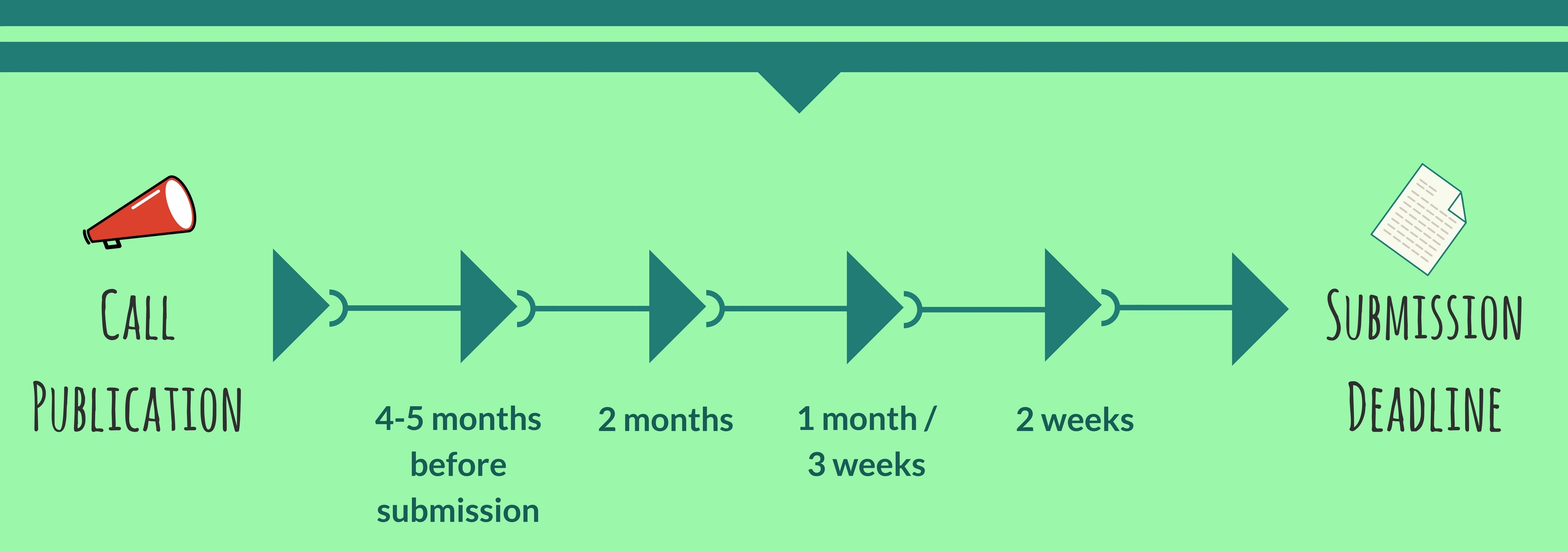 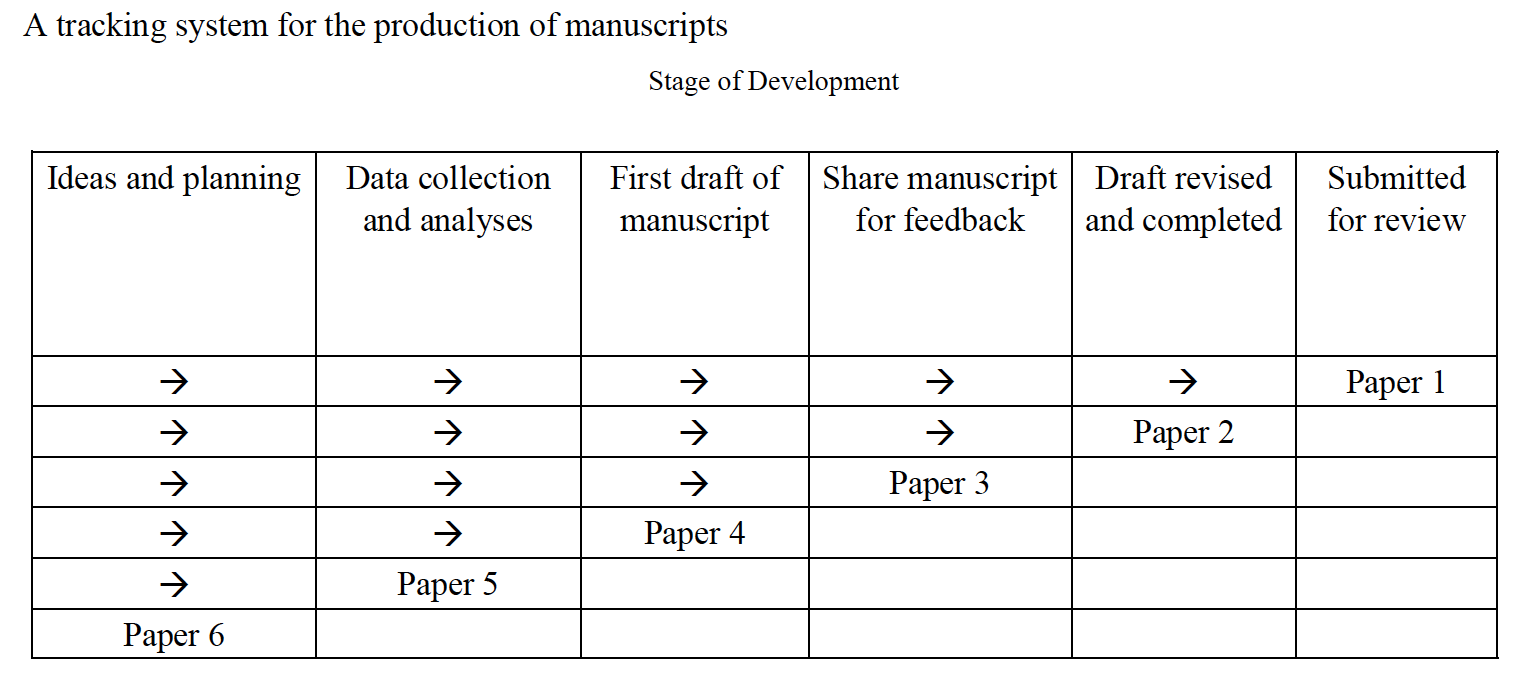 [Speaker Notes: Curt

Screenshot from Cecil’s article]
4. Think Ahead About the Publishing Potential of Each Project
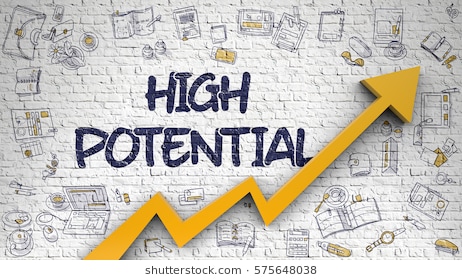 [Speaker Notes: Curt]
5. Find, Save, and Use Starter Text (overcomes writer’s block)
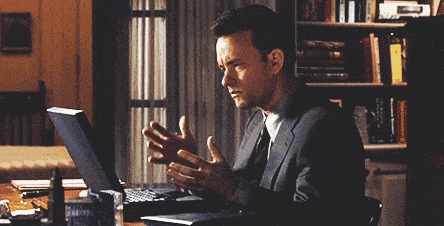 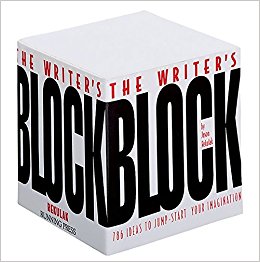 [Speaker Notes: Curt]
6. Always Scan the Reference Sections of Other Articles to See What Journals are Popular
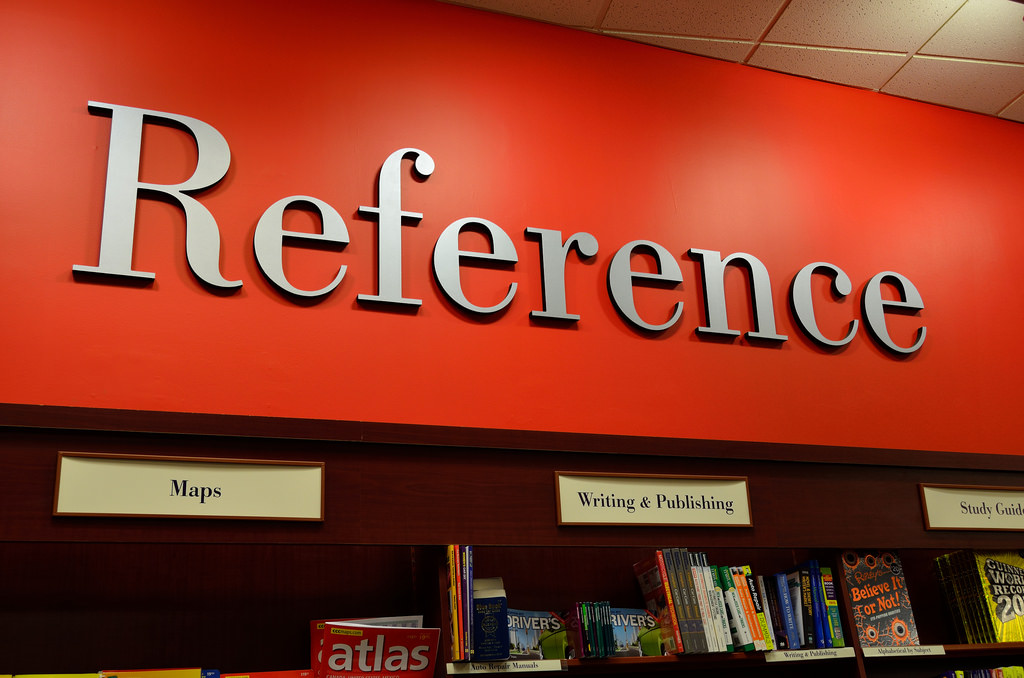 [Speaker Notes: Curt]
7. Avoid High Quality (i.e., SSCI) Journal Fixations
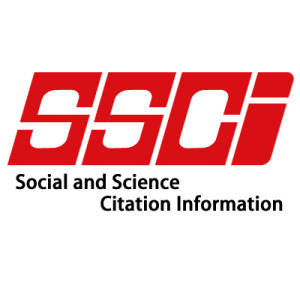 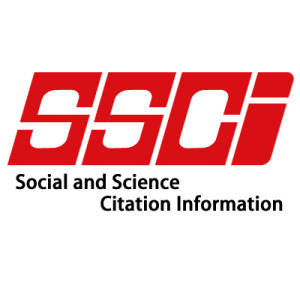 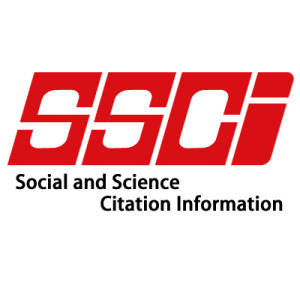 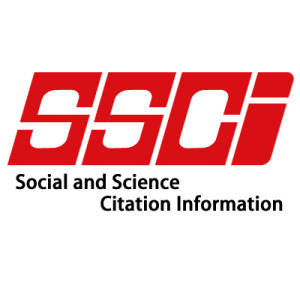 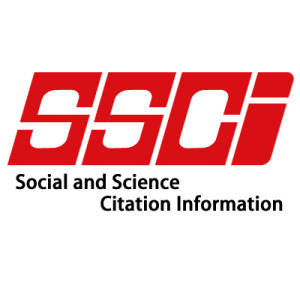 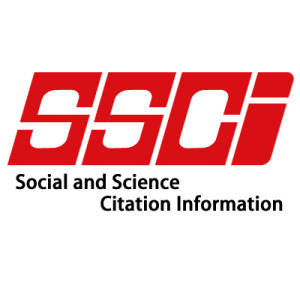 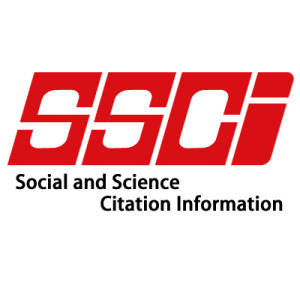 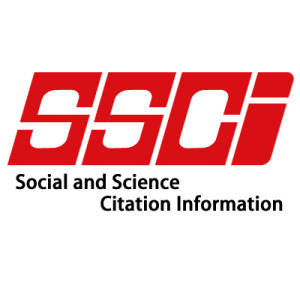 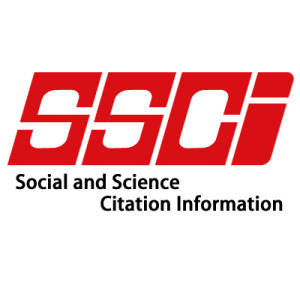 [Speaker Notes: Curt]
8. Be Second or Third Author Sometimes to Spread Limited Resources
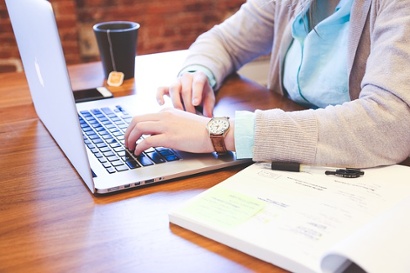 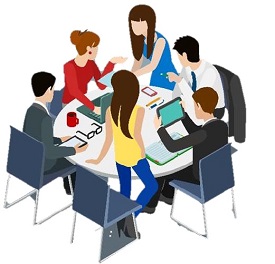 [Speaker Notes: Curt]
9. Try to Submit or Publish Your Paper Before the Conference
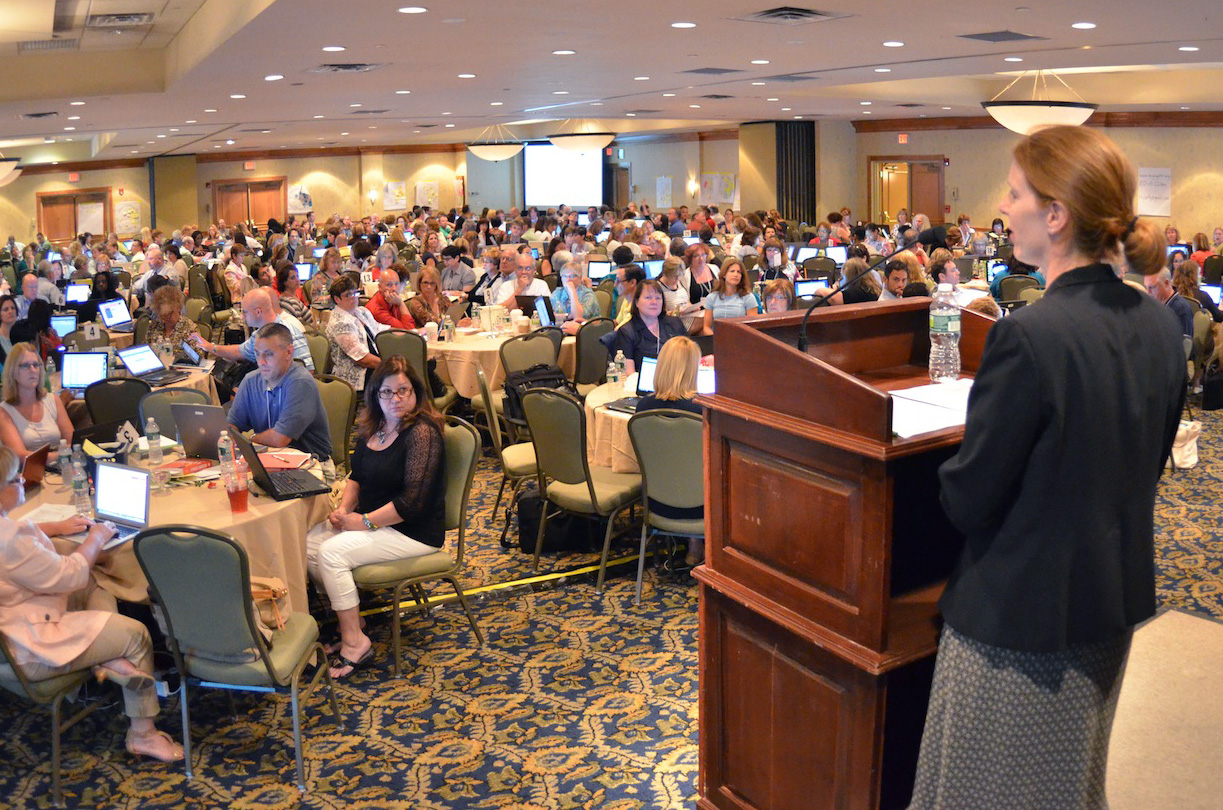 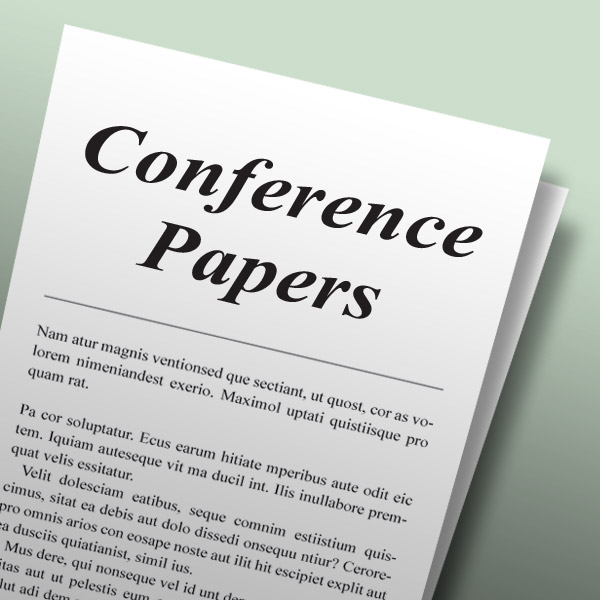 [Speaker Notes: Curt]
10. Be Creative Somewhere (e.g., unique model, figure, chart, etc.)
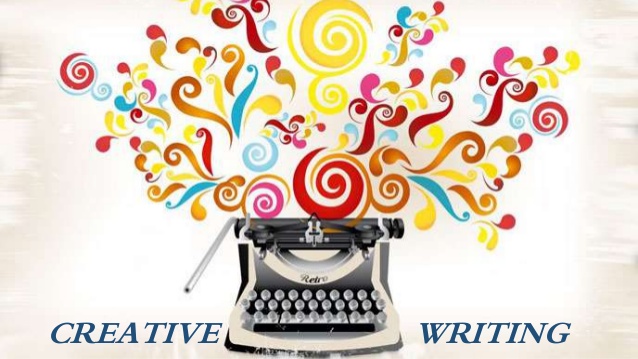 [Speaker Notes: Curt]
11. Try Not to Give Up: Persistence and Grit Wins the Day
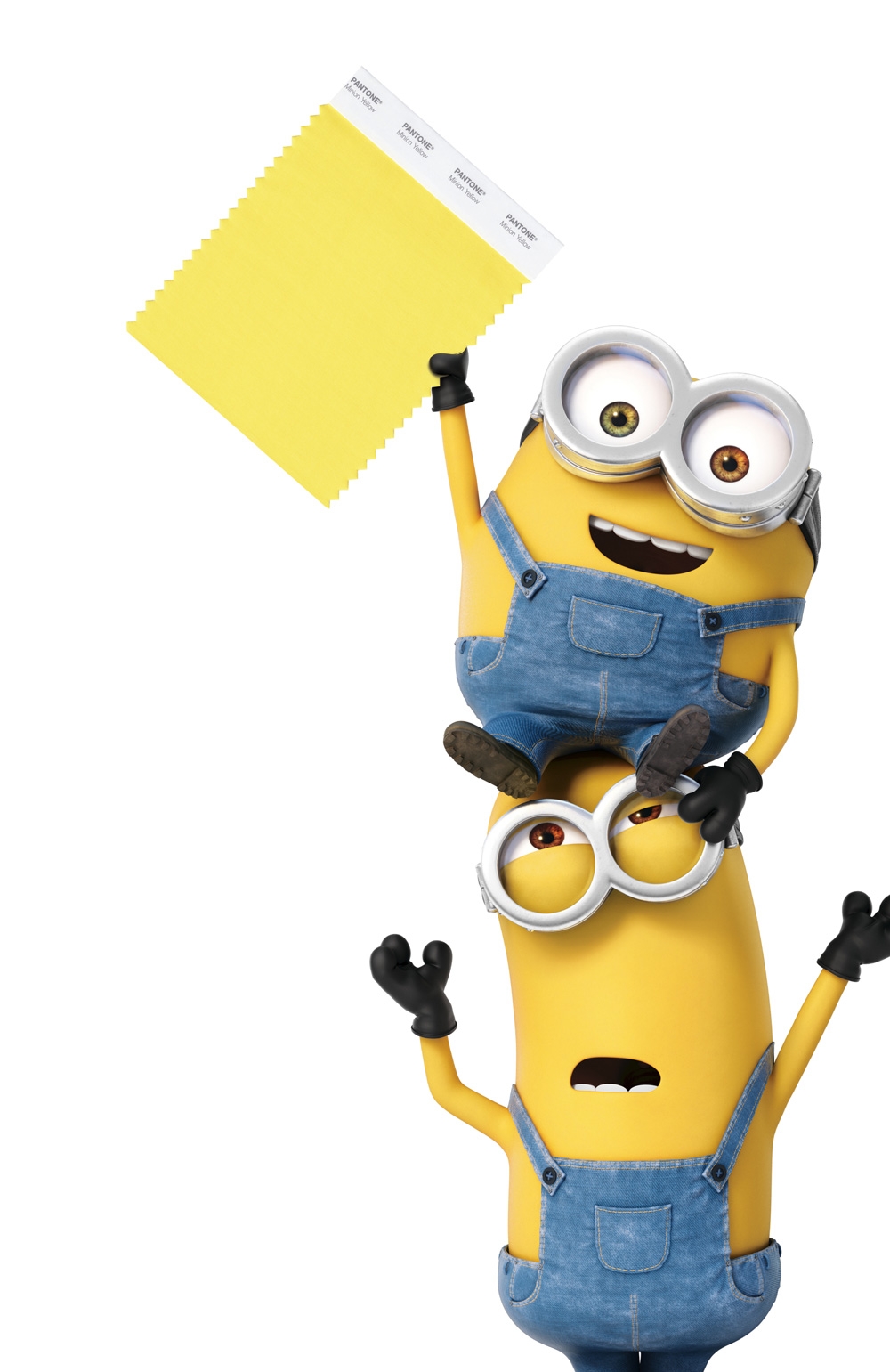 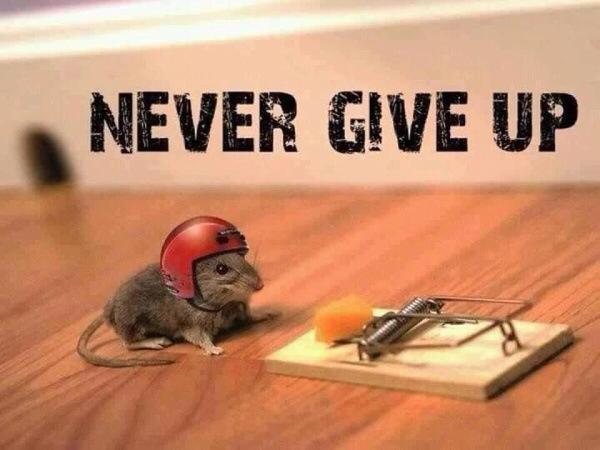 [Speaker Notes: Curt]
12. Be Polite and Thankful to the Journal or Book Chapter Editors
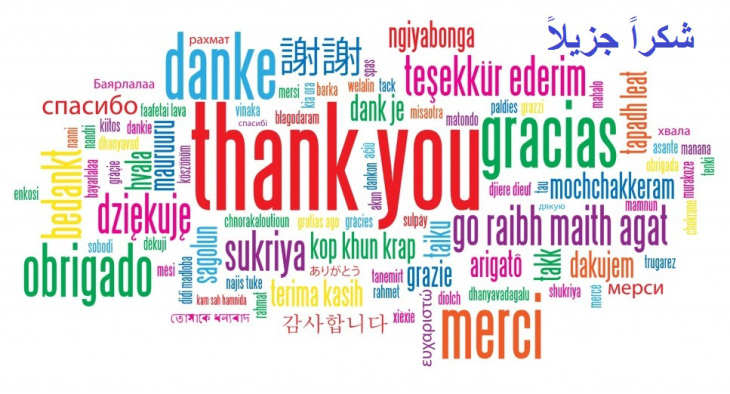 [Speaker Notes: Curt]
13. Recap Reviewer Points and How You Attempted to Address Them
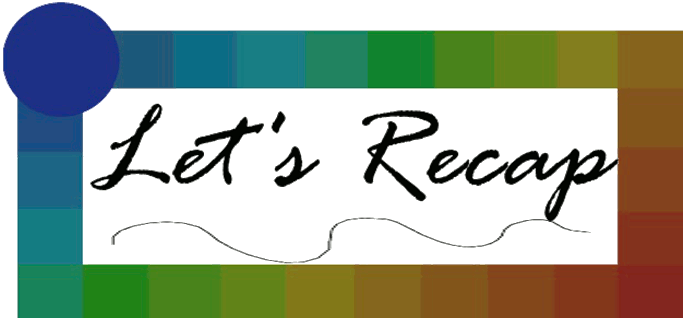 [Speaker Notes: Curt]
14. Share Your Publication Efforts (e.g., Twitter, Facebook, LinkedIn, email, ResearchGate, Academia.edu, etc.)
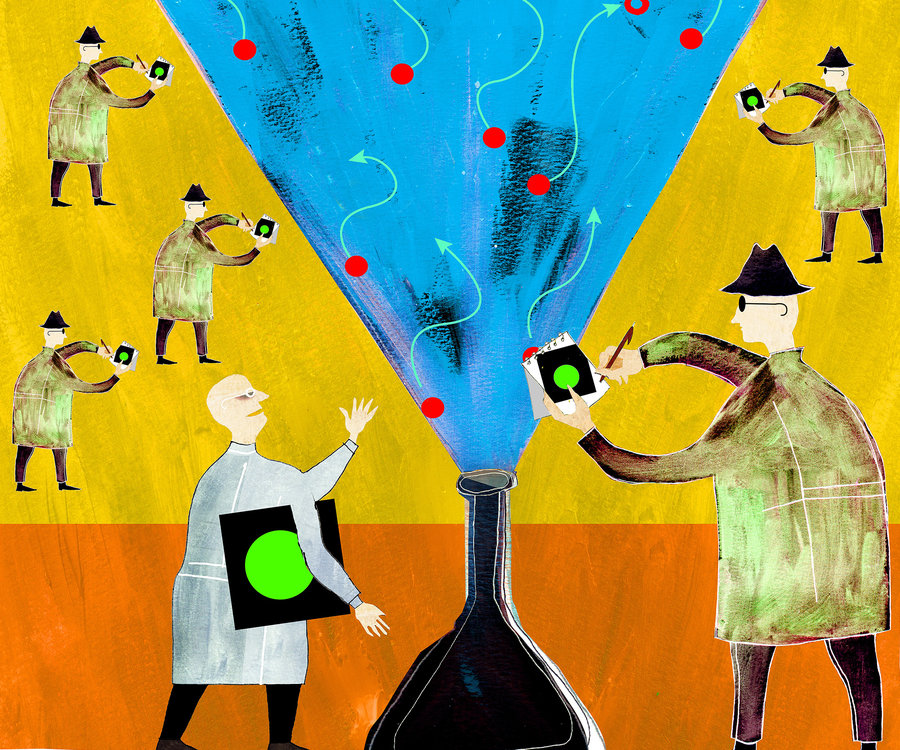 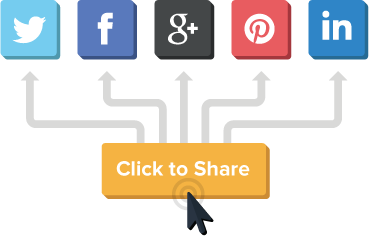 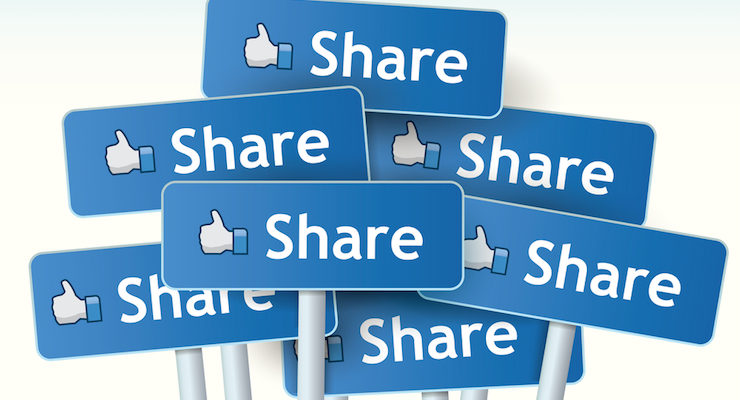 [Speaker Notes: Curt]
15. Celebrate Your Writing Accomplishments with Friends
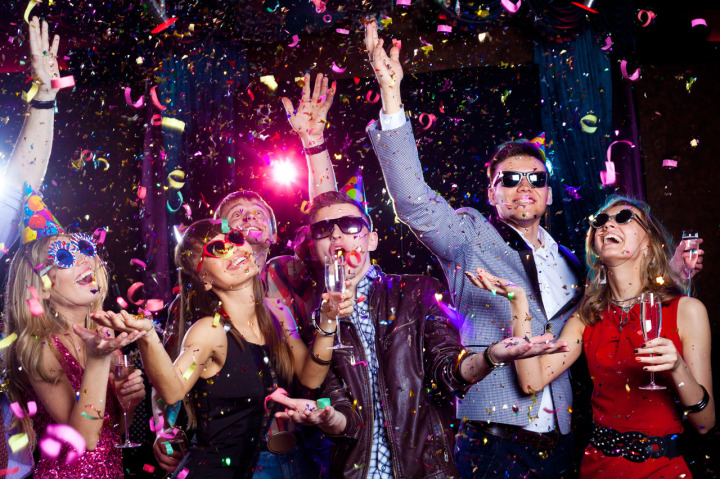 [Speaker Notes: Curt]
January 20, 202010 Ways to Make Sure Your Writing HappensChristine Tulley, Inside Higher Edhttps://www.insidehighered.com/advice/2020/01/20/advice-using-writing-day-most-productively-opinion
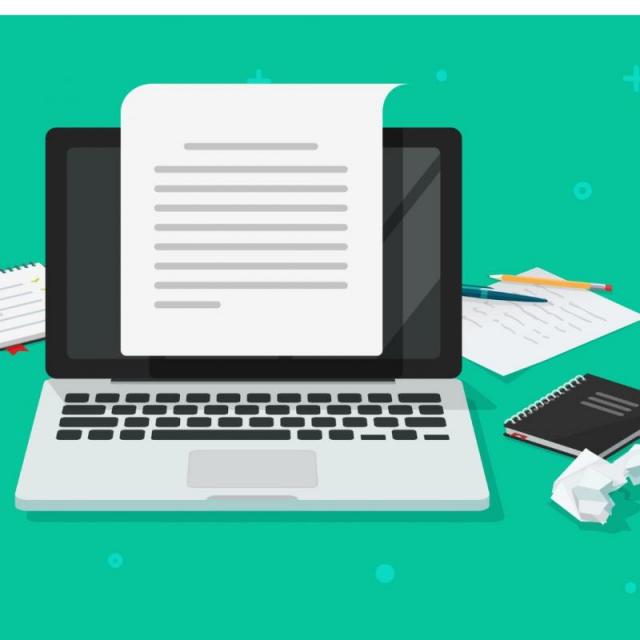 January 20, 202010 Ways to Make Sure Your Writing HappensChristine Tulley, Inside Higher Edhttps://www.insidehighered.com/advice/2020/01/20/advice-using-writing-day-most-productively-opinion
Question: Should you write 1 hour per day or toggle in and out and writing in extremely short bursts? 
Binge writing results in:
Procrastination
Distraction
Dreading to sit that long
January 20, 202010 Ways to Make Sure Your Writing HappensChristine Tulley, Inside Higher Edhttps://www.insidehighered.com/advice/2020/01/20/advice-using-writing-day-most-productively-opinion
Prior to the writing day:
1. Identify a beginning and an end of the writing time for the writing day. Block the start and stop time (e.g., 9 am to 3 pm).
January 20, 202010 Ways to Make Sure Your Writing HappensChristine Tulley, Inside Higher Edhttps://www.insidehighered.com/advice/2020/01/20/advice-using-writing-day-most-productively-opinion
Prior to the writing day:
2. Briefly revisit a writing day project at least two other times during the week for five or 10 minutes. Re-outline the TOC or remind yourself of the big picture. Put your thesis on a wal and fine-tune it or have coffee with a colleague.
January 20, 202010 Ways to Make Sure Your Writing HappensChristine Tulley, Inside Higher Edhttps://www.insidehighered.com/advice/2020/01/20/advice-using-writing-day-most-productively-opinion
Prior to the writing day:
3. Map out your writing the night before. Carve it up into writing chunks. Tackle big problems first can be helpful (e.g., combining or reworking sections).
January 20, 202010 Ways to Make Sure Your Writing HappensChristine Tulley, Inside Higher Edhttps://www.insidehighered.com/advice/2020/01/20/advice-using-writing-day-most-productively-opinion
On your writing day:
4. Ease into writing. Review your writing plan or map and reread notes for 15-30 minutes (perhaps with a timer). Remind yourself what you care about this project.
January 20, 202010 Ways to Make Sure Your Writing HappensChristine Tulley, Inside Higher Edhttps://www.insidehighered.com/advice/2020/01/20/advice-using-writing-day-most-productively-opinion
On your writing day:
5. Remember that no writing is sometimes writing. Add stretching or snack breaks. Such times you are often working out your writing in your brain.
January 20, 202010 Ways to Make Sure Your Writing HappensChristine Tulley, Inside Higher Edhttps://www.insidehighered.com/advice/2020/01/20/advice-using-writing-day-most-productively-opinion
On your writing day:
6. Read and write at the same time. Perhaps set timer to 15 minutes to power read.
January 20, 202010 Ways to Make Sure Your Writing HappensChristine Tulley, Inside Higher Edhttps://www.insidehighered.com/advice/2020/01/20/advice-using-writing-day-most-productively-opinion
On your writing day:
7. Save busy work for the end. Bracket things where citations or names are needed. Check for repeated words and other redundancies and misspellings. Find synonyms and lexical transitions (another, equally important, first, second, etc., again, further, last, finally, as well as, next, likewise, etc.).
January 20, 202010 Ways to Make Sure Your Writing HappensChristine Tulley, Inside Higher Edhttps://www.insidehighered.com/advice/2020/01/20/advice-using-writing-day-most-productively-opinion
On your writing day:
8. “Close” the project. Map out or get ready for your next writing session. Save your documents and email yourself a copy and/or upload to Google Drive.
January 20, 202010 Ways to Make Sure Your Writing HappensChristine Tulley, Inside Higher Edhttps://www.insidehighered.com/advice/2020/01/20/advice-using-writing-day-most-productively-opinion
Developing the writing day (and writing year) system:
9. Find a way to “click in” to your writing on your writing day. Establish writing day rituals or habits so your mind kicks in when you get your fruits and veggies or kombucha and you arrive at your writing space.
January 20, 202010 Ways to Make Sure Your Writing HappensChristine Tulley, Inside Higher Edhttps://www.insidehighered.com/advice/2020/01/20/advice-using-writing-day-most-productively-opinion
Developing the writing day (and writing year) system:
10. Systematize where writing projects are tracked and recorded. Have a master chart for all of your projects and weekly maps for particularly writing sessions. Perhaps try some sort of project management.
February 18, 2021What Do Professors Do During a Writing Session?Christine Tulley, Inside Higher Edhttps://www.insidehighered.com/advice/2021/02/18/how-get-started-scholarly-writing-stay-motivated-and-move-toward-finished-product
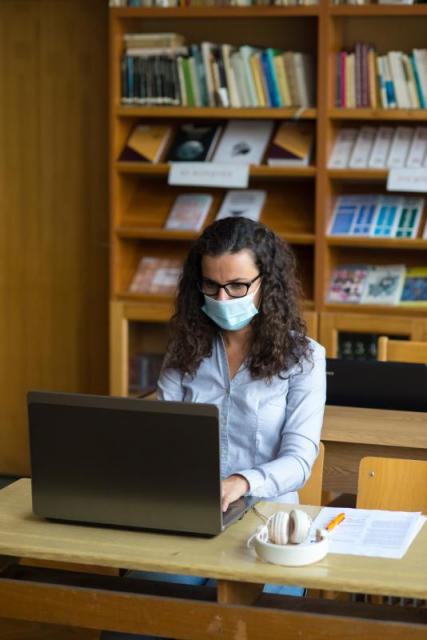 February 18, 2021What Do Professors Do During a Writing Session?Christine Tulley, Inside Higher Edhttps://www.insidehighered.com/advice/2021/02/18/how-get-started-scholarly-writing-stay-motivated-and-move-toward-finished-product
Easing in period: 
Notes on post-its
Brackets in draft
Trello board
Read writing from previous session and start where left off
Highlight sections for more intense work
Review reviewer and co-author comments
February 18, 2021What Do Professors Do During a Writing Session?Christine Tulley, Inside Higher Edhttps://www.insidehighered.com/advice/2021/02/18/how-get-started-scholarly-writing-stay-motivated-and-move-toward-finished-product
How move the piece: 
Word count goals such as 750 words/day, write 2 pages, or revise 5 pages
Use pomodoro technique
Set a timer
Have specific goals like “rewrite methodology
Use goal setting tools like Prolifiko
Build deadlines for writing
Participate in a writing group or share revisions each Monday in Google Doc
February 18, 2021What Do Professors Do During a Writing Session?Christine Tulley, Inside Higher Edhttps://www.insidehighered.com/advice/2021/02/18/how-get-started-scholarly-writing-stay-motivated-and-move-toward-finished-product
What if do not feel like writing: 
Tell yourself you will only write for 5 minutes
Reward yourself such as with social media
Save small task for low-motivation occasions
Take a picture of ideas on a whiteboard
Buy standing or cycling desks
Walk around campus
Have a free pass for no writing once per month
Leave document open all day and write in short bursts
Hire a writing coach or use writing accountability services
Do What Brings you Joy and HappinessWhat brings creativity, happiness, and joy to your writing?
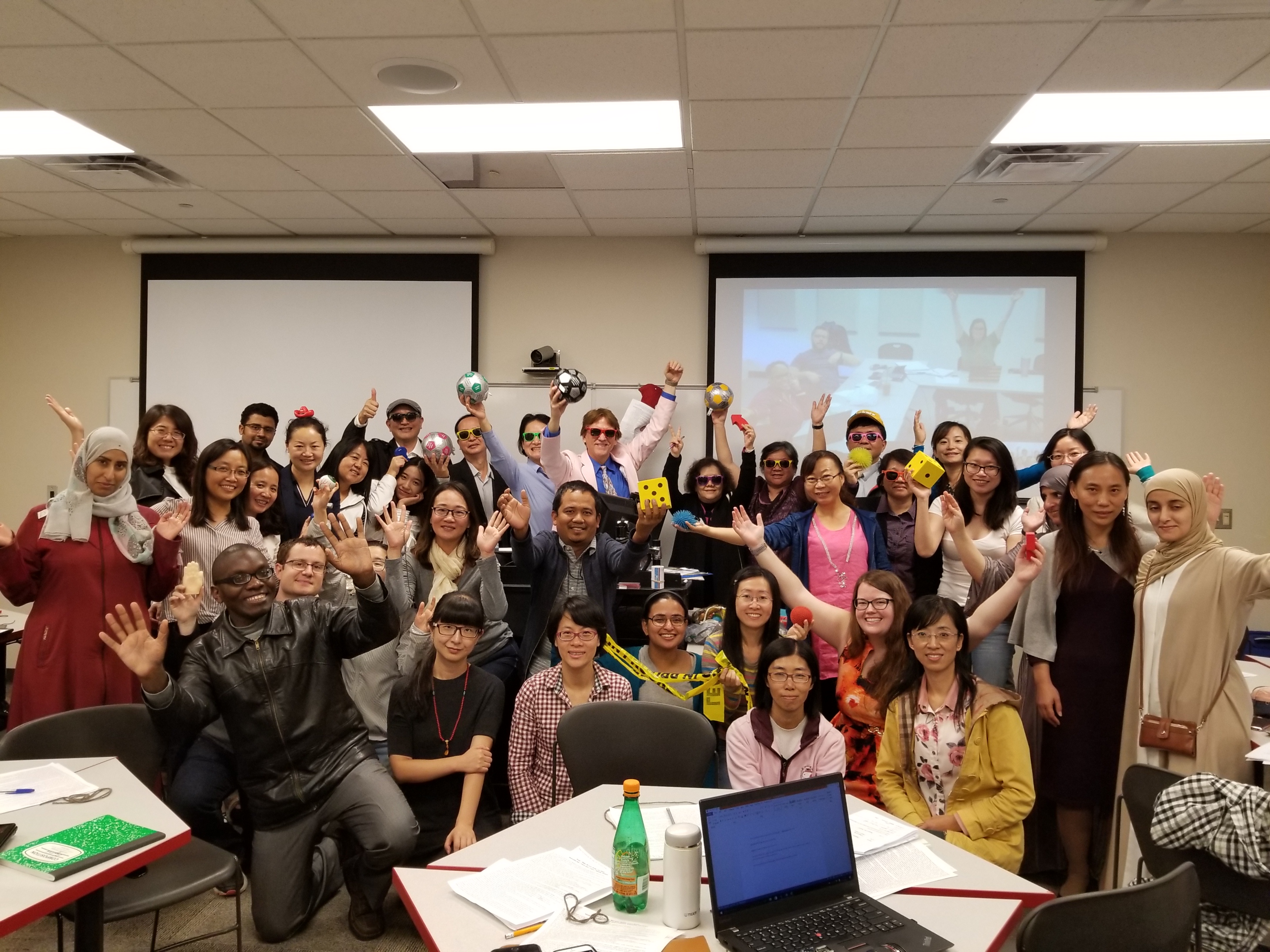 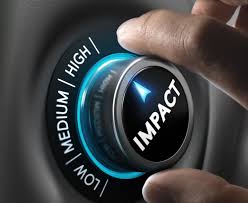 Habits/Rituals/Inspiration: FoodHow do approach your writing tasks? Any rituals that you use and recommend for inspiration? Anything that really works for you?
Start with a vitamin or health drink.
Grab plate of berries and celery.
Then perhaps tea or coffee.
End with a health drink.
Dilly bars are good after dinner.
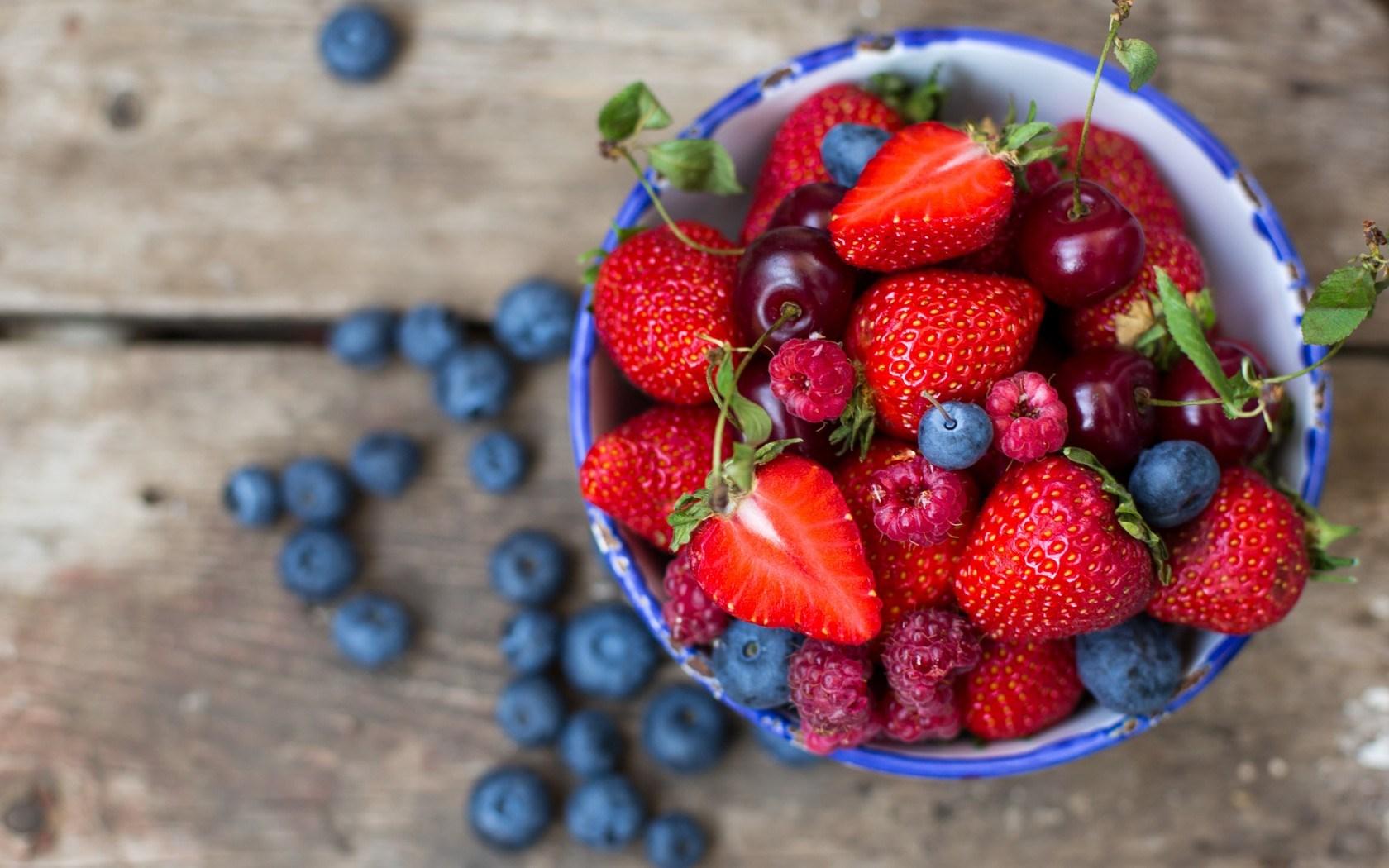 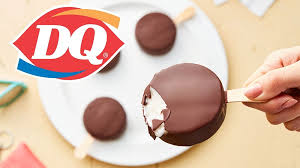 How to decide on who to write with?
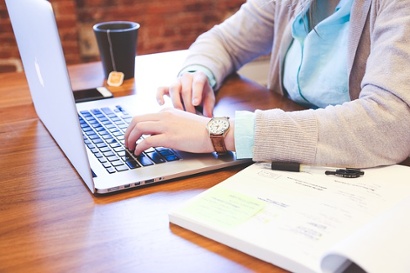 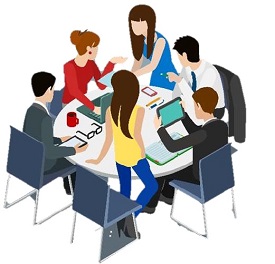 [Speaker Notes: Curt]
Writing Partners: Life is short: Find kind people who are prompt, positive, and productive and you can trust.How do you determine your collaborative writing partners? And negotiate tasks?
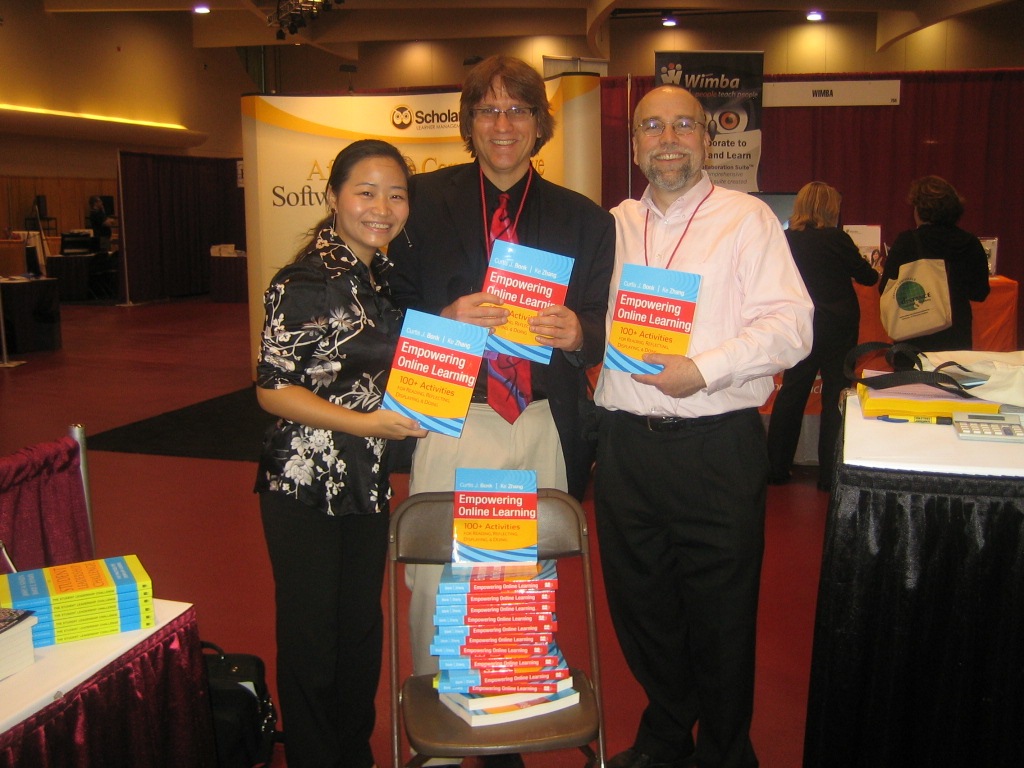 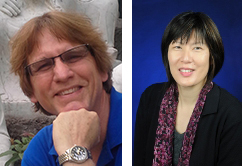 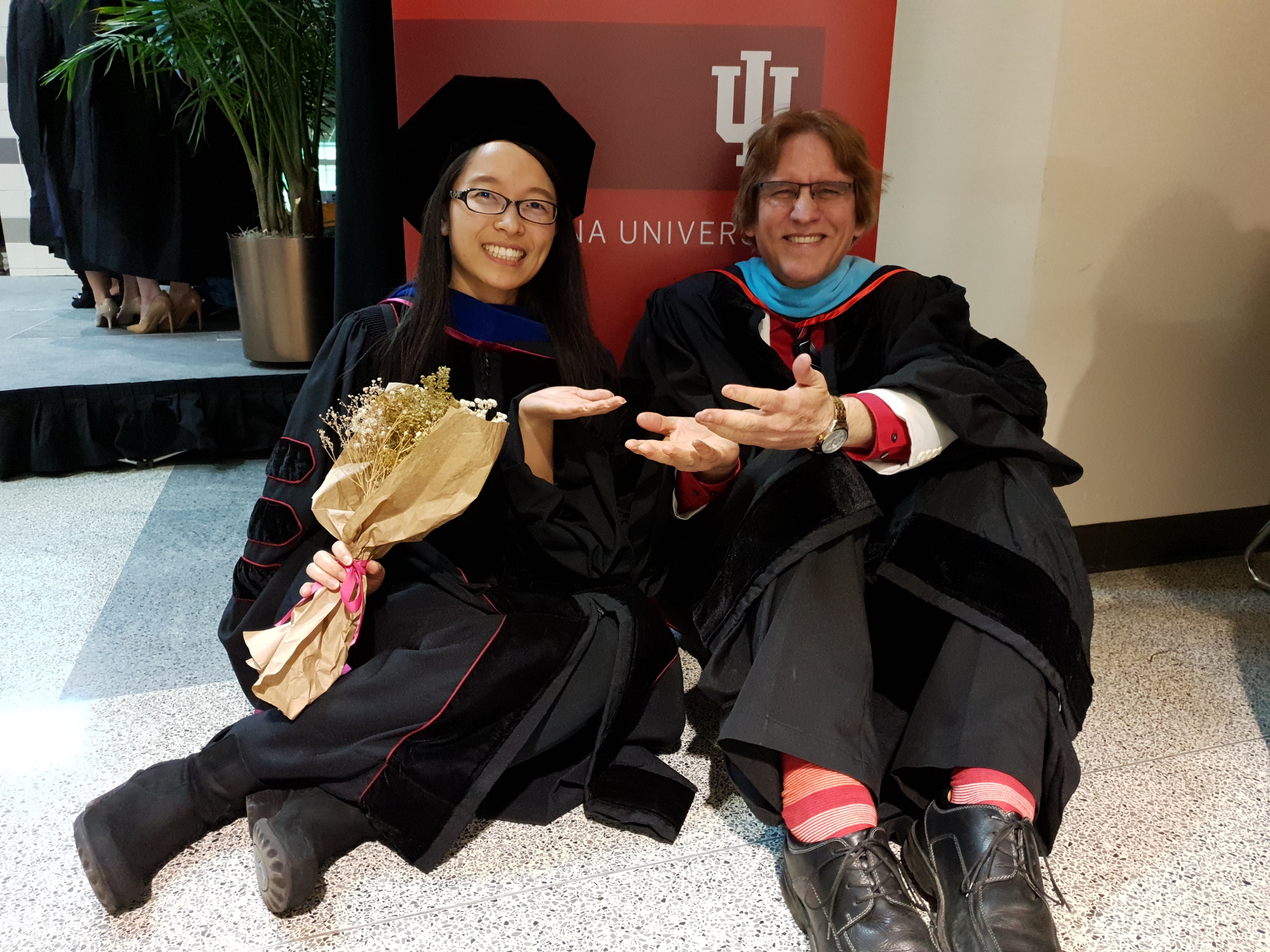 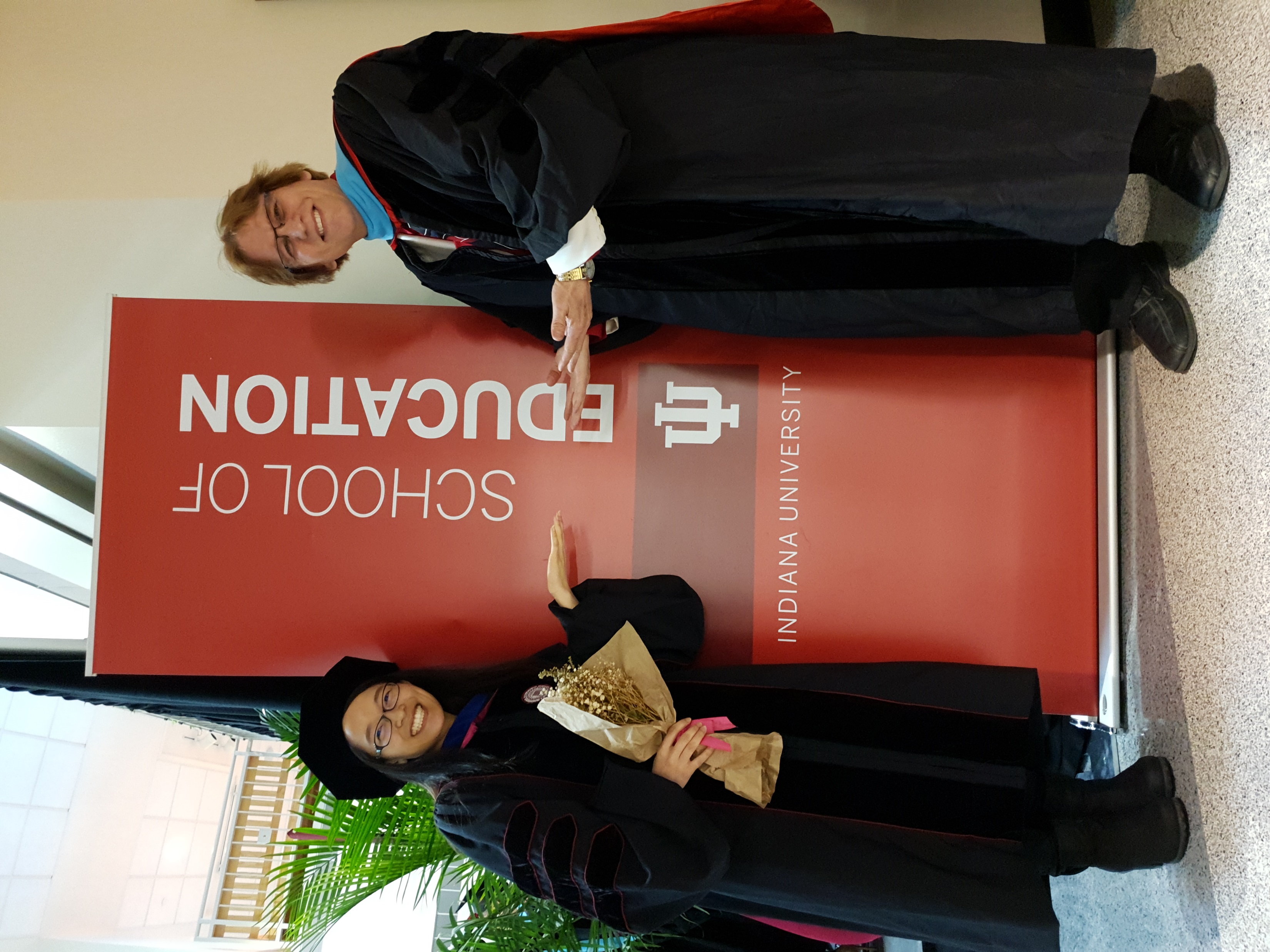 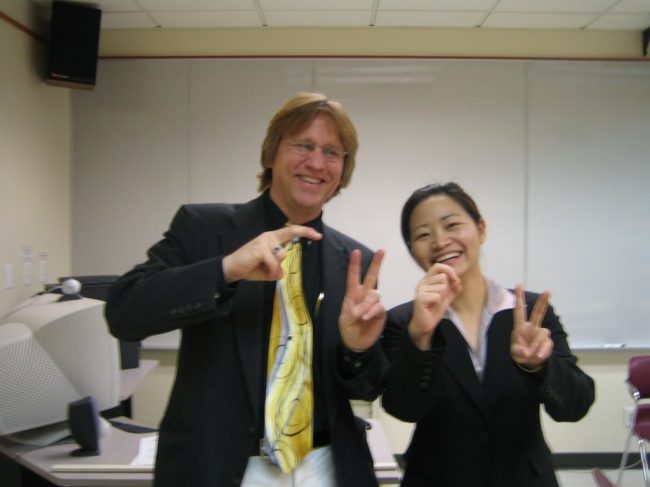 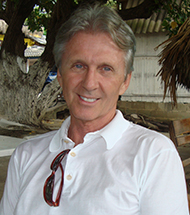 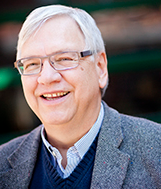 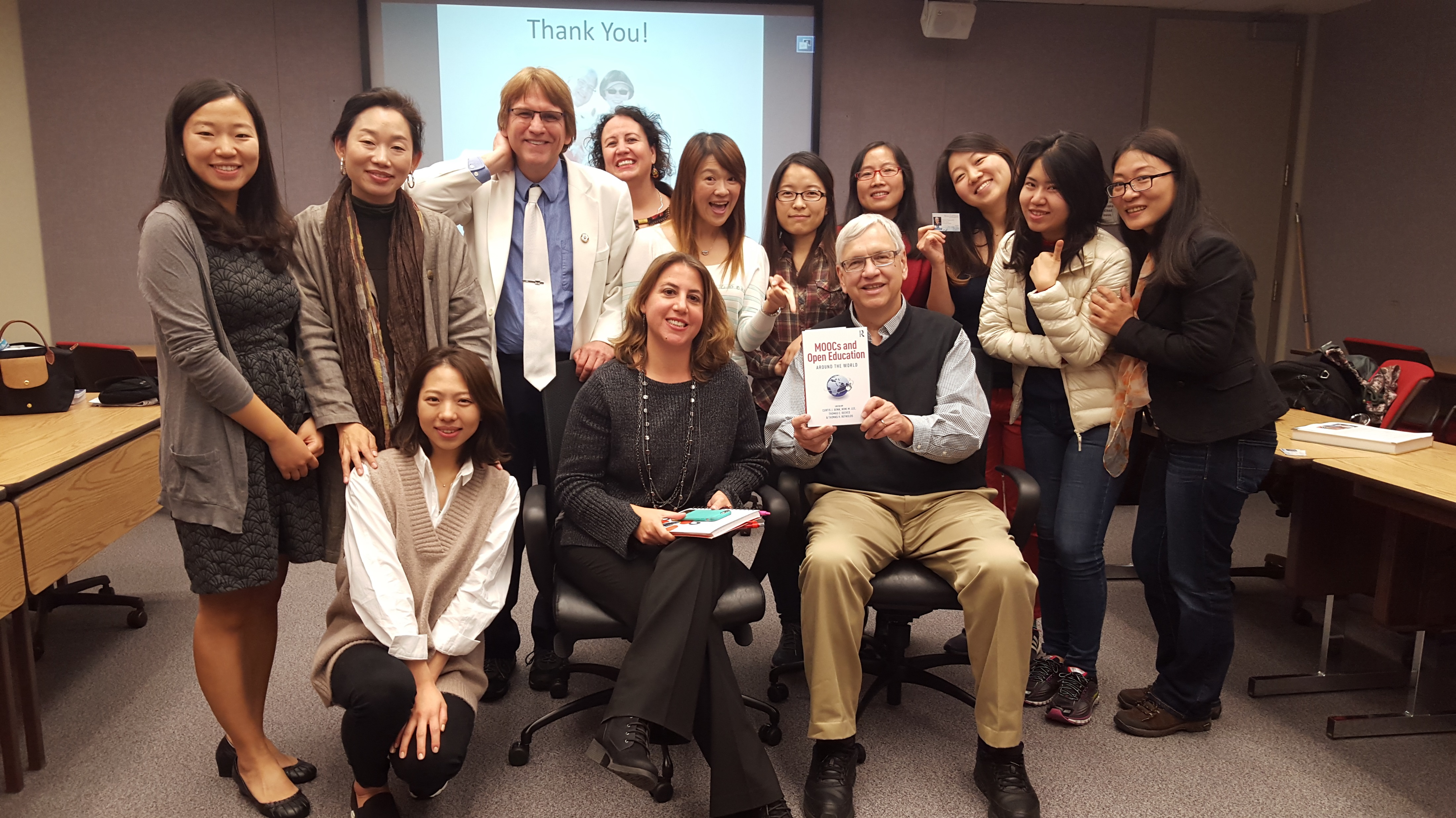 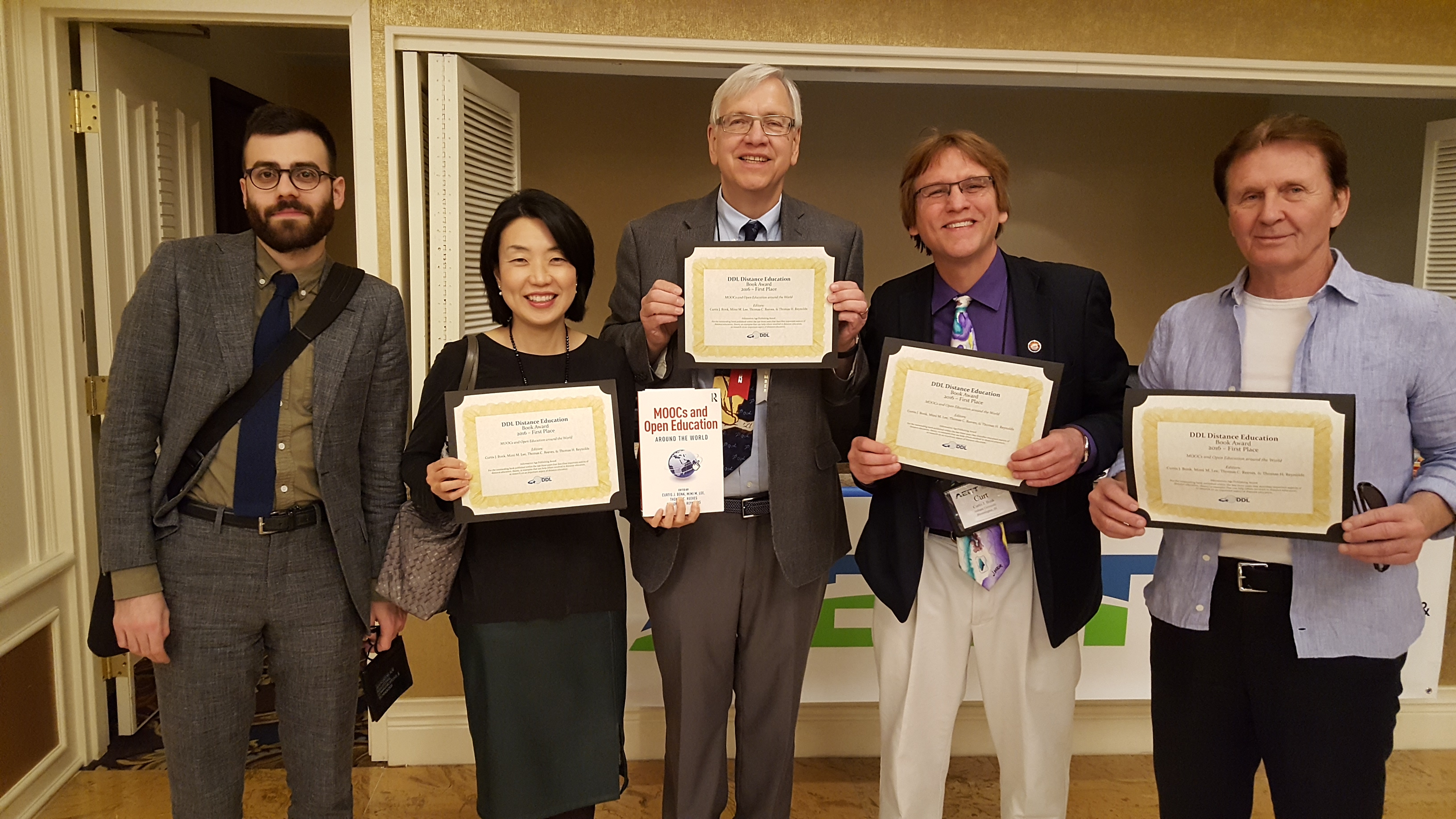 Concerns?
Comments?
Commitments?
Curt Bonk, IU, Email: cjbonk@Indiana.edu 
Meina Zhu, WSU, Email: meinazhu@wayne.edu 
Slides: http://www.trainingshare.com
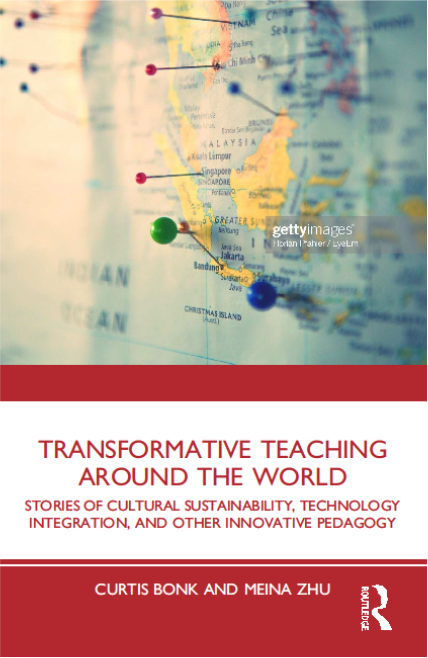 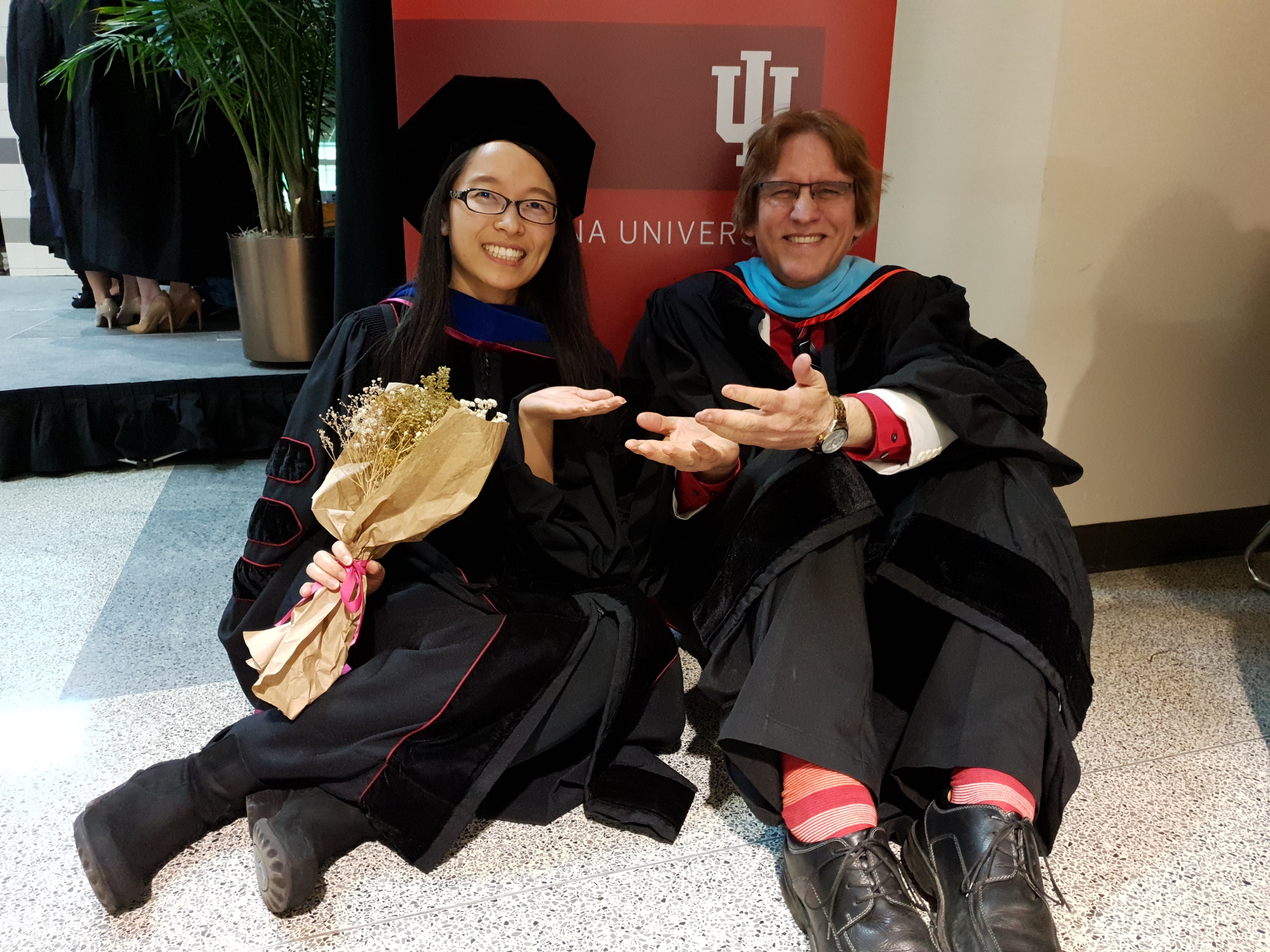 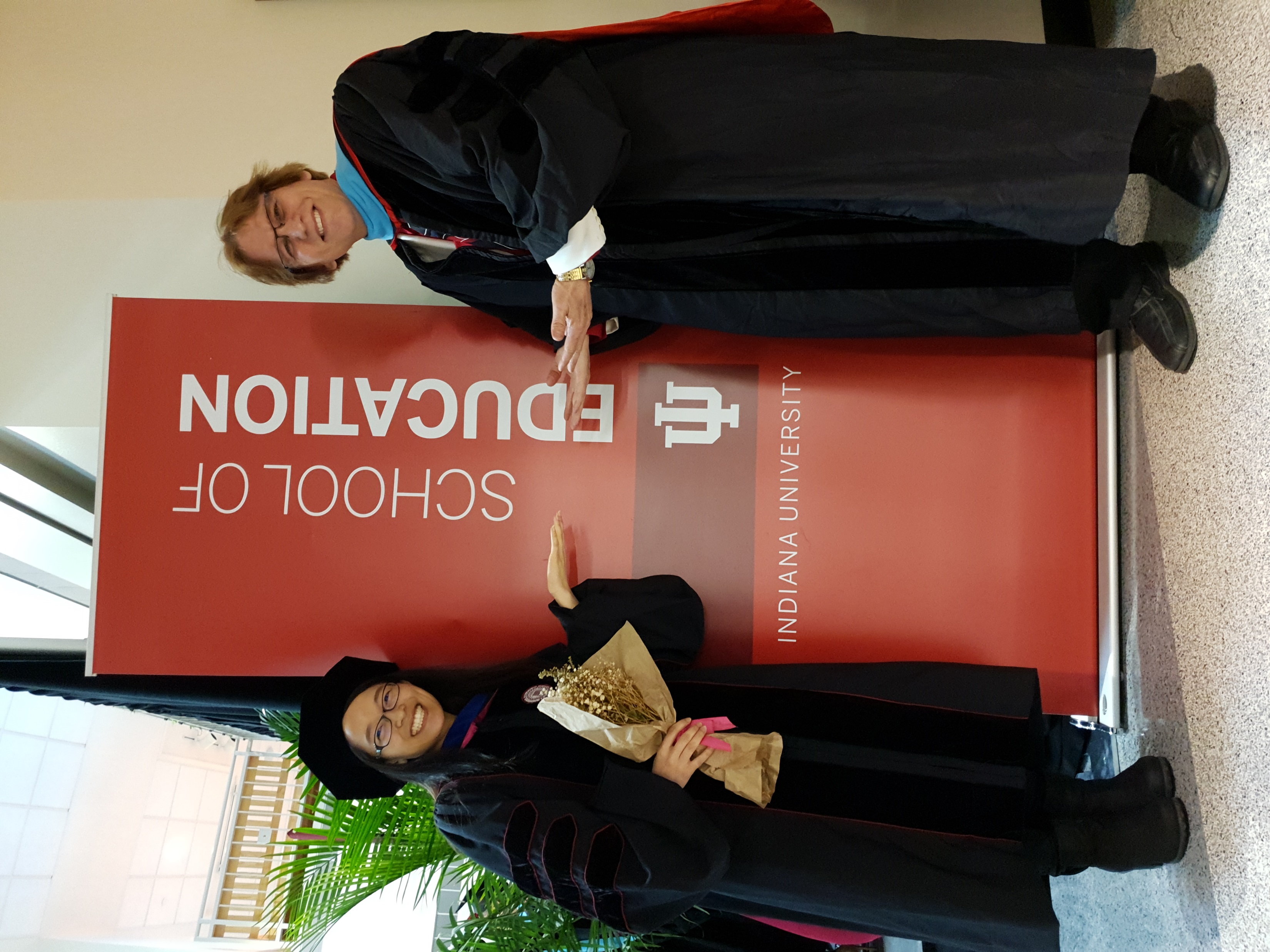 [Speaker Notes: All]